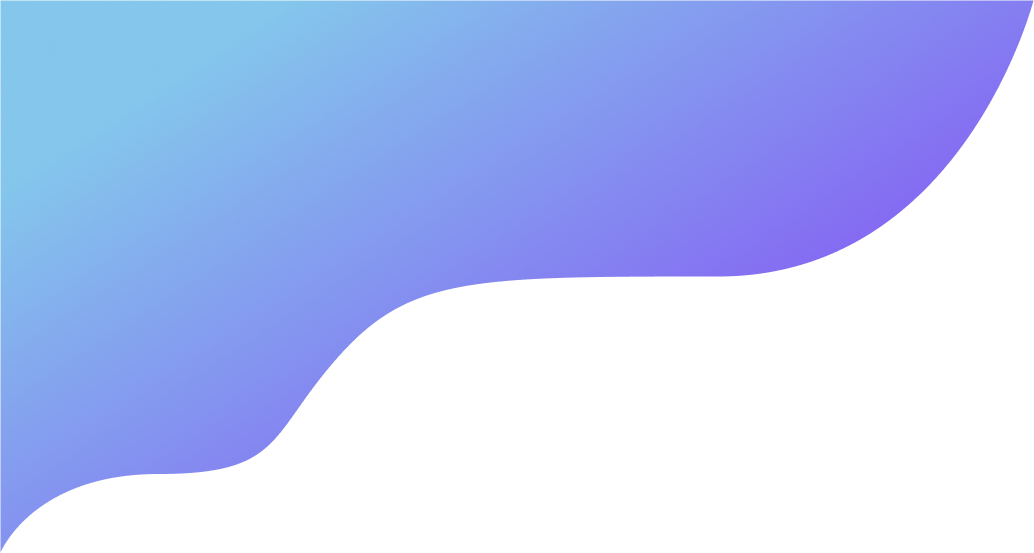 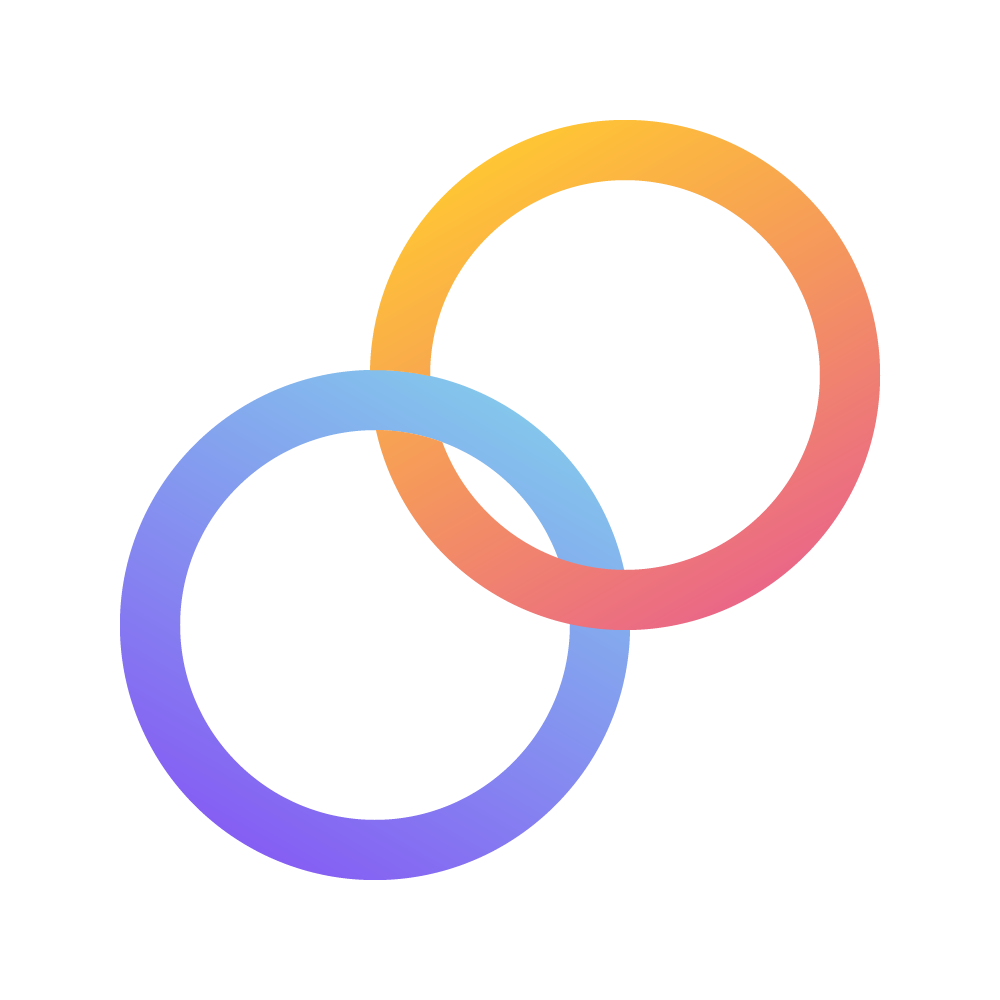 Collide
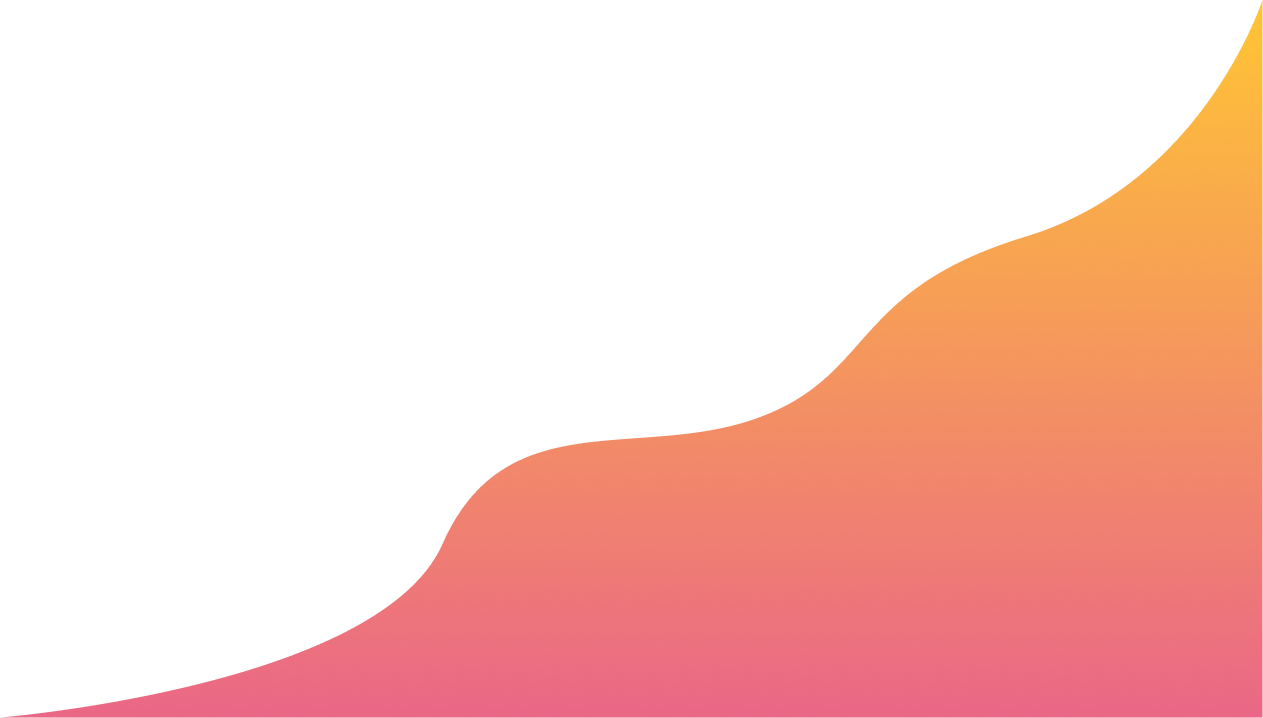 Your next best friend is just around the corner
[Speaker Notes: Hi, my name is Ekin Tiu, and today I’m going to be presenting our project and mobile app, Collide, where your next best friend is just around the corner]
Intro > HE > Revisions > Prototype > Demo
Team
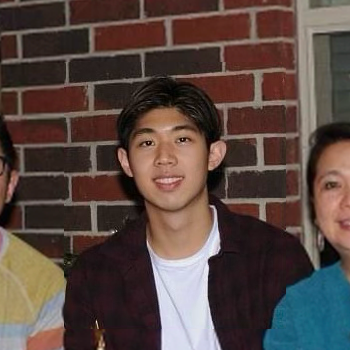 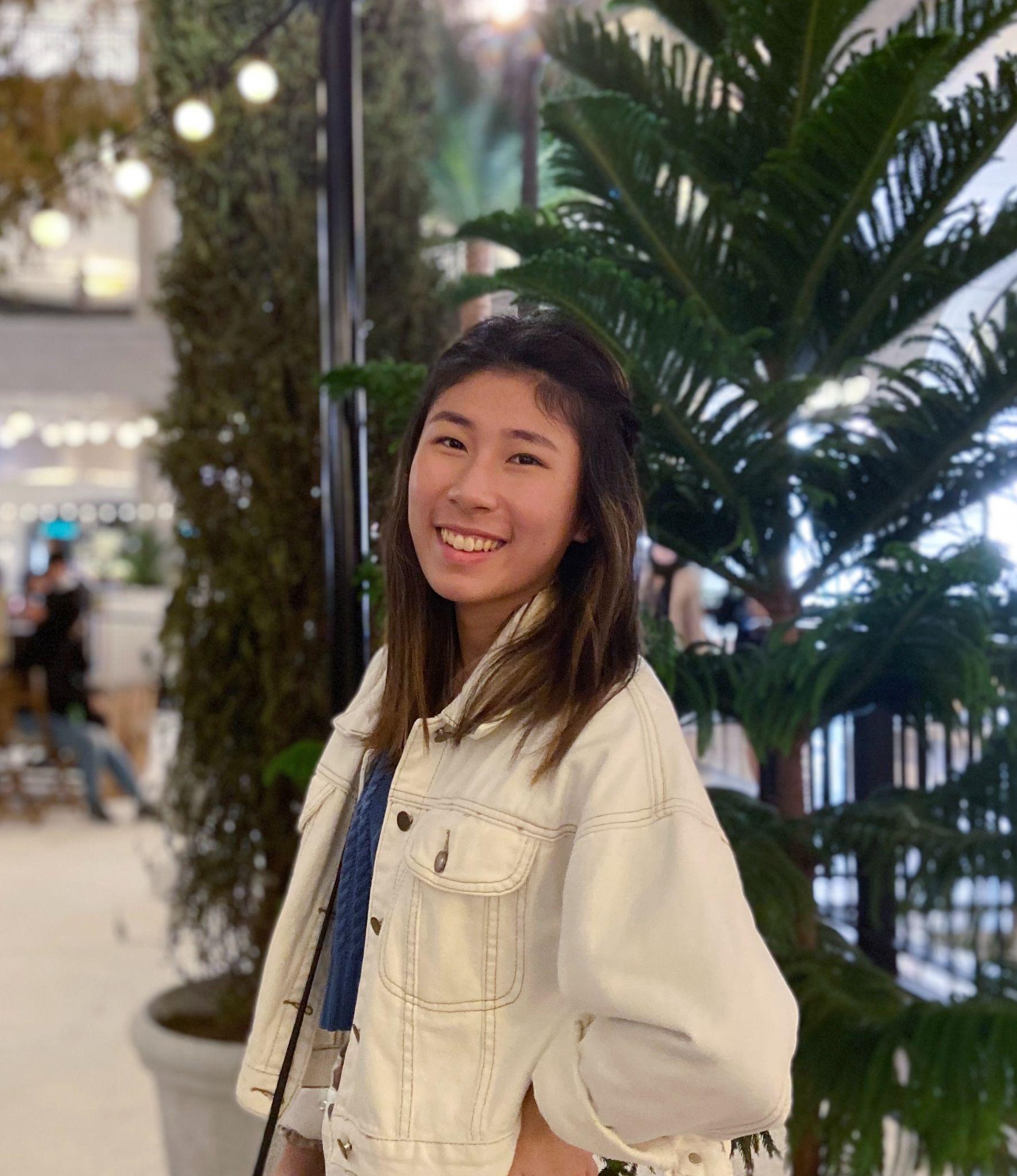 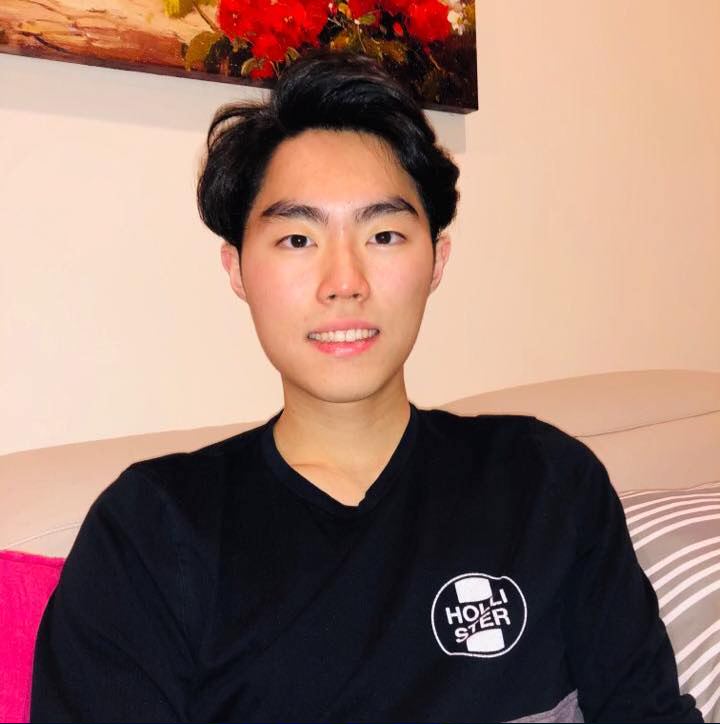 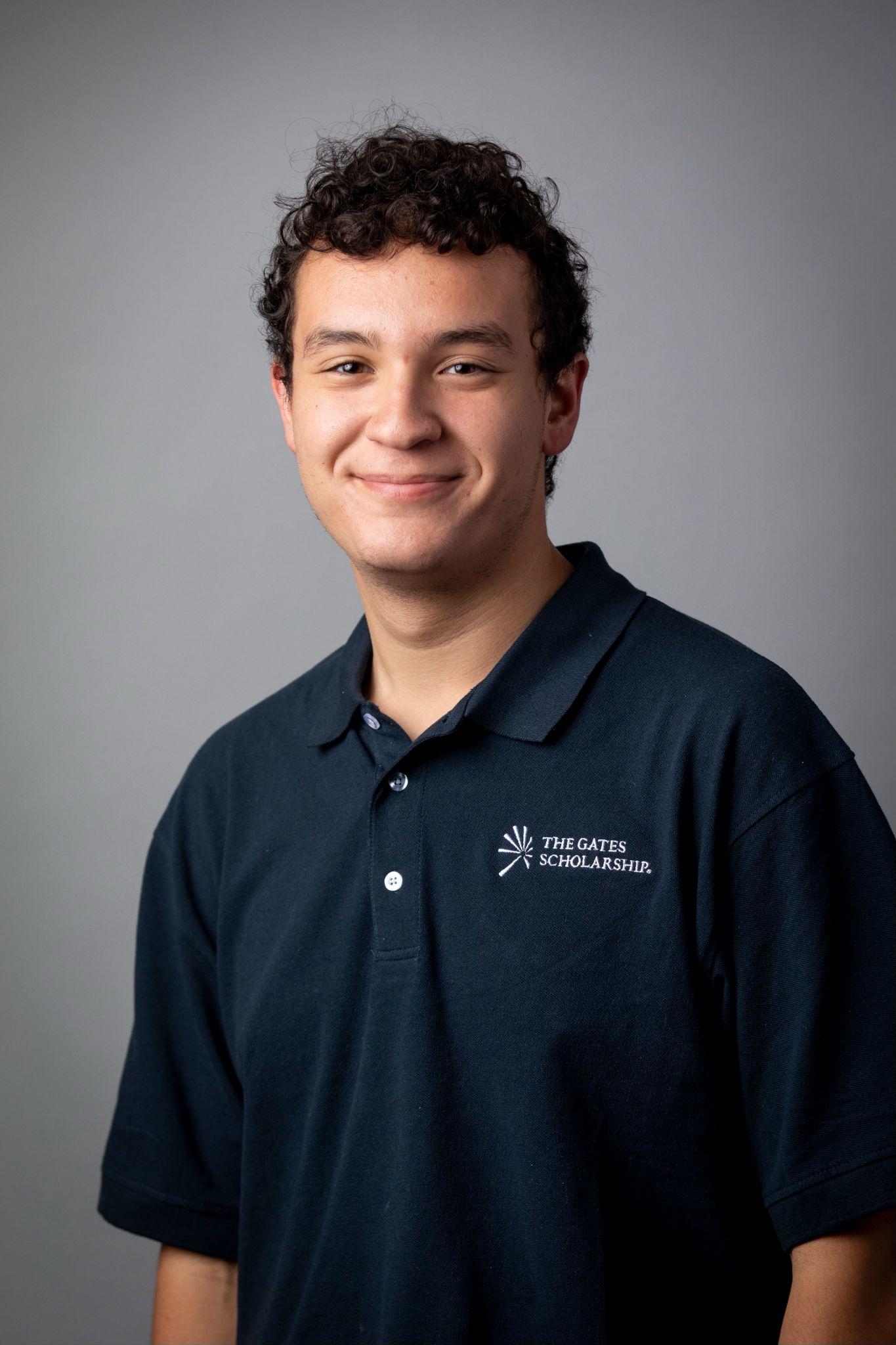 Emily H.CS (2024)
Taipei, Taiwan
Ekin T.
CS (2024)
Houston, TX
Enok C.CS (2023)
Leonia, NJ
Christian F.CS (2023)
Wasco, CA
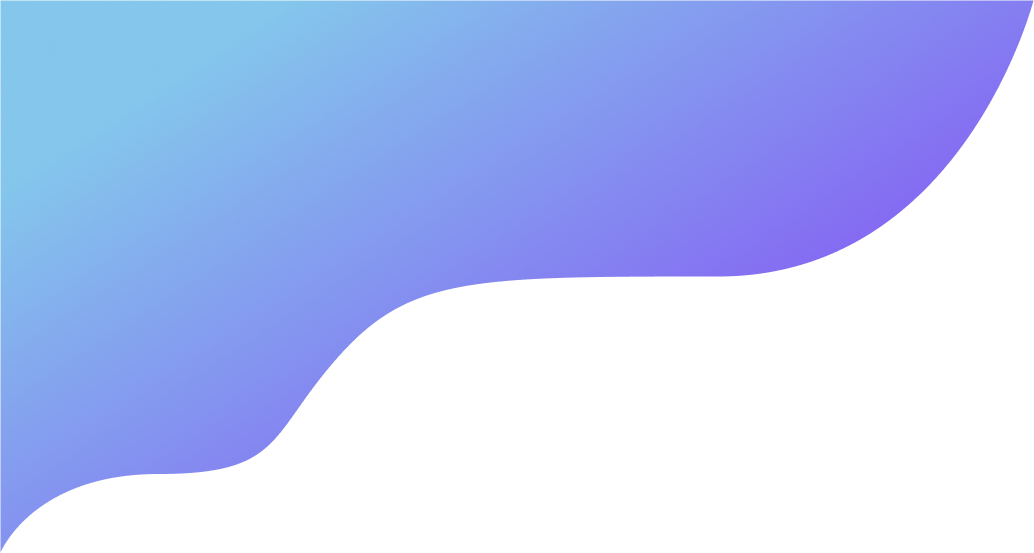 Intro > HE > Revisions > Prototype > Demo
The Problem
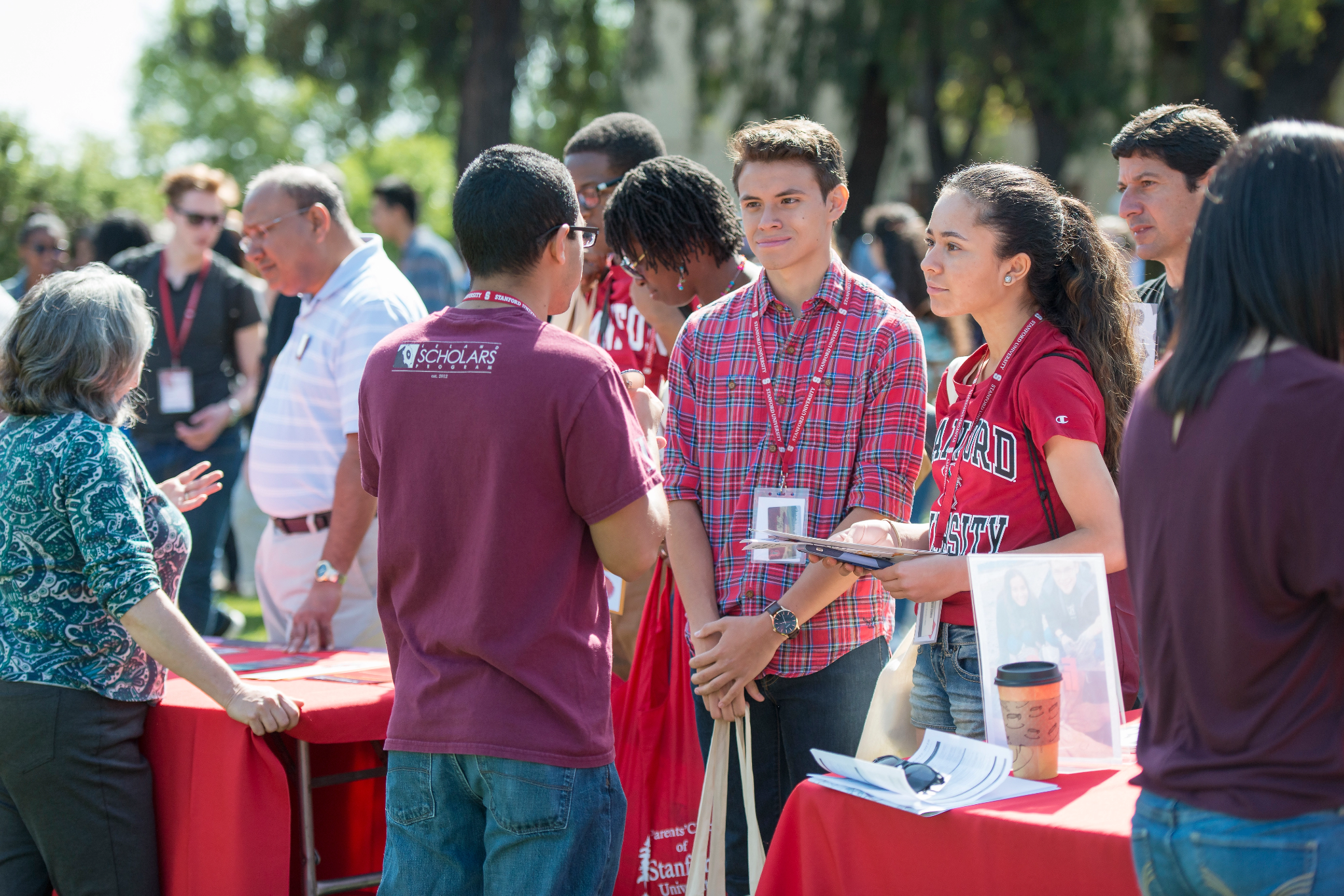 When transitioning to a new environment, people find it difficult to make meaningful connections and are fearful of reaching out.
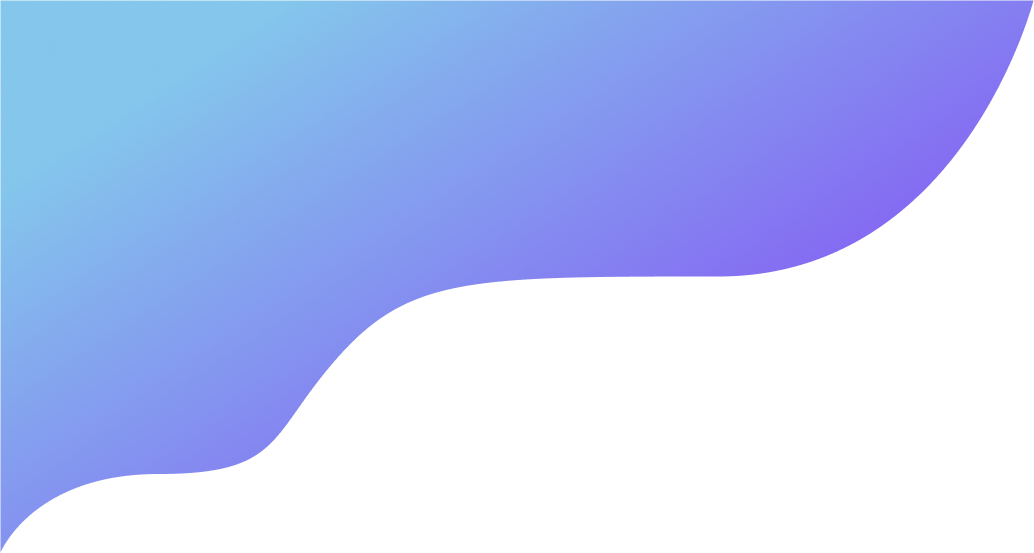 [Speaker Notes: When transitioning to a new environment, whether it be college]
Intro > HE > Revisions > Prototype > Demo
Our Solution
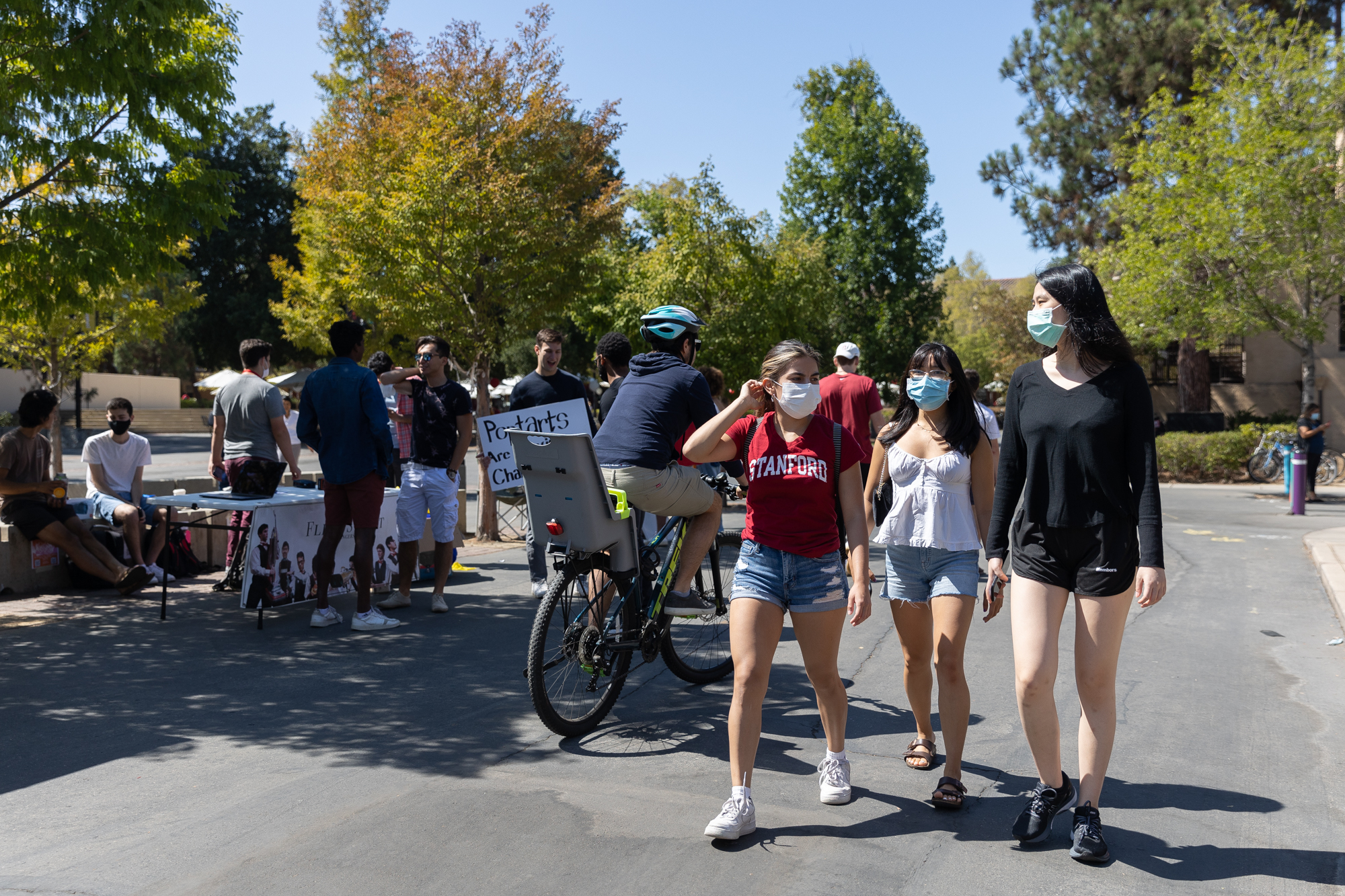 We want to solve this by creating opportunities for people, who would have otherwise passed by each other, to stop and talk.
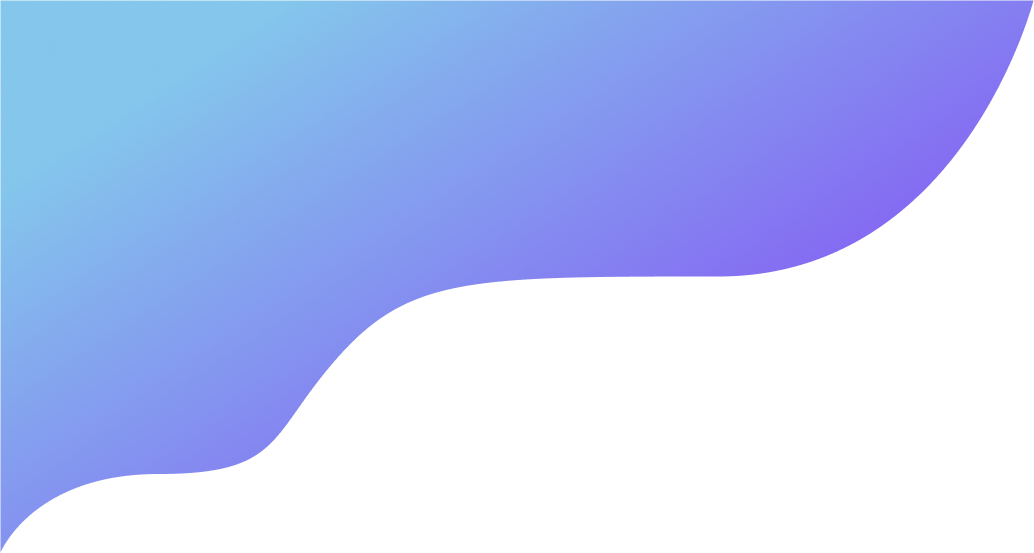 [Speaker Notes: Take a second to think about the number of people that pass you daily. Wouldn’t it be a shame if that person shared interests with you? Collide aims to change this.]
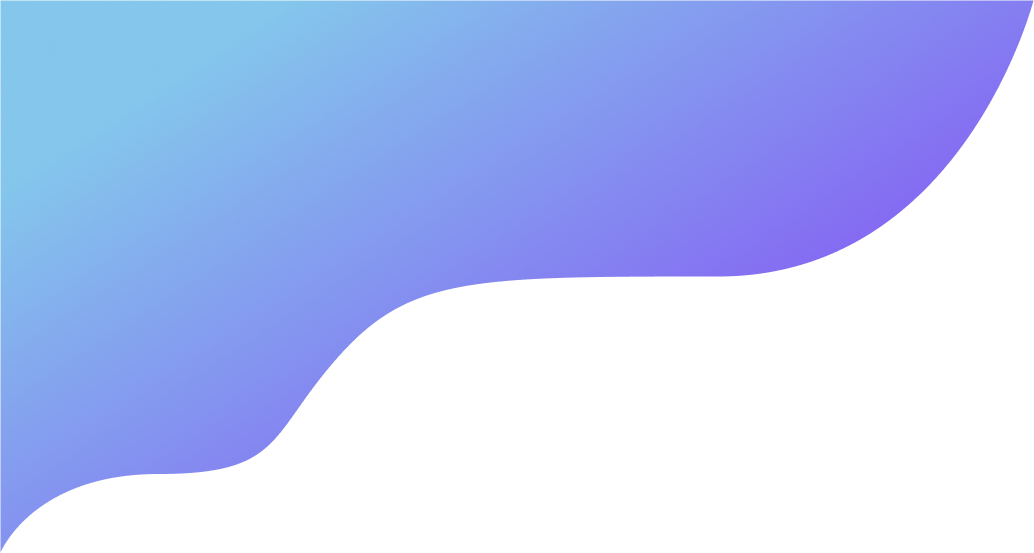 Your next best friend is right around the corner
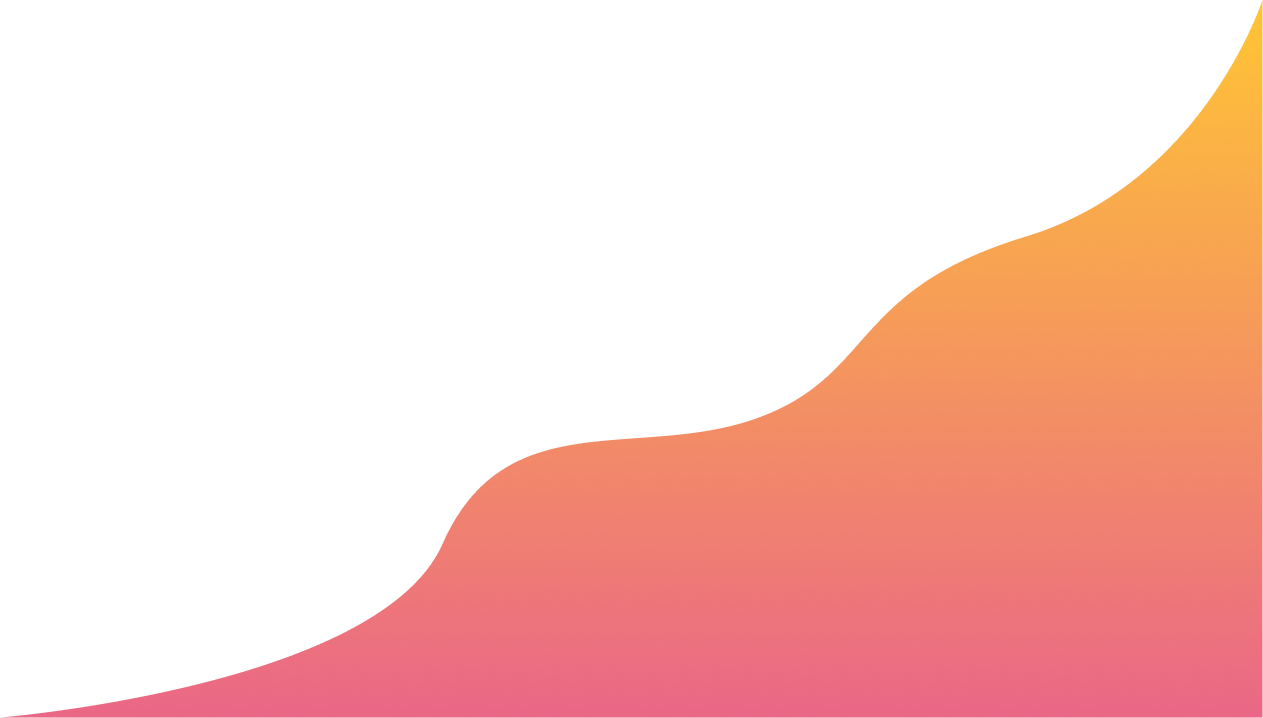 Intro > HE > Revisions > Prototype > Demo
Our Journey
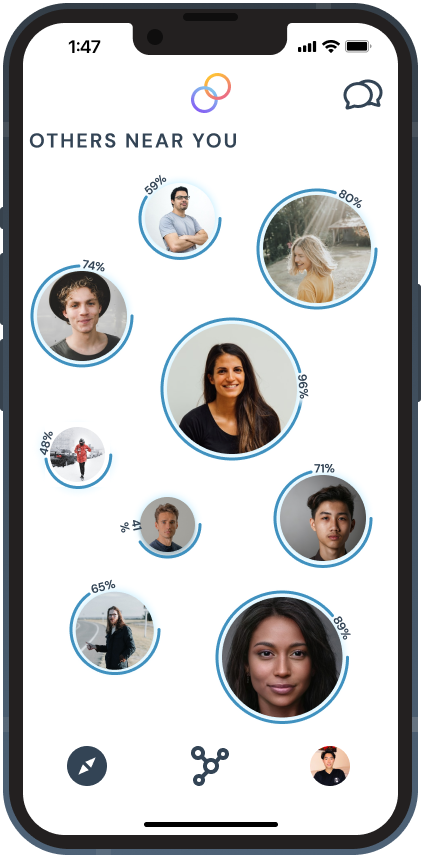 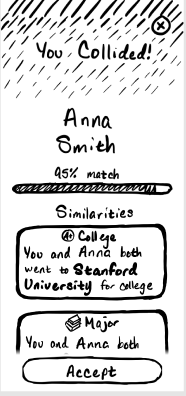 ?
Heuristic 
Evaluation
User Testing
Low-Fi Prototype
Med-Fi Prototype
Hi-Fi Prototype
[Speaker Notes: But in order to understand how we’re building out this solution, it’s useful to provide some context on our journey thus far. So today, we want to see how heuristic evaluation directly translated to changes made on our hi-fi prototype]
1
Heuristic Evaluation
2
Design Revisions
3
Prototype Implementation
Intro > HE > Revisions > Prototype > Demo
Heuristic Evaluation Thematic Summary
🔒
👨‍🦯
👀
Clarity of System Status
Accessibility
Privacy
22
Severity 3/4 Issues
[Speaker Notes: While we looked at ½ issues, we decided it was the best use of time to primarily focus on fixing ¾ issues more thoroughly]
Intro > HE > Revisions > Prototype > Demo
Heuristic Evaluation Examples
H1 Visibility of system status / Severity 3 
On the “You collided!” page, users can click x in the top right to exit. It is unclear whether the location sharing stops after clicking x or not. 
Fix: Make it clear to the user whether the location sharing stops or not after clicking x
H13 Value alignment / Severity 4 
One of the values of the app is privacy. However, users have no collected way of knowing what type of information is being shared and who can see it. 
Fix: Add an information page that shows what data is being shared and who is able to see it.
Intro > HE > Revisions > Prototype > Demo
Revision Methodology
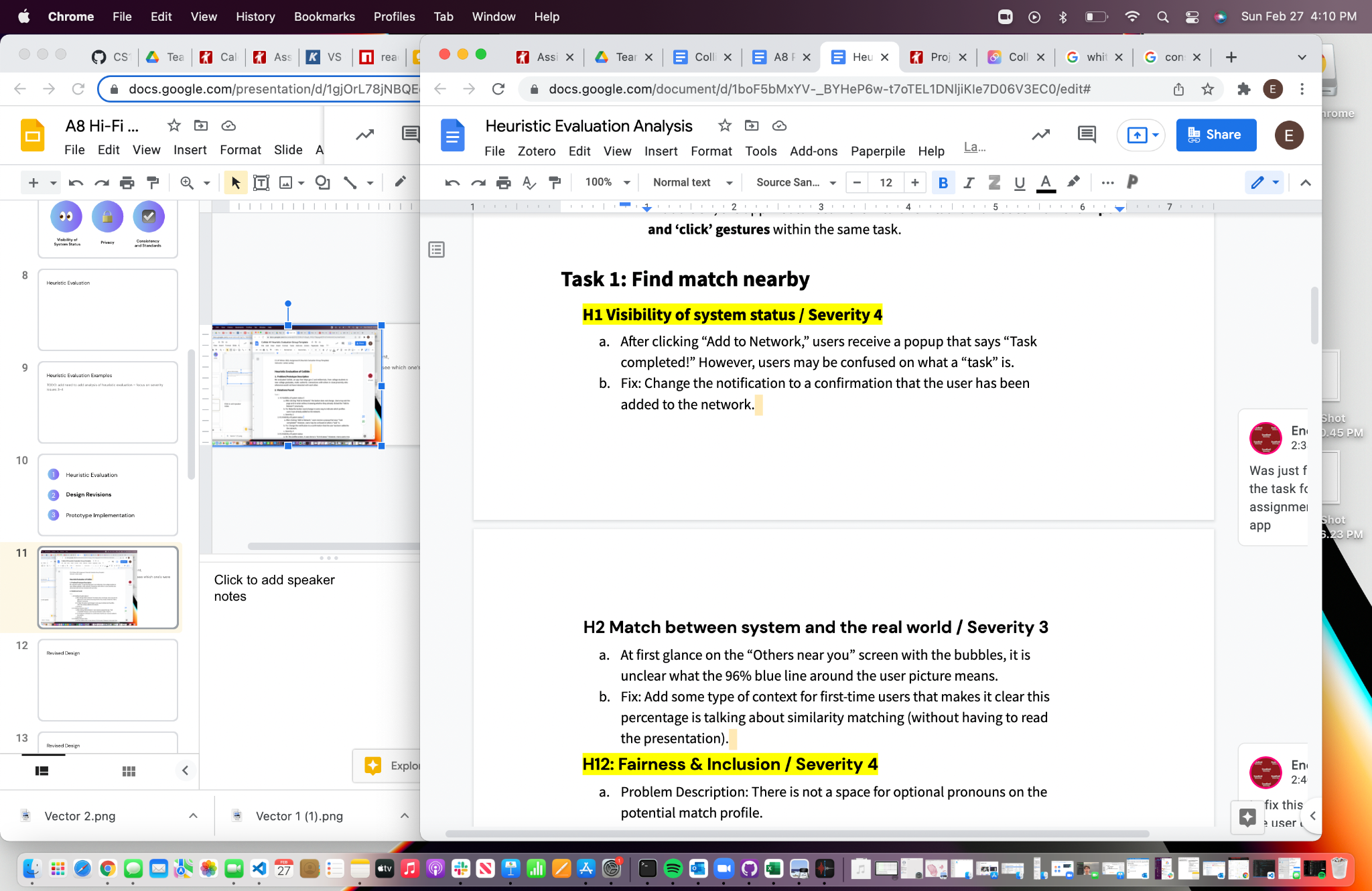 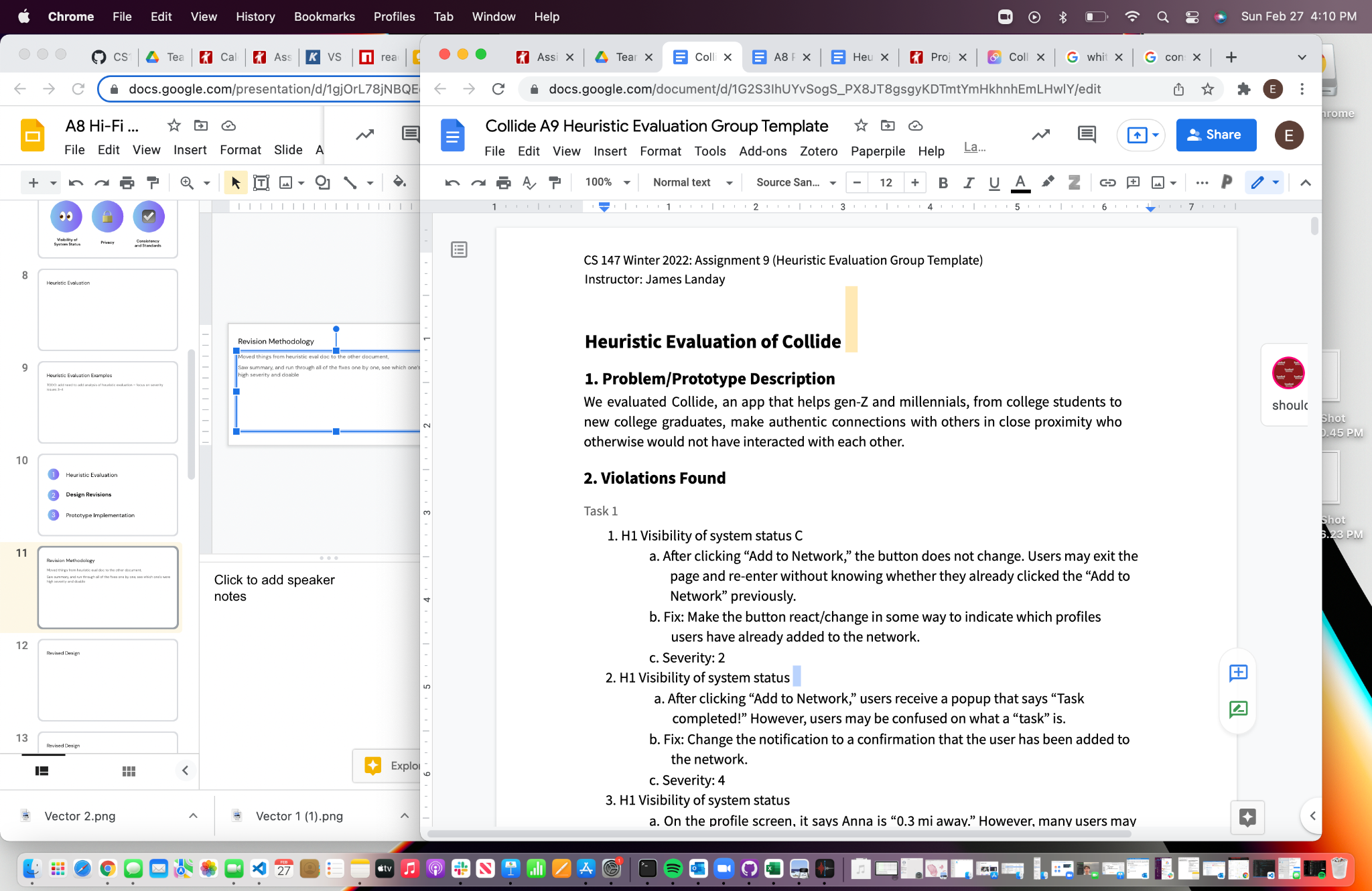 Moved things from heuristic eval doc to team analysis doc
Ran through all of the fixes one by one, see which one’s were high severity and doable
22
Severity 3-4 Issues
9
Major Design Revisions
As of 3/4/22
[Speaker Notes: Out of these, we addressed 9 with major design revisions as we saw fit, and were split up rather evenly per task]
1
Heuristic Evaluation
2
Design Revisions (Per Task)
3
Prototype Implementation
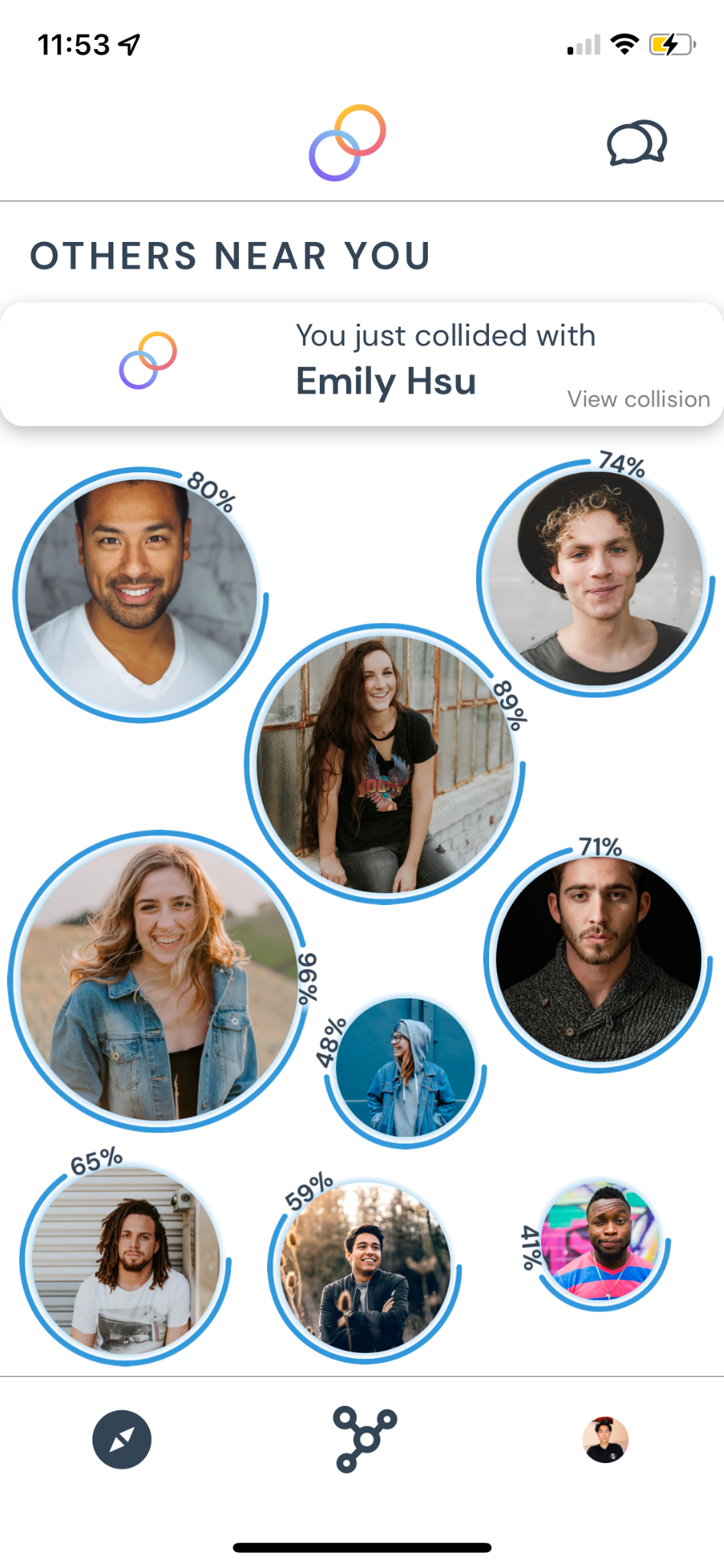 Task 1
Befriend someone near you with similar interests
Intro > HE > Revisions > Prototype > Demo
⚠️VIOLATION 1.1 – Severity 4
Not clear what “Add to Network” means (H2)
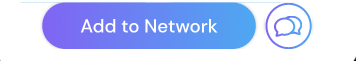 Confusing if this is an action users perform before or after meeting in-person
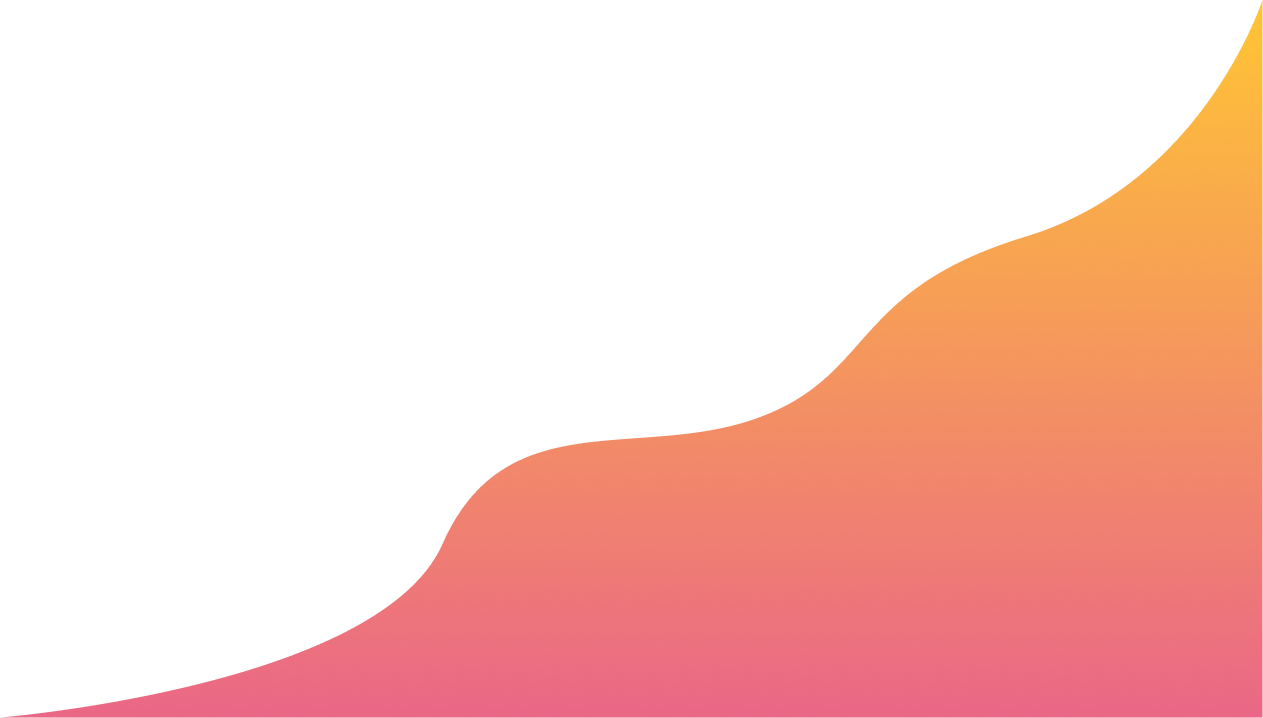 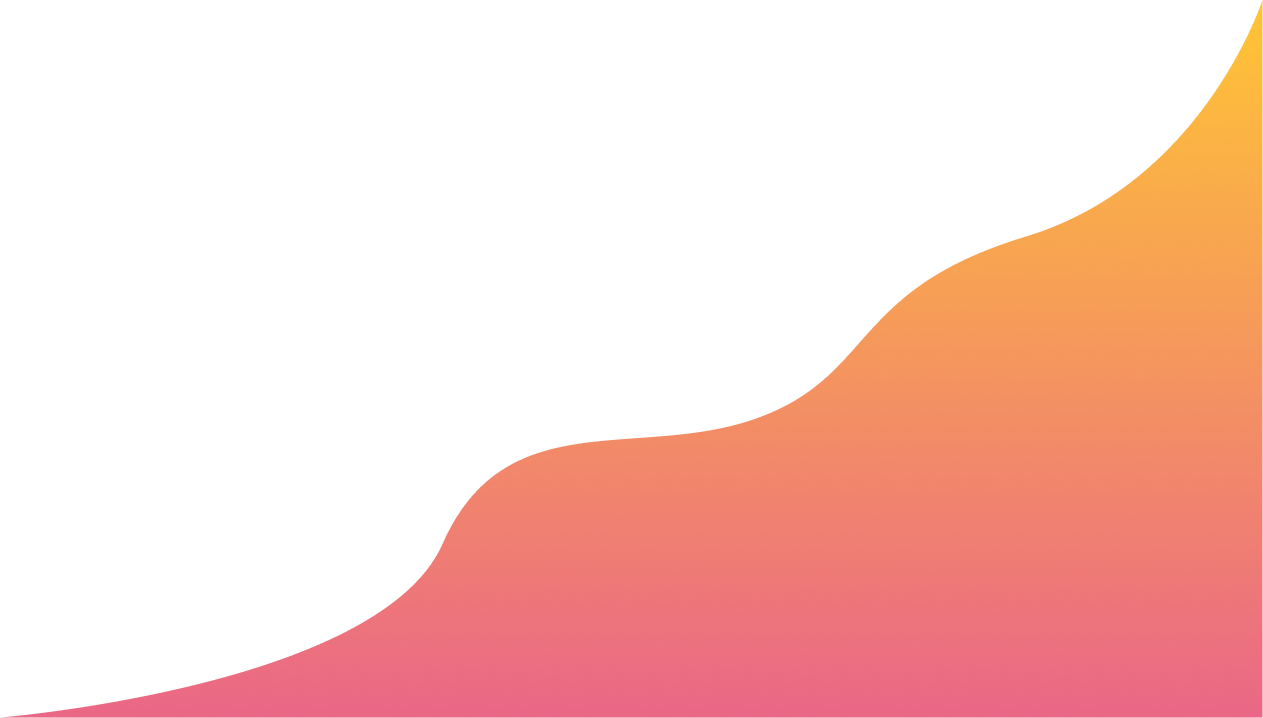 Intro > HE > Revisions > Prototype > Demo
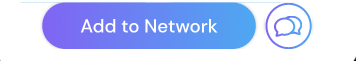 🛠️ REVISION 1/9

Change 
“Add to Network” to 
“Send Friend Request”

Makes the process explicit
Builds off of user’s conceptual model from other social media platforms
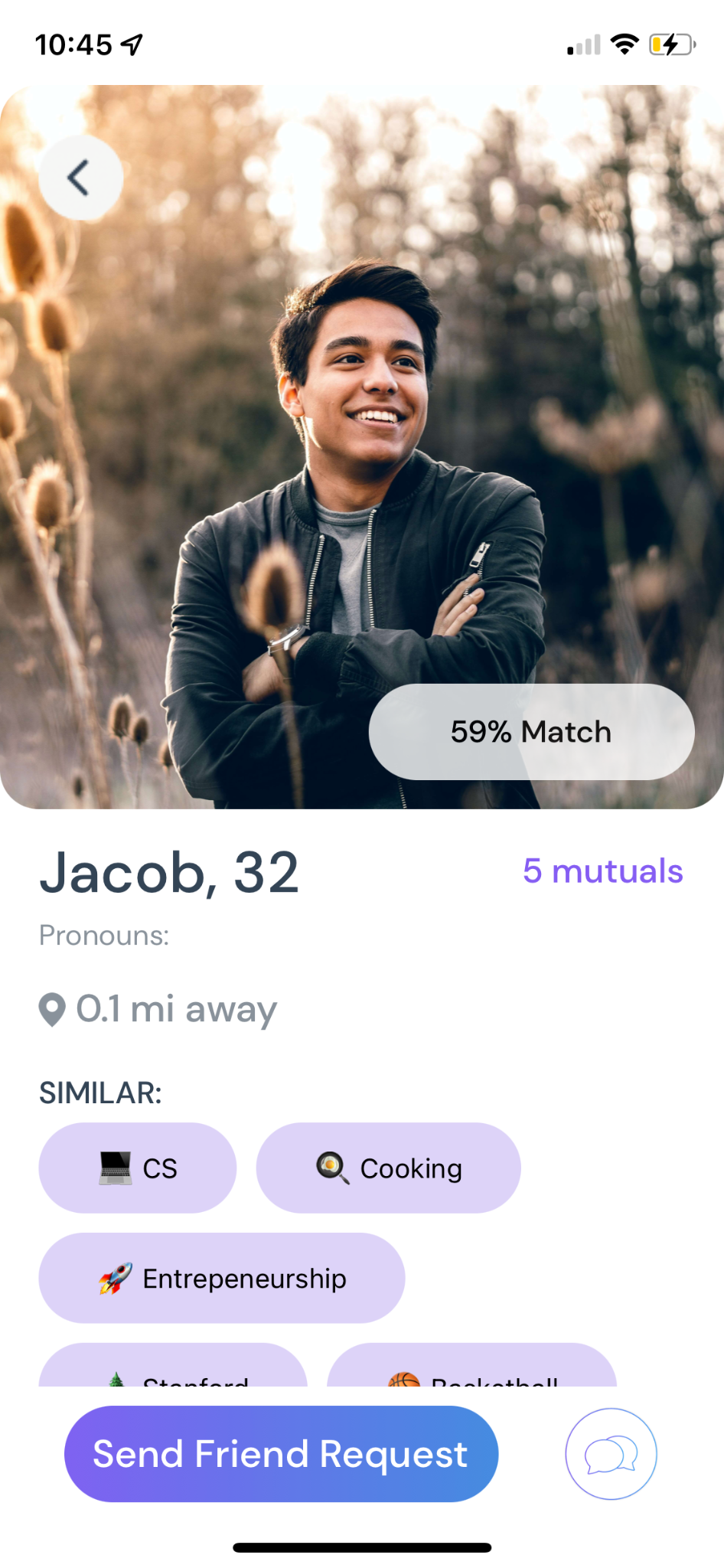 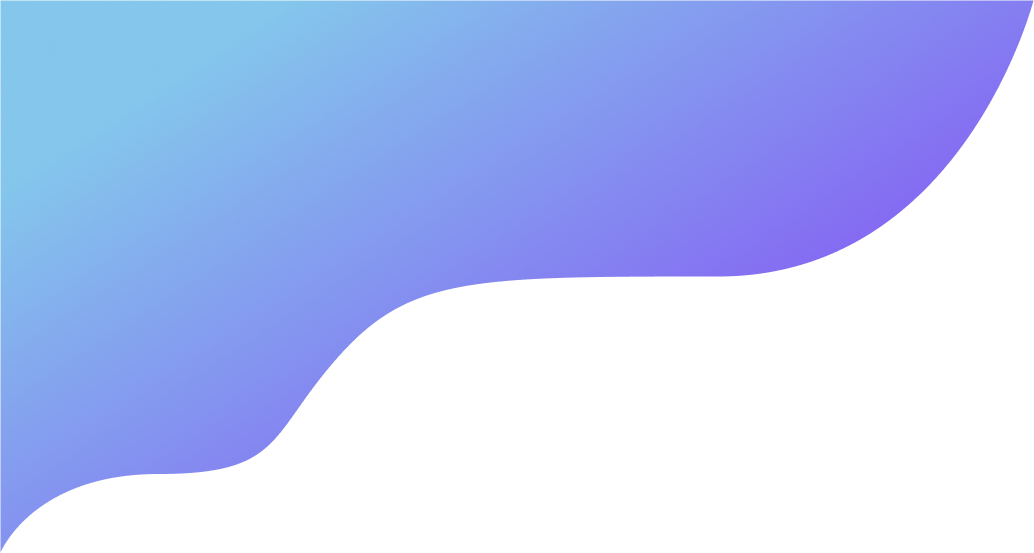 Intro > HE > Revisions > Prototype > Demo
⚠️VIOLATION 1.2 – Severity 4
No option to specify gender in profile (H12)
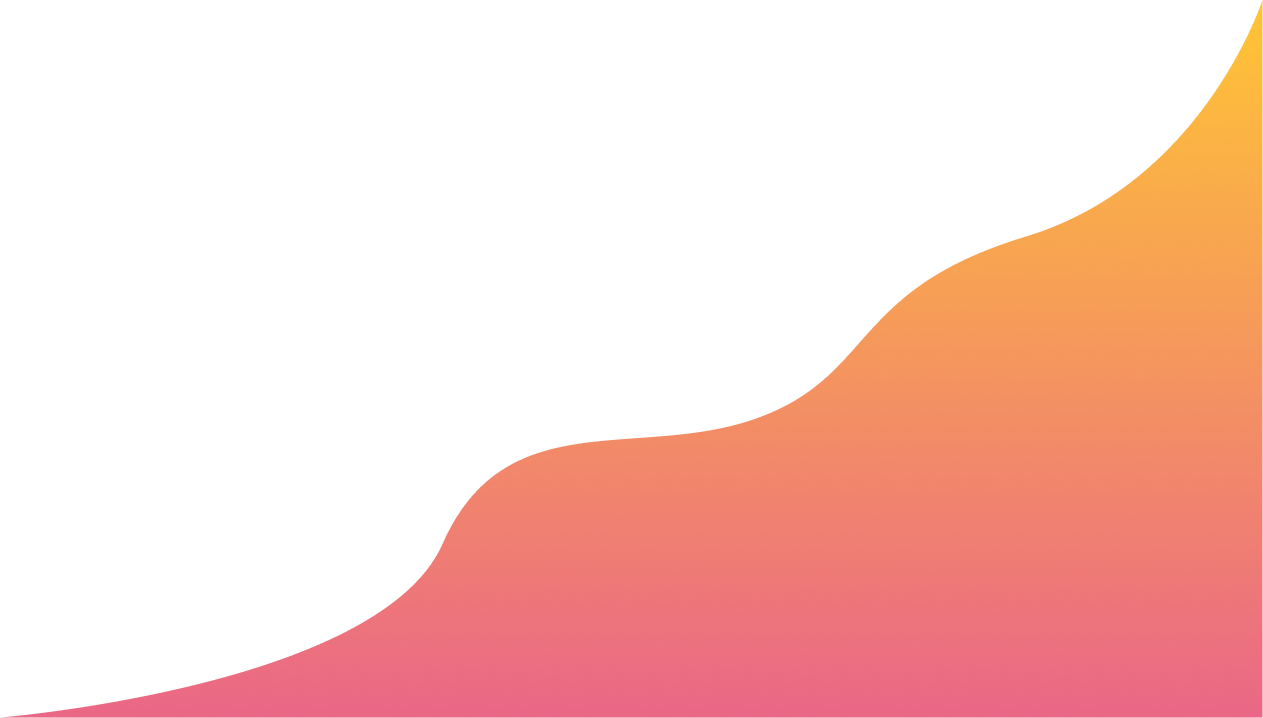 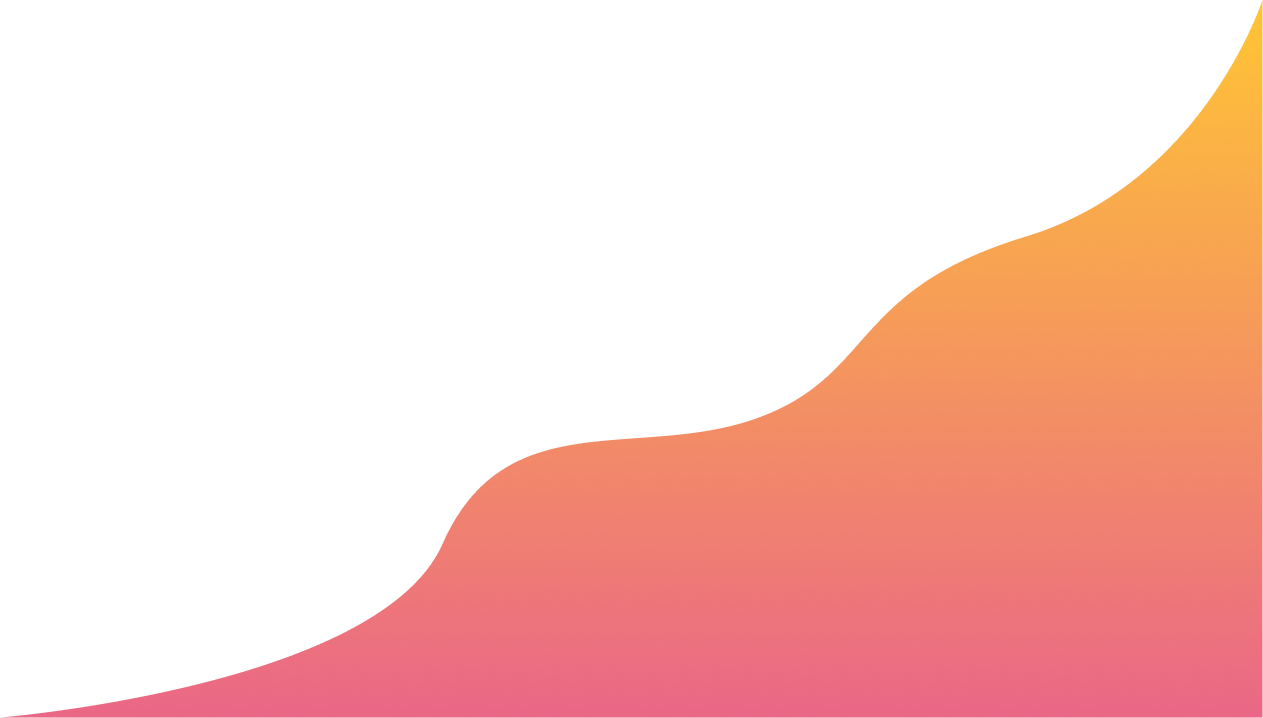 Intro > HE > Revisions > Prototype > Demo
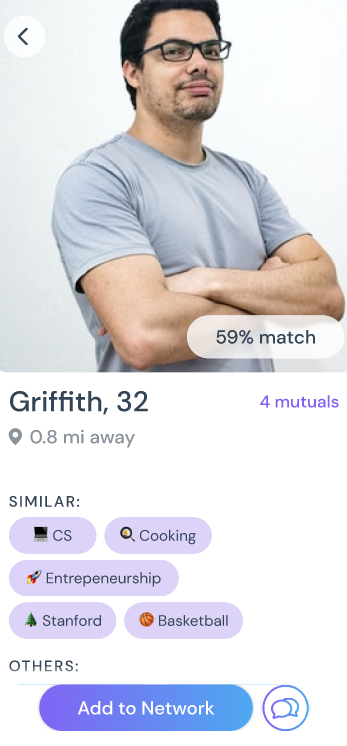 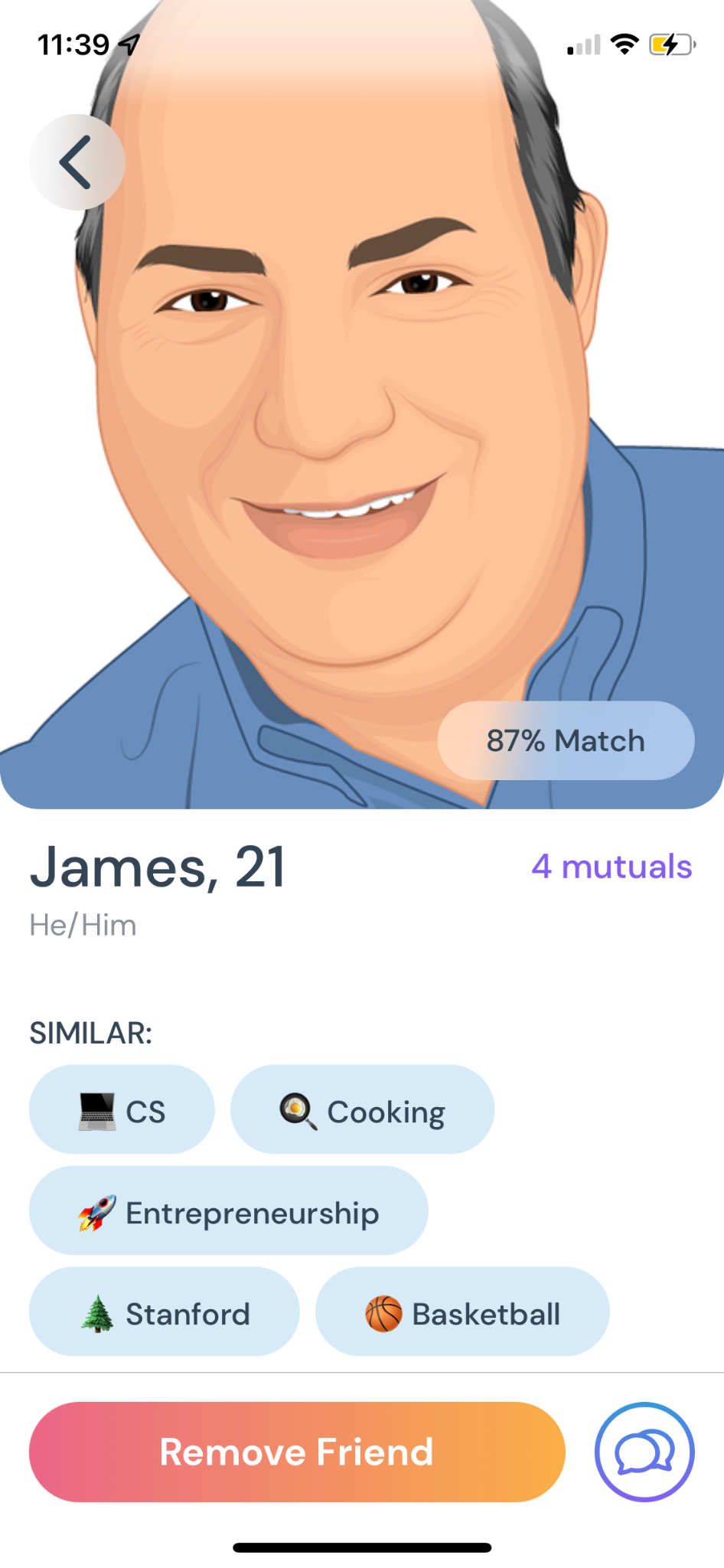 🛠️ REVISION 2/9

Add gender pronouns to people’s profile bio

Highlights inclusivity
Ensures all users are safe and heard
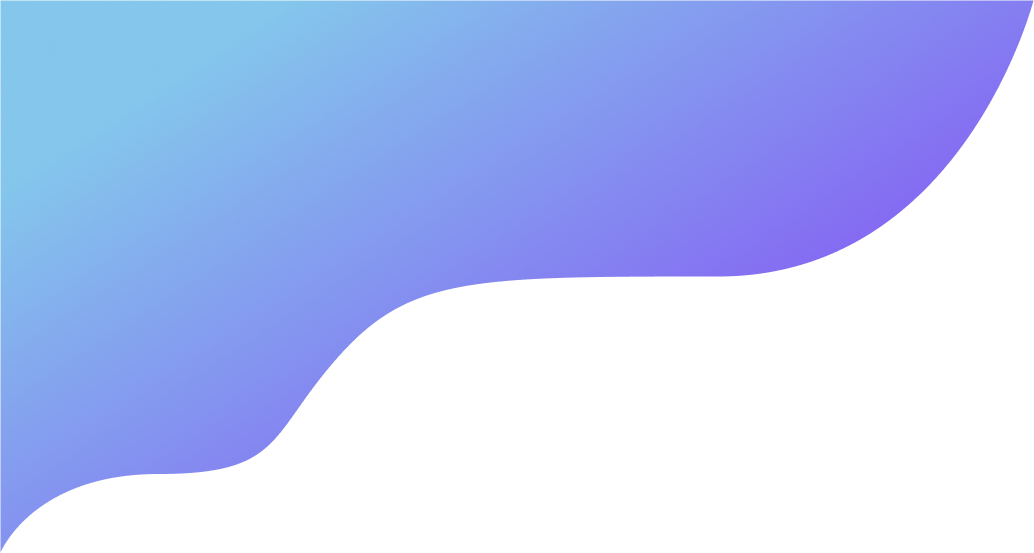 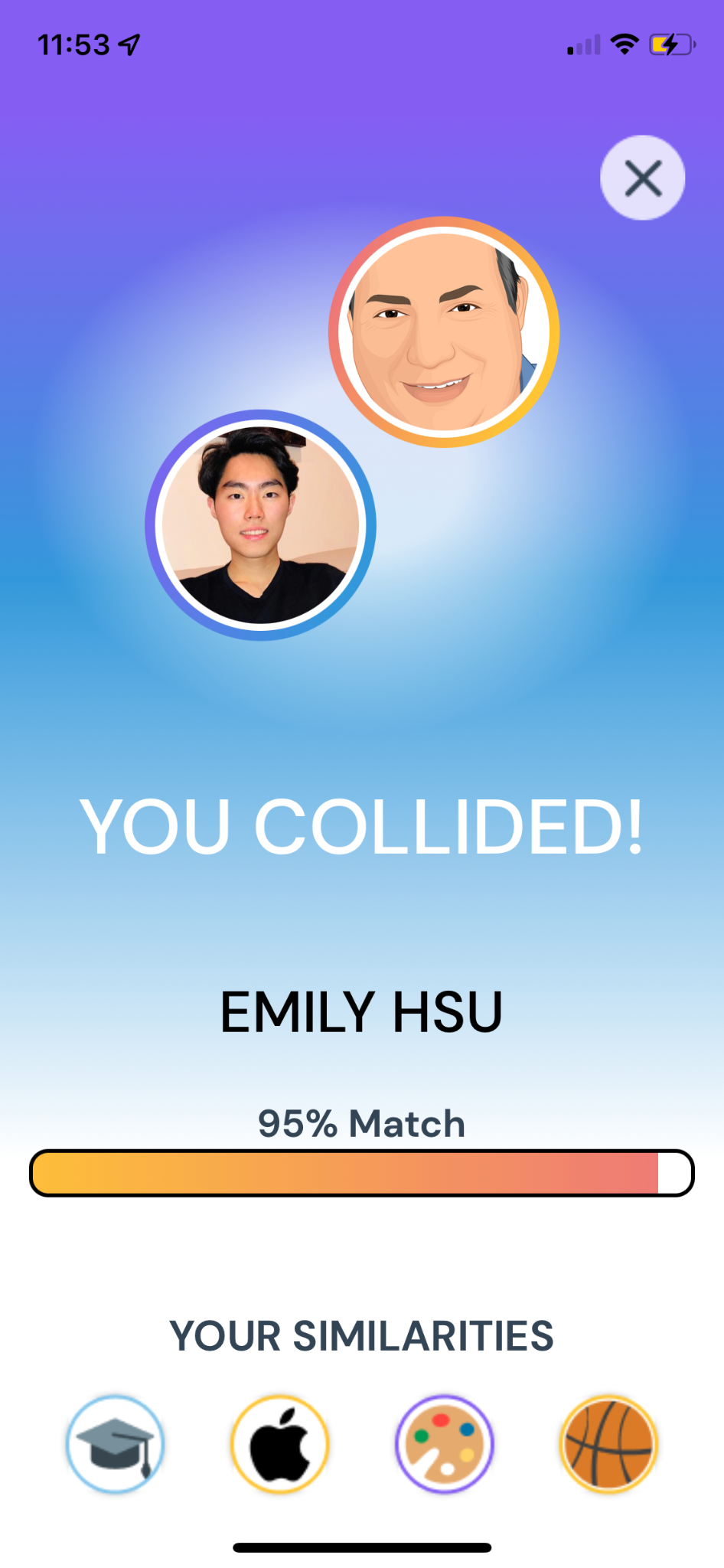 Task 2
Start a conversation with a collision in person
Intro > HE > Revisions > Prototype > Demo
⚠️VIOLATION 2.1 – Severity 3/4
Privacy and Information Sharing
Information shared is not specified when entering collision (H3)
Clarity on Location Sharing (H1)
Lack of information on Privacy (H10) ← Unimplemented
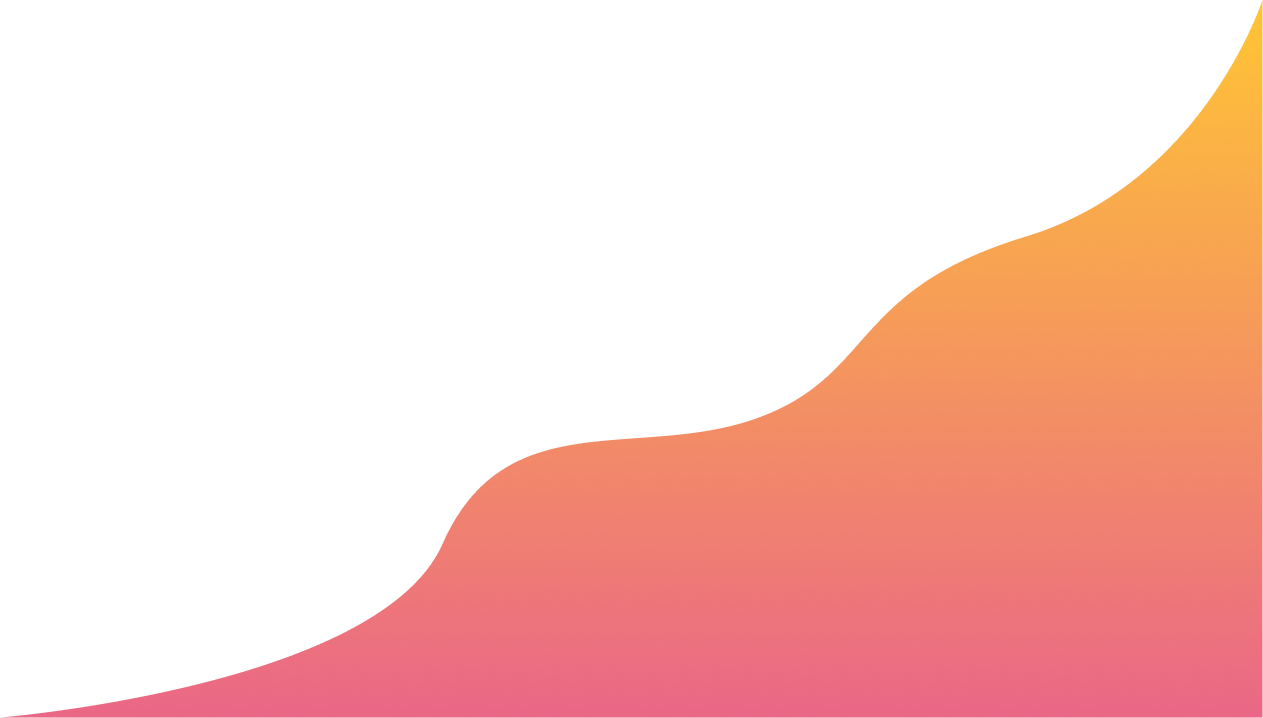 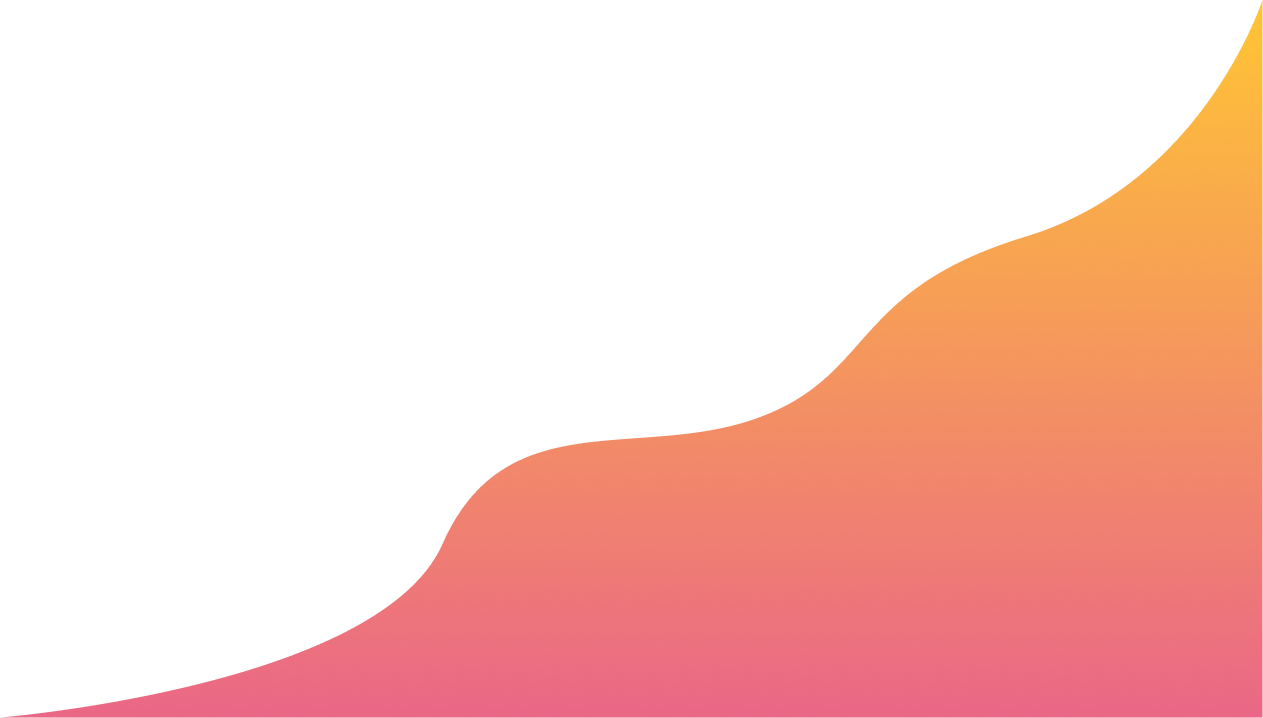 🛠️ REVISION 3/9

Specify in collision notification that they will only view collision

Alleviate fear of accepting a collision unwantedly
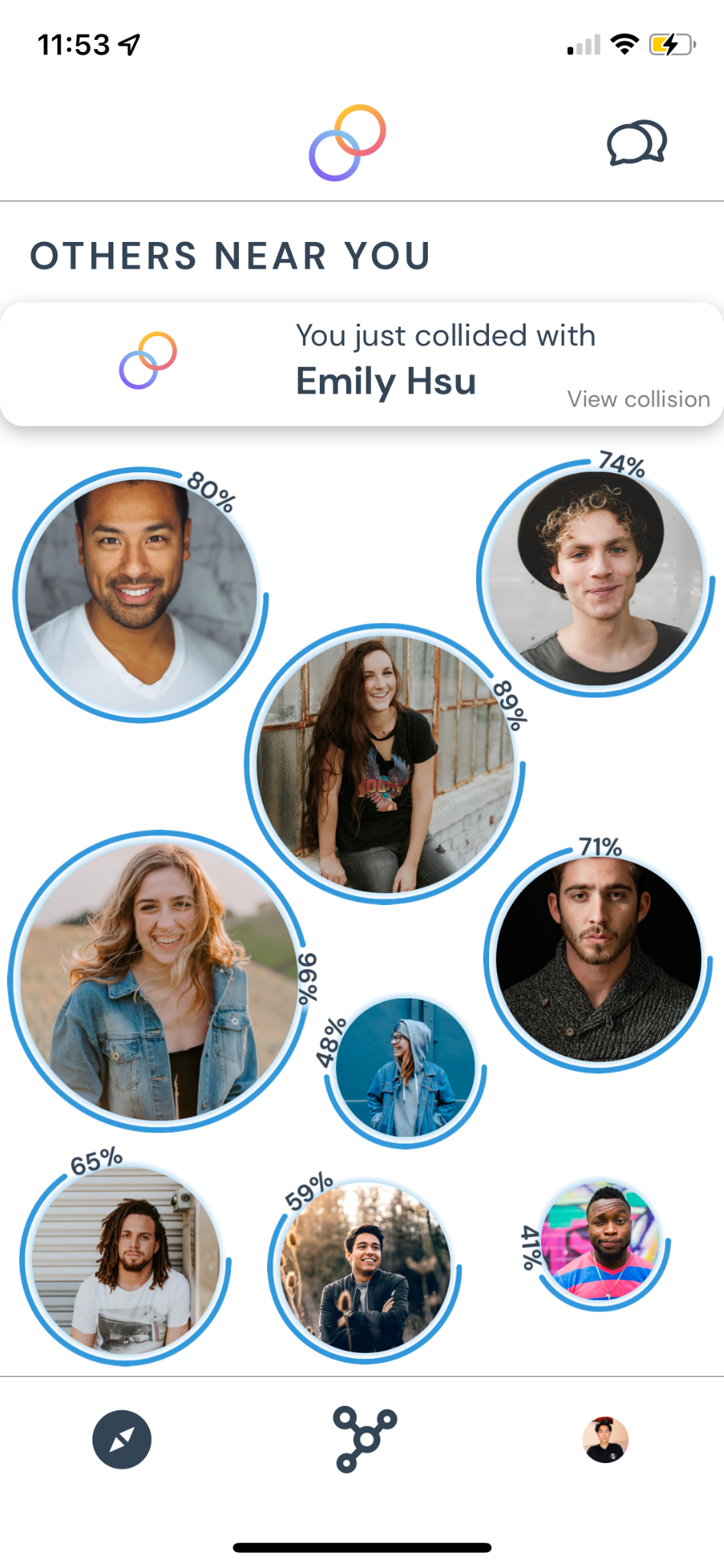 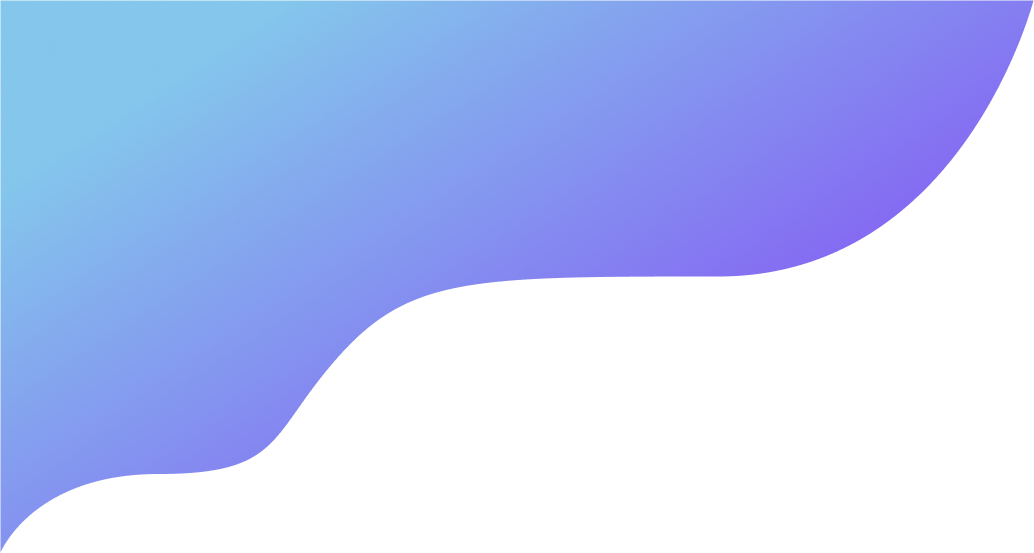 [Speaker Notes: People want to know at every step of the way, if their location is being shared]
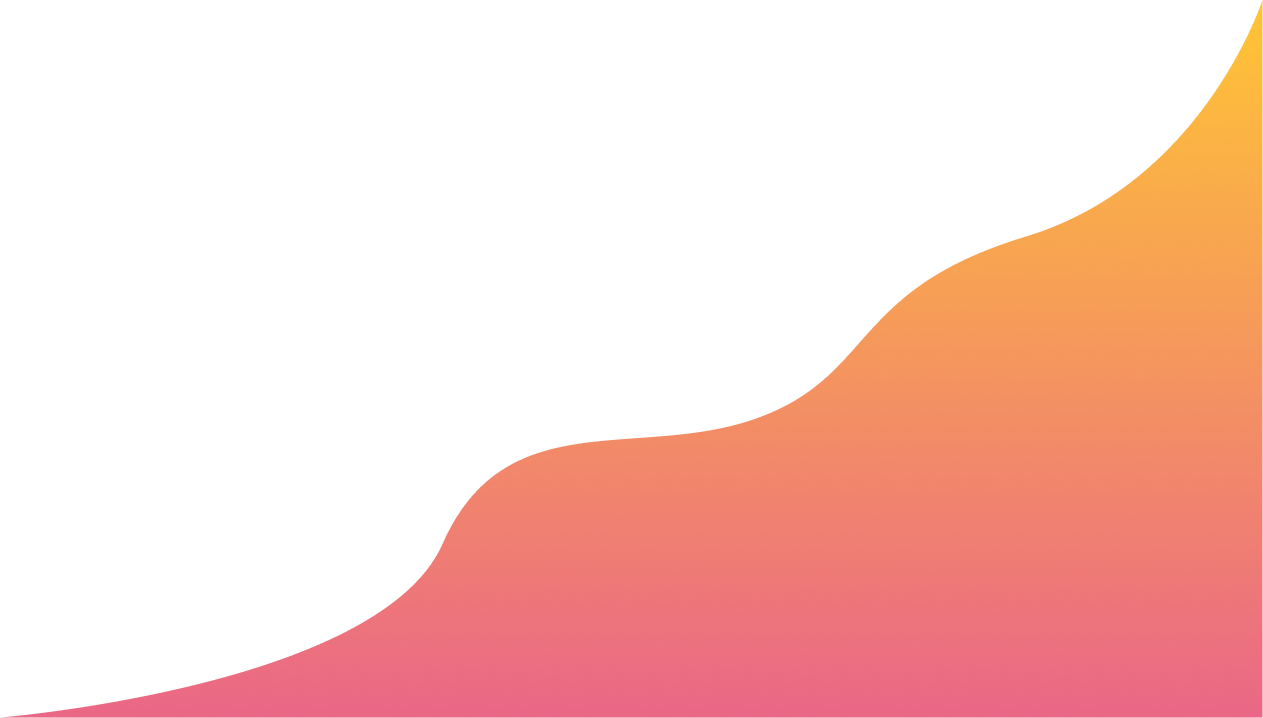 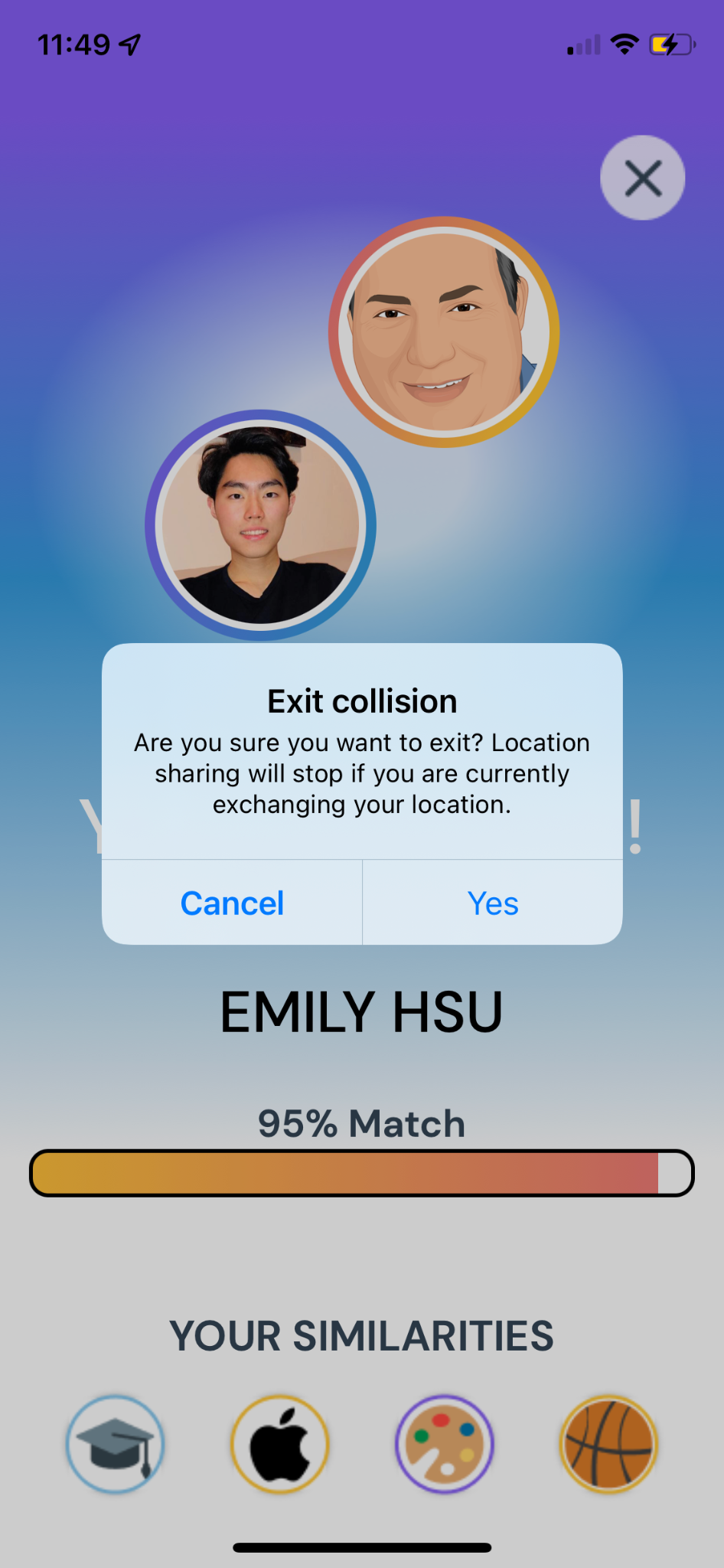 🛠️ REVISION 4/9

Add modal to clarify location sharing 

When exiting, people will now know that their location will stop sharing
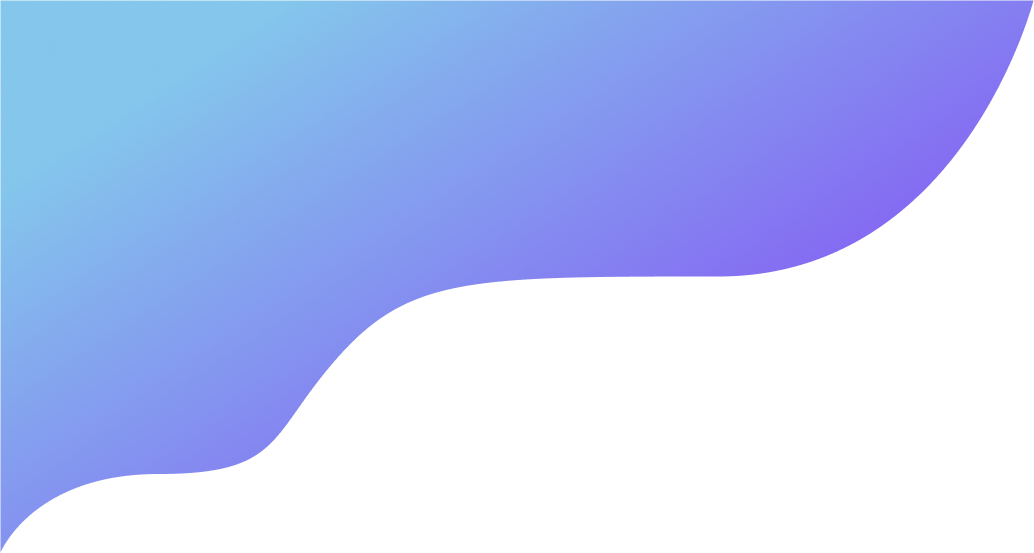 Intro > HE > Revisions > Prototype > Demo
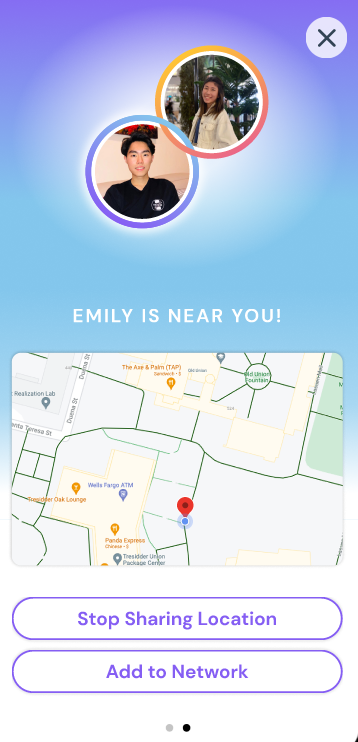 ⚠️VIOLATION 2.2 – Severity 3
Shared Interests Disappear when Location is Exchanged (H6)
People forget what interests they had in common with their collision when they meet in person
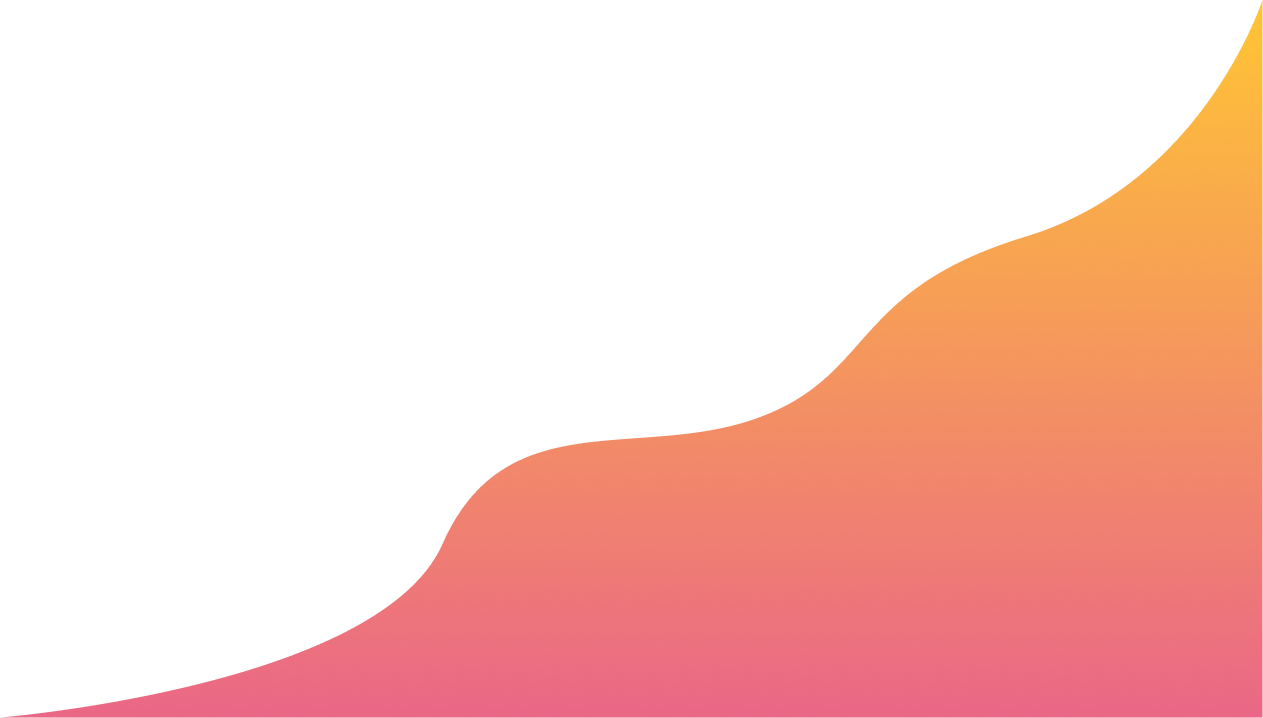 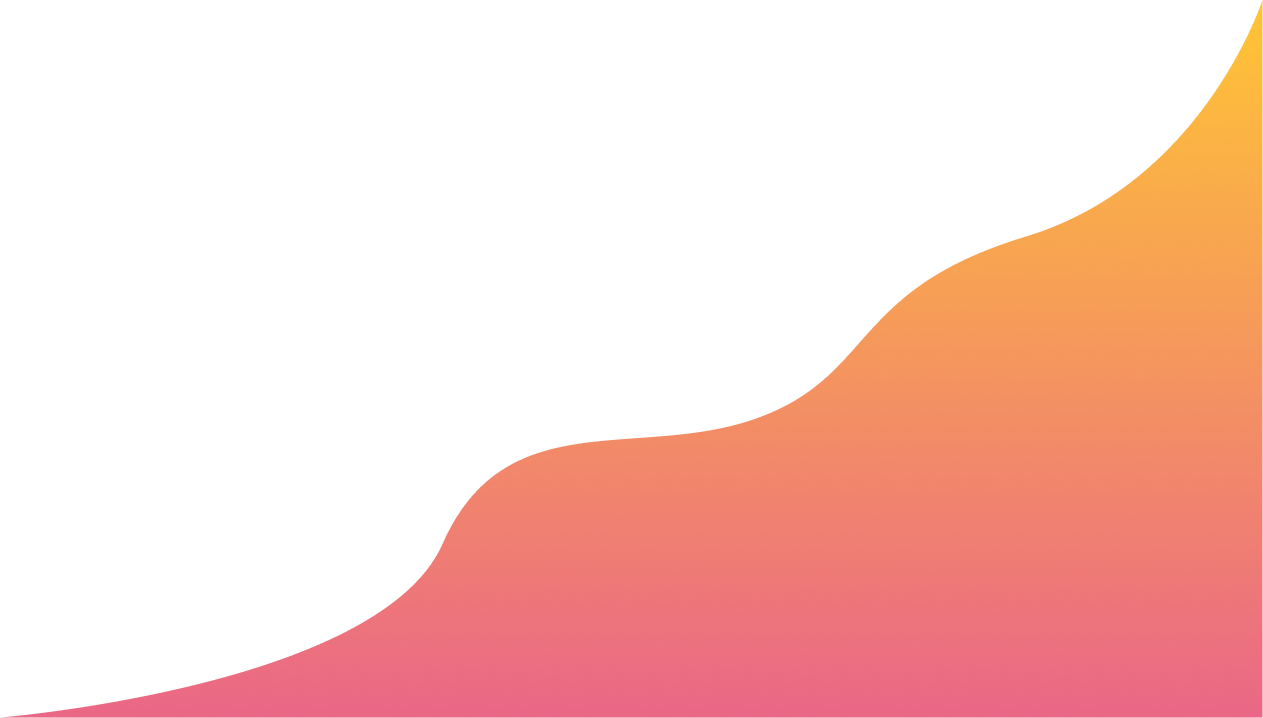 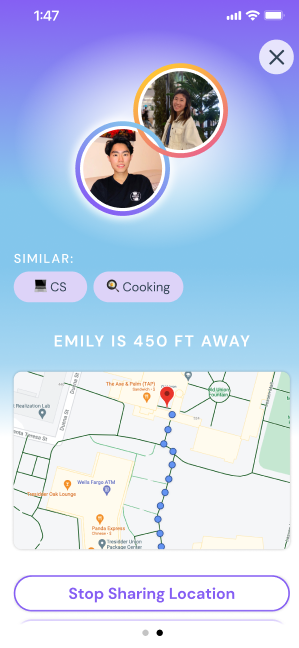 🛠️ REVISION 5/9

Add shared interests to location page

Makes it easy for users to recognize the type of person they are about to talk with
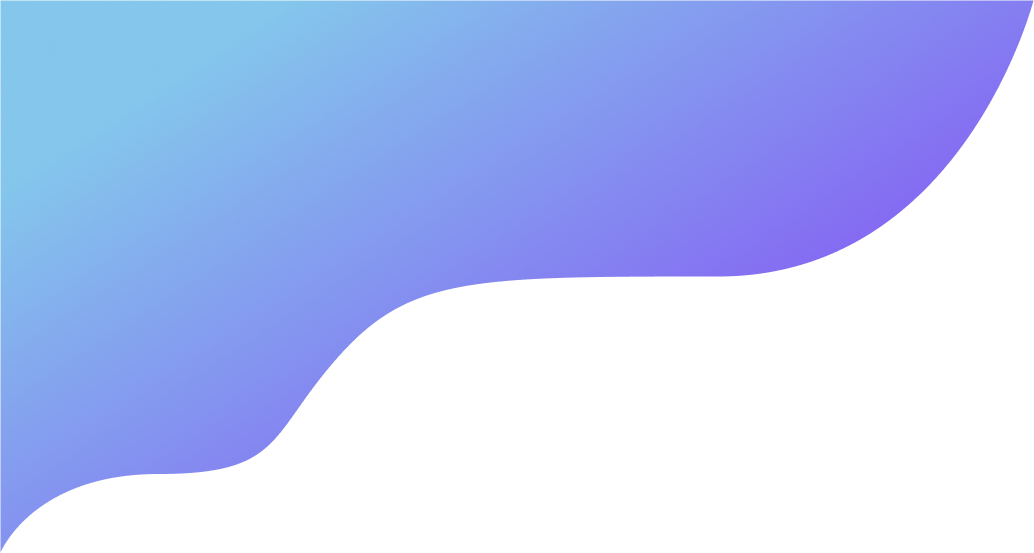 Intro > HE > Revisions > Prototype > Demo
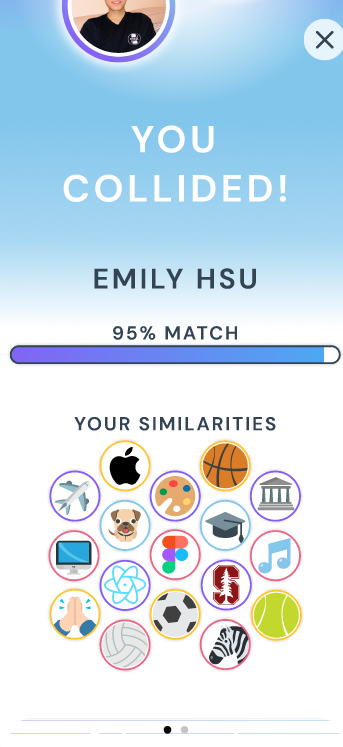 ⚠️VIOLATION 2.3 – Severity 4
Shared Interests are Only Visual (H11)
Doesn’t accommodate visually impaired
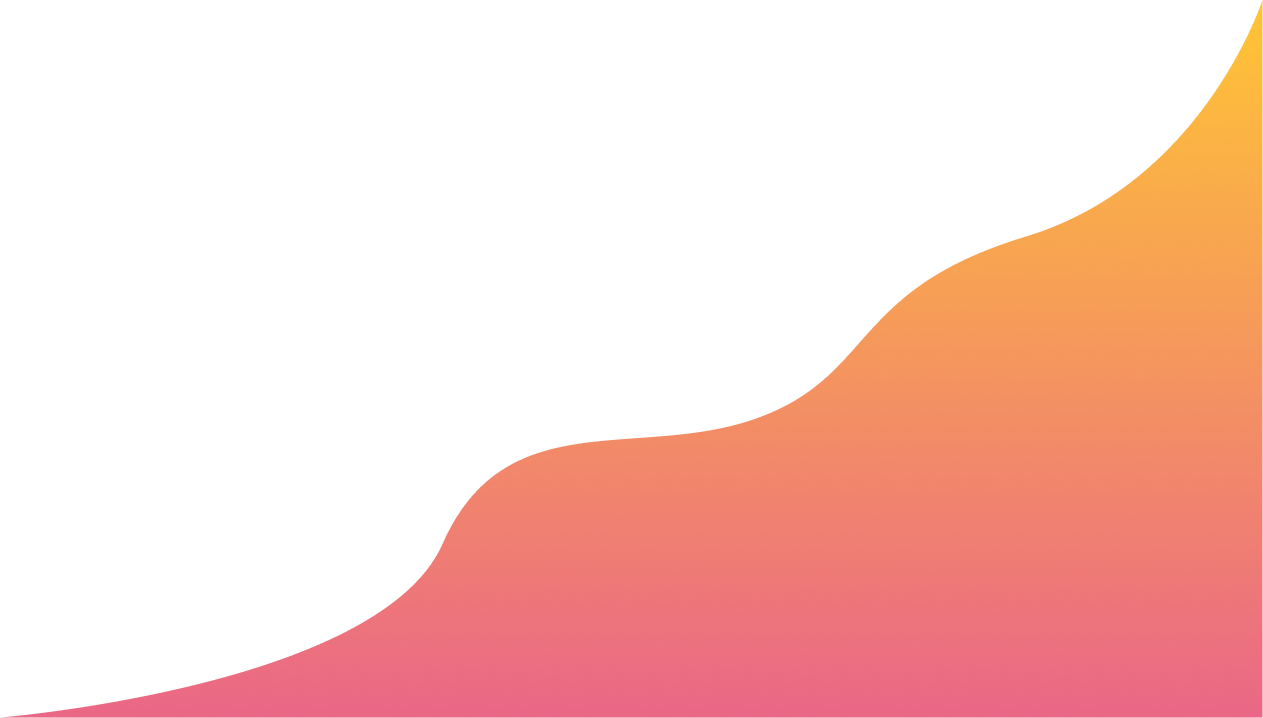 [Speaker Notes: ❗]
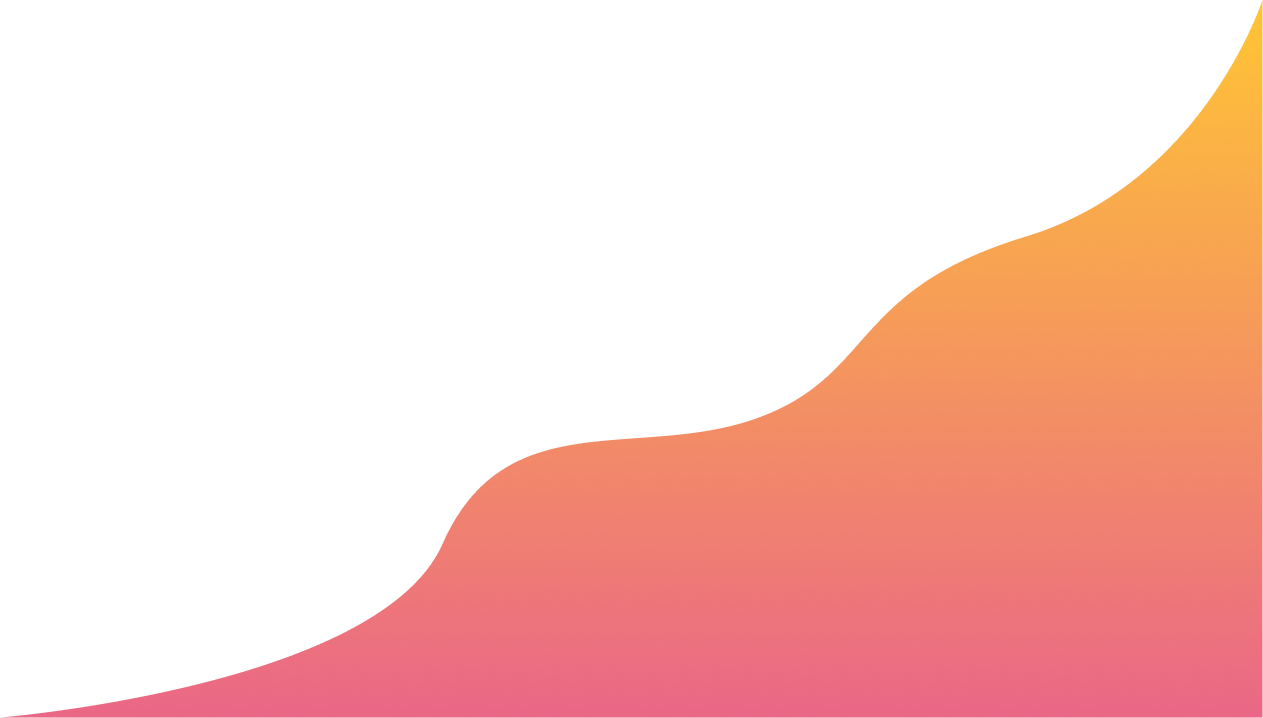 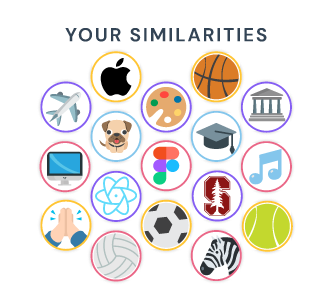 🛠️ REVISION 6/9

Add text to shared similarity icons

Make it more readable and understandable to a broader audience
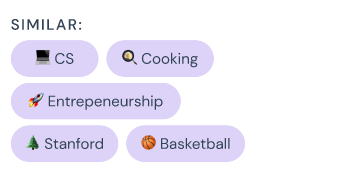 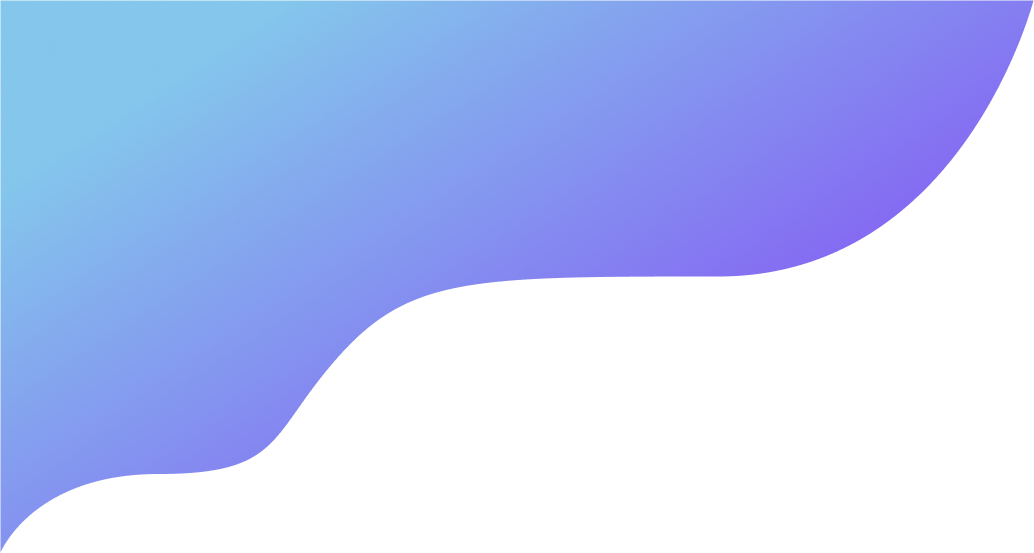 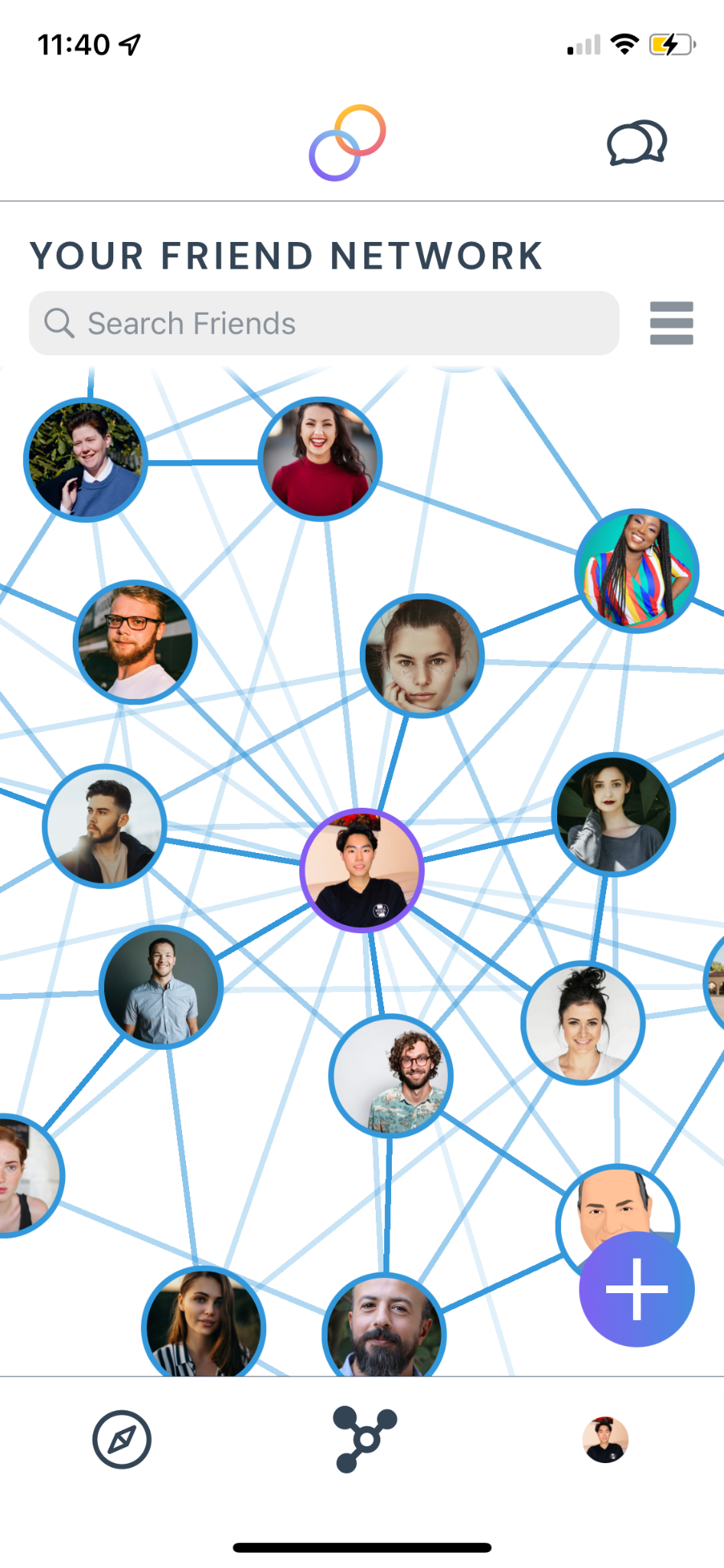 Task 3
Connect with and reach out to a past friend
Intro > HE > Revisions > Prototype > Demo
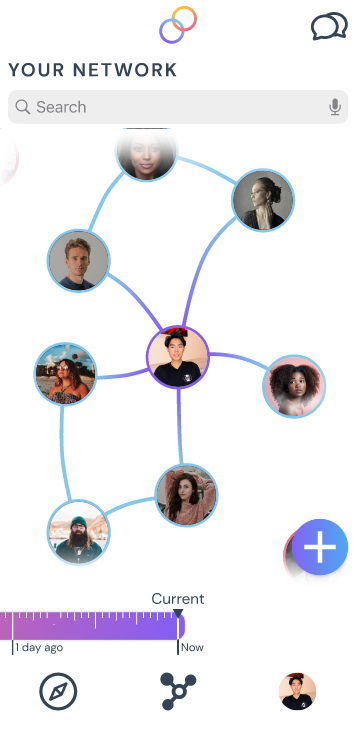 ⚠️VIOLATION 3.1 – Severity 3
Network timeline doesn’t match real world understanding (H2)
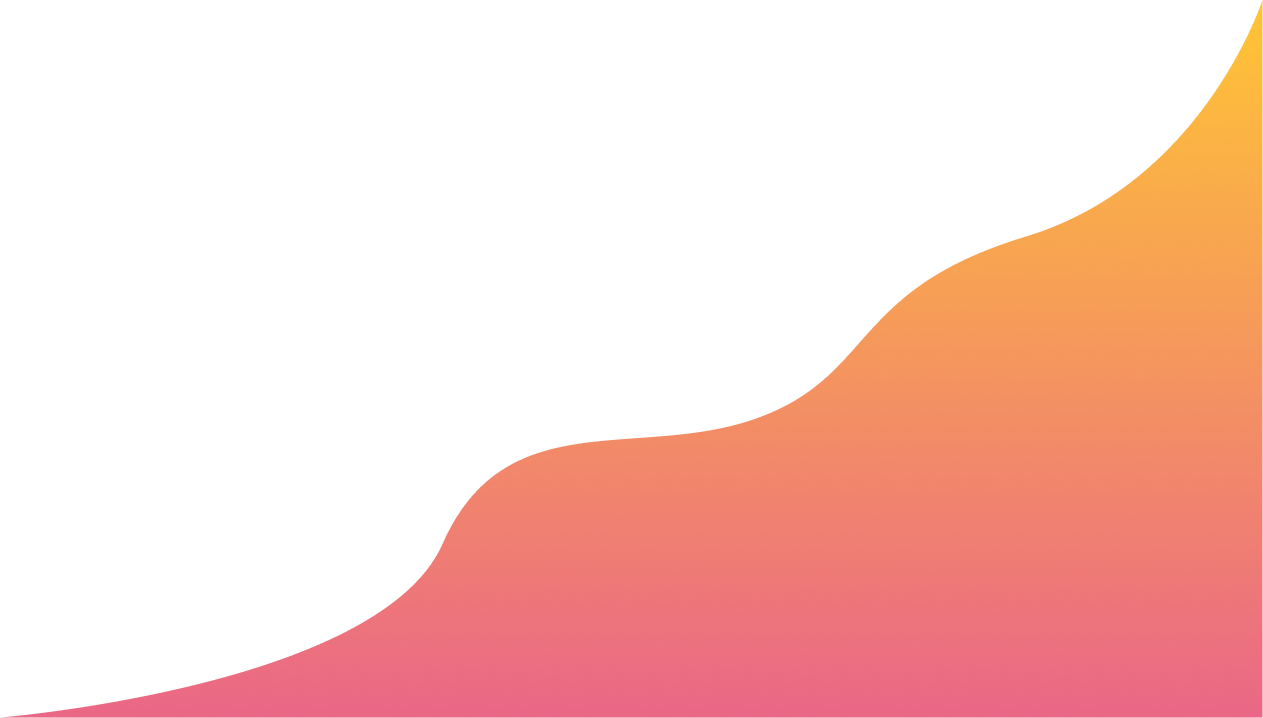 Backward scrolling unclear
[Speaker Notes: Problem Description: The timeline ruler could be more intuitive, as the spacing and the time periods are variable for the same amount of space on the ruler. 
Rationale: I found the ruler structure to be a bit confusing as an initial user and even as an experienced one as I played with the prototype more.]
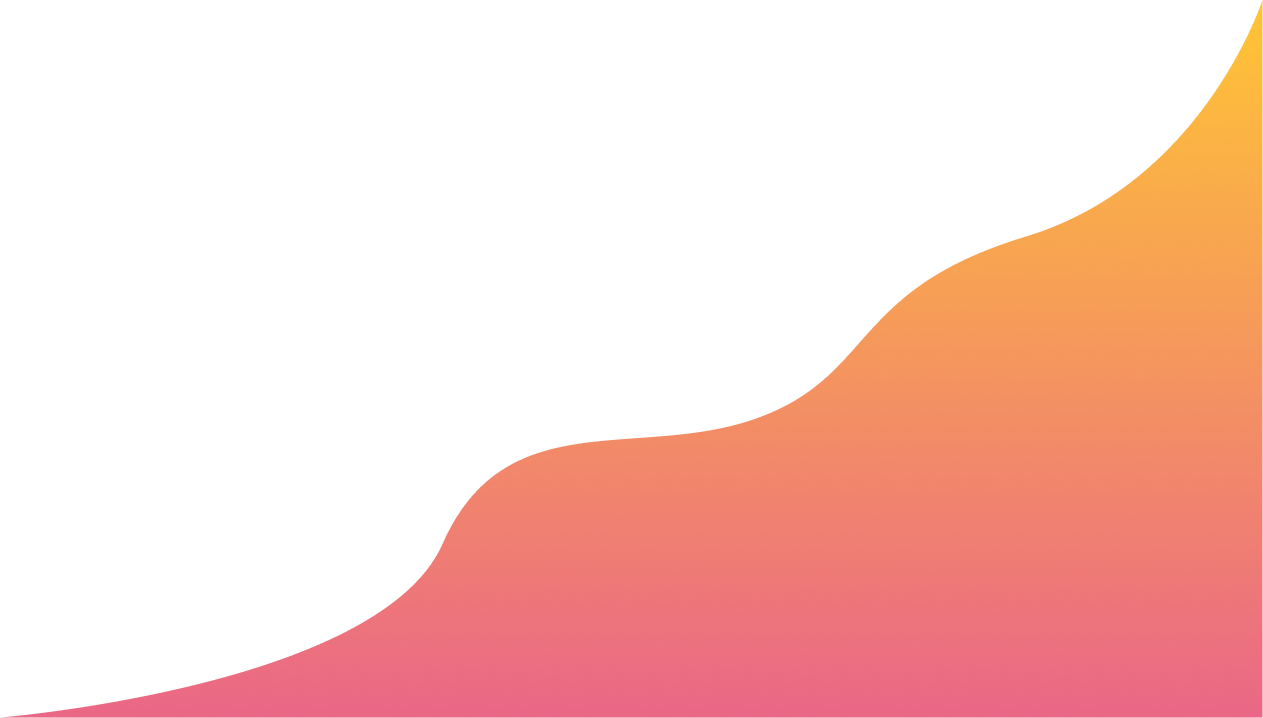 Intro > HE > Revisions > Prototype > Demo
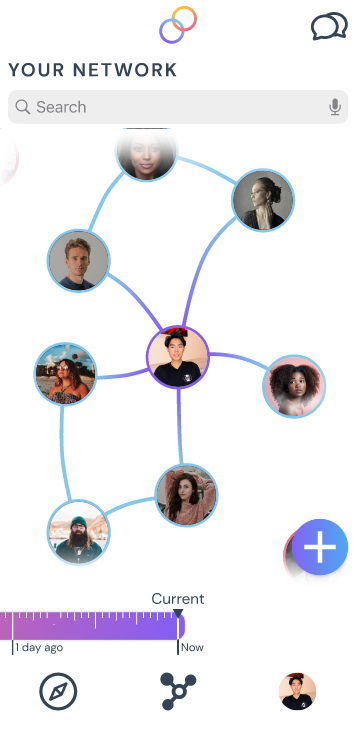 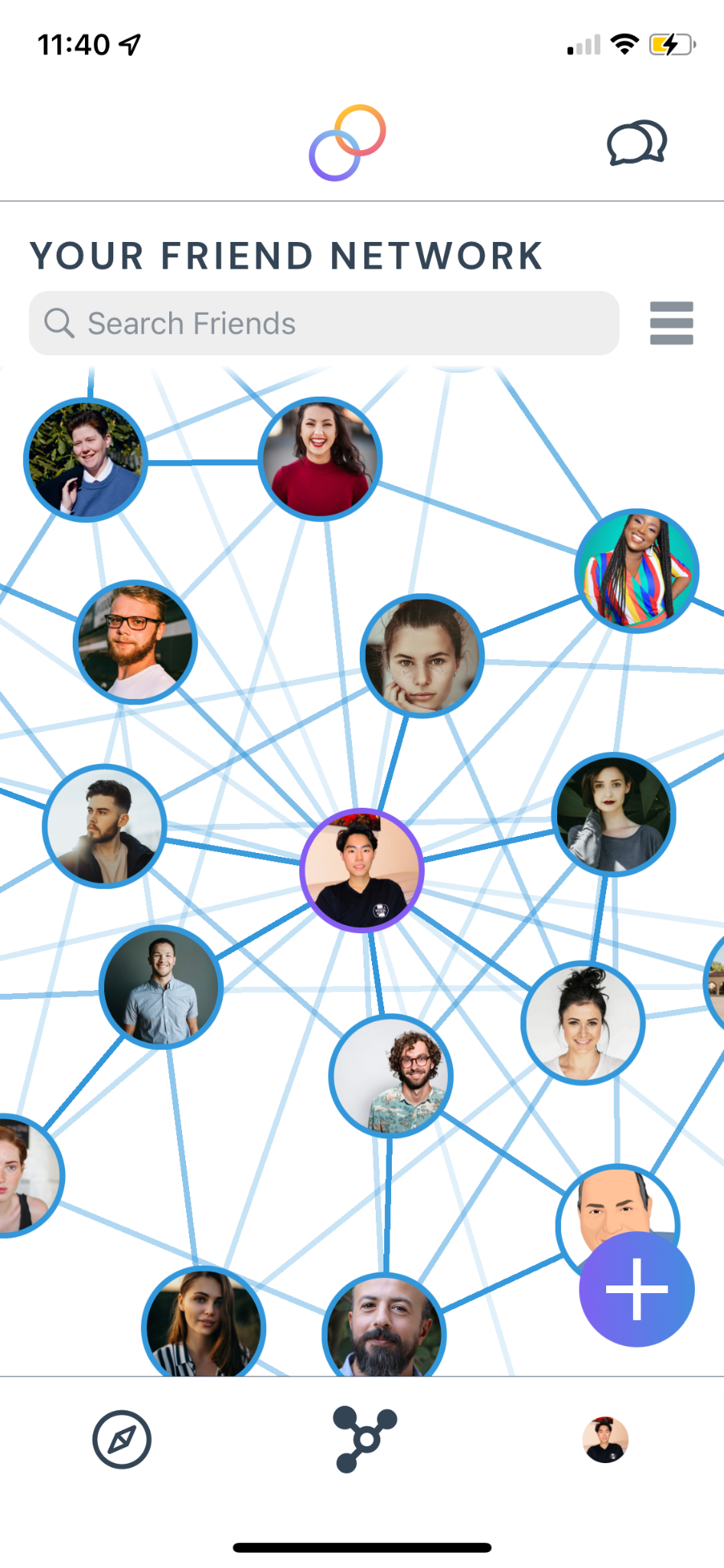 🛠️ REVISION 7/9

Remove timeline altogether

Though it was a cool concept (thanks Christian), we removed it to eliminate potential confusion from the users’ end
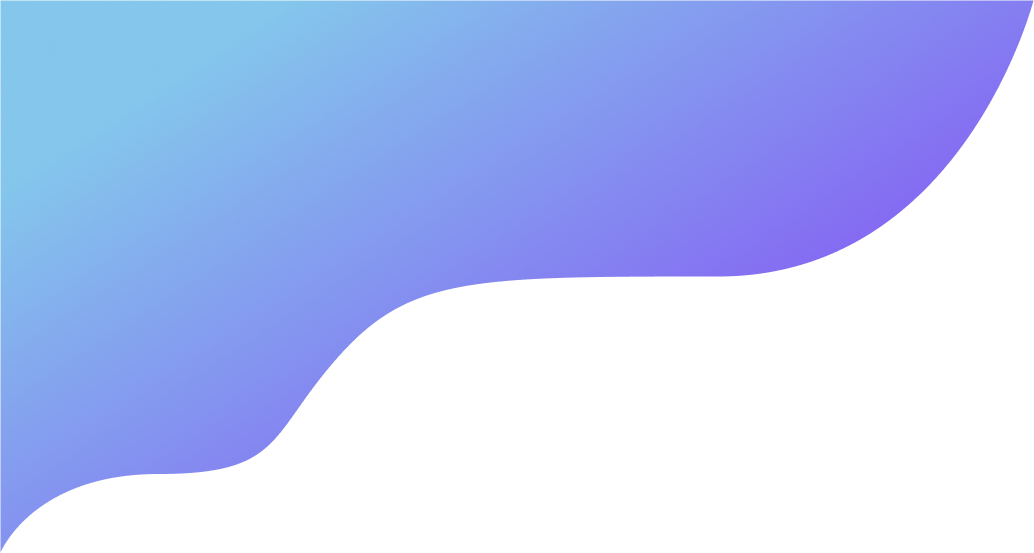 Intro > HE > Revisions > Prototype > Demo
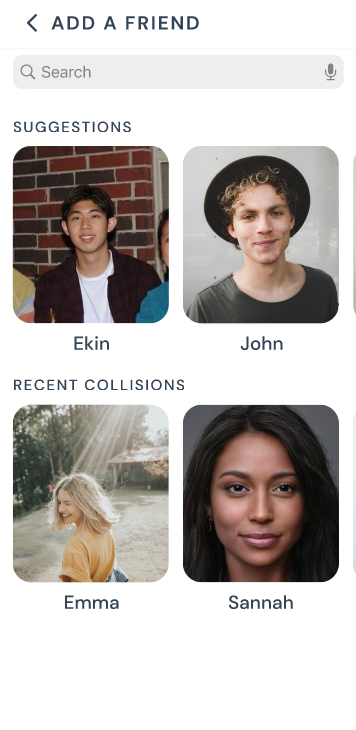 ⚠️VIOLATION 3.2 – Severity 3
Not enough information to describe another user (H5) 

Users were only labeled with their first name
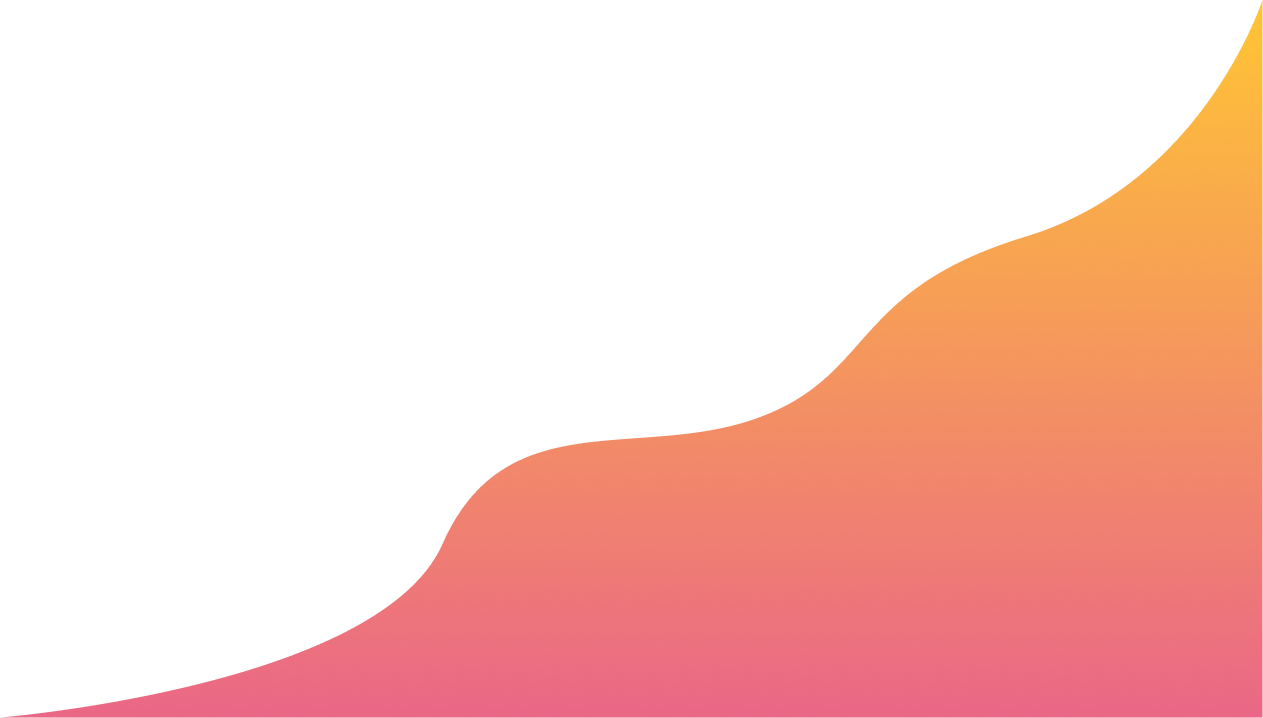 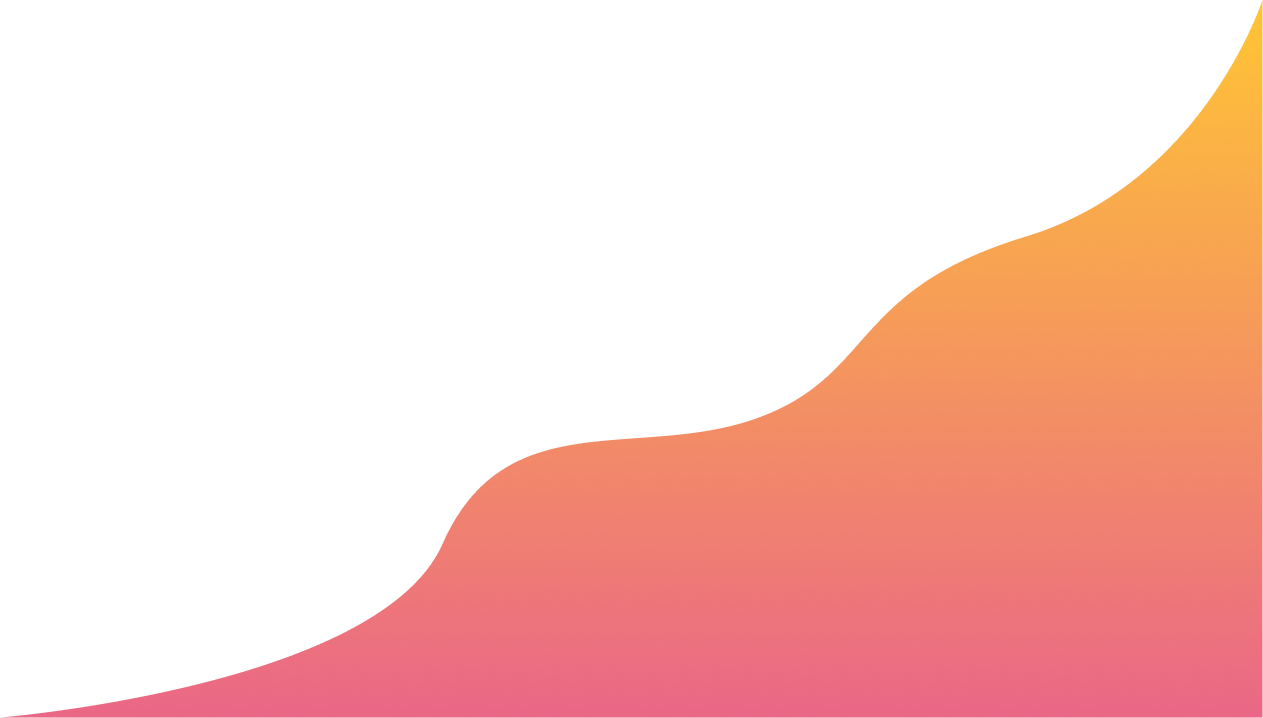 Intro > HE > Revisions > Prototype > Demo
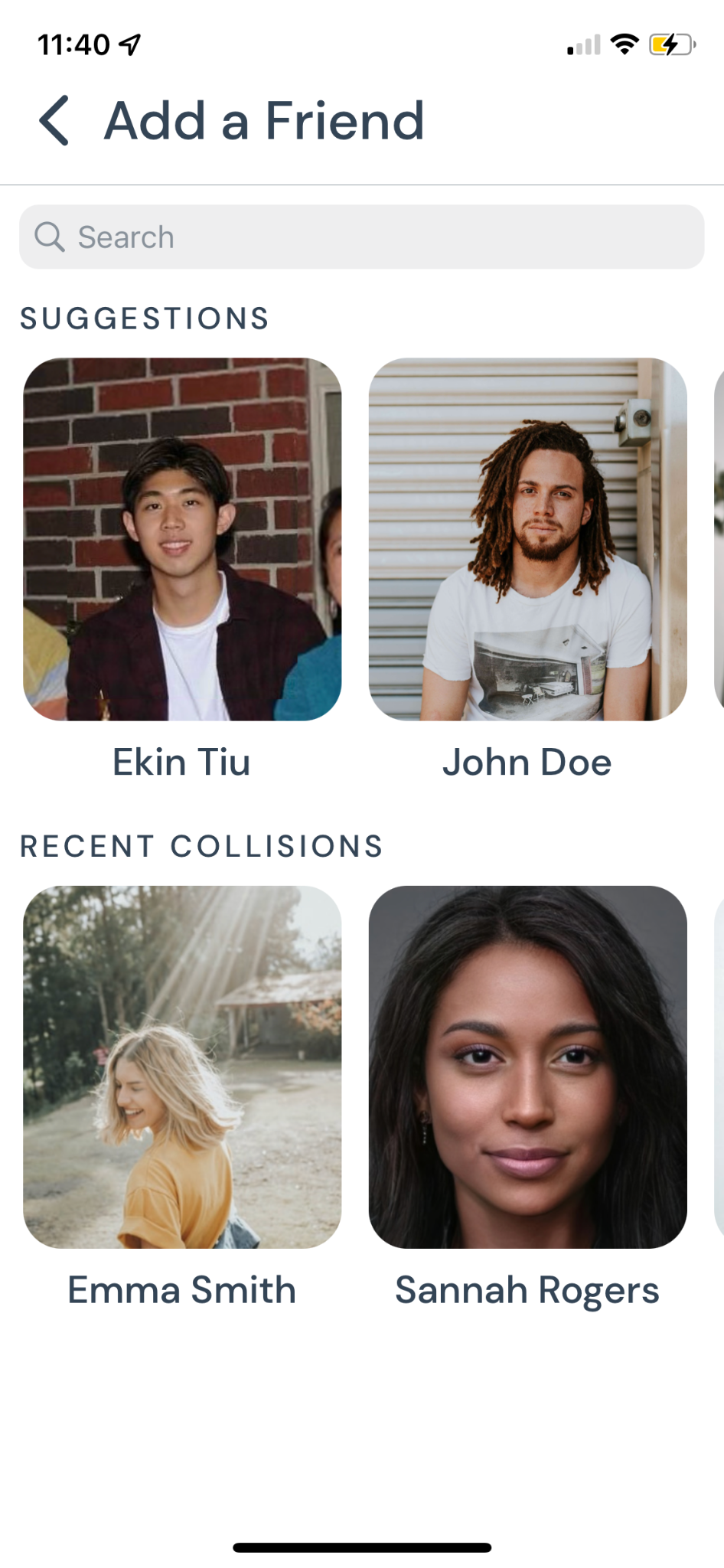 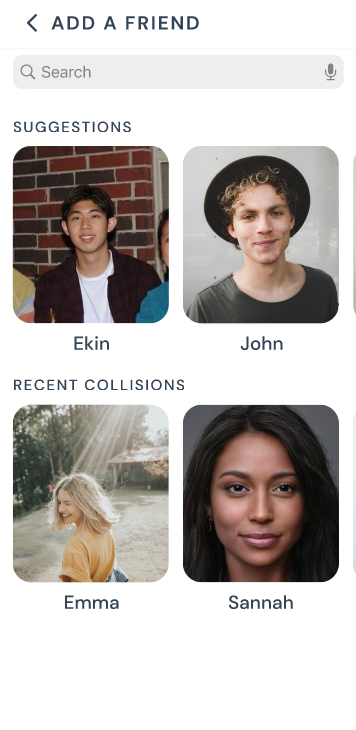 🛠️ REVISION 8/9

Add last names to other user’s profiles

Helps users differentiate between users to prevent error – i.e. choosing wrong person
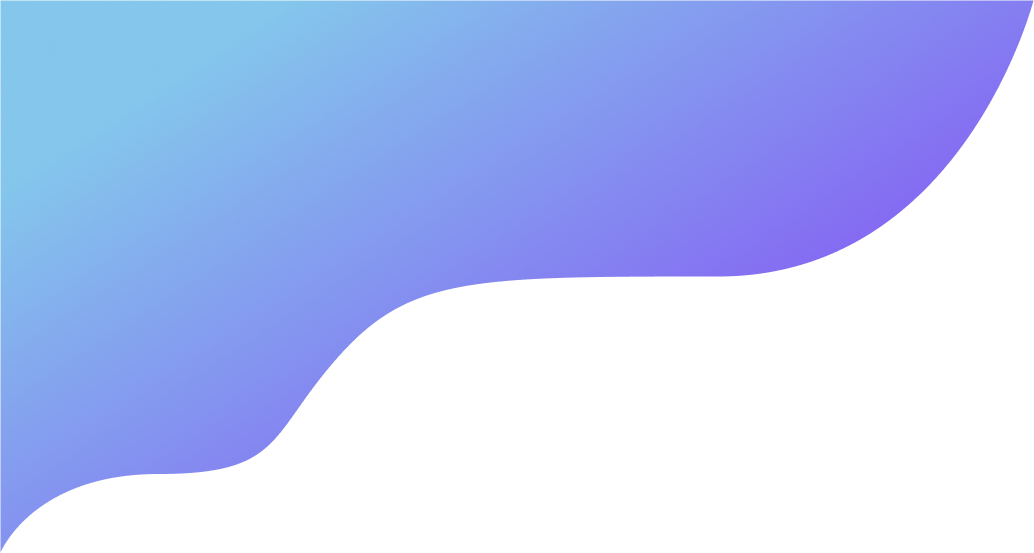 Intro > HE > Revisions > Prototype > Demo
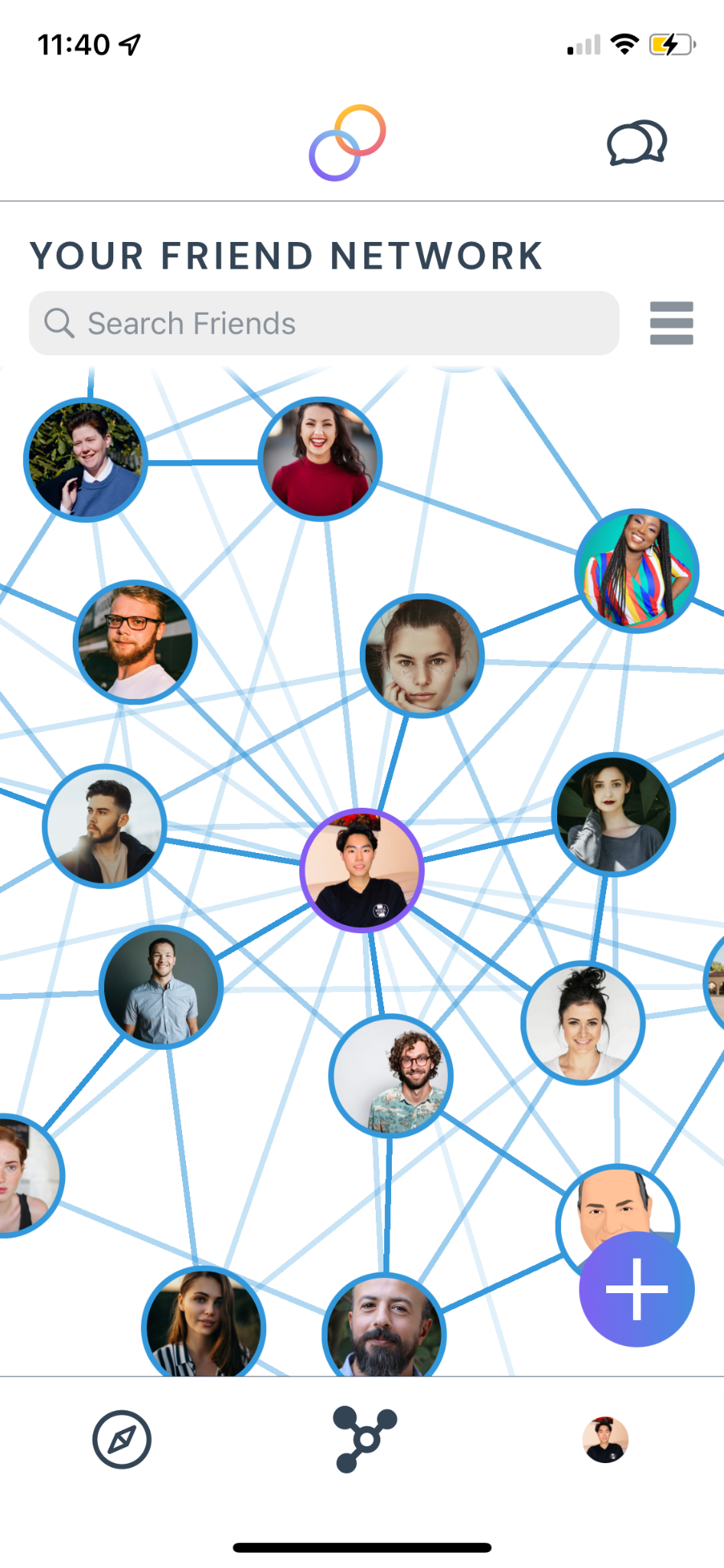 VIOLATION 3.3 – Severity 4
Network Graph is only Visual (H11)

Information is not accessible for visually impaired users
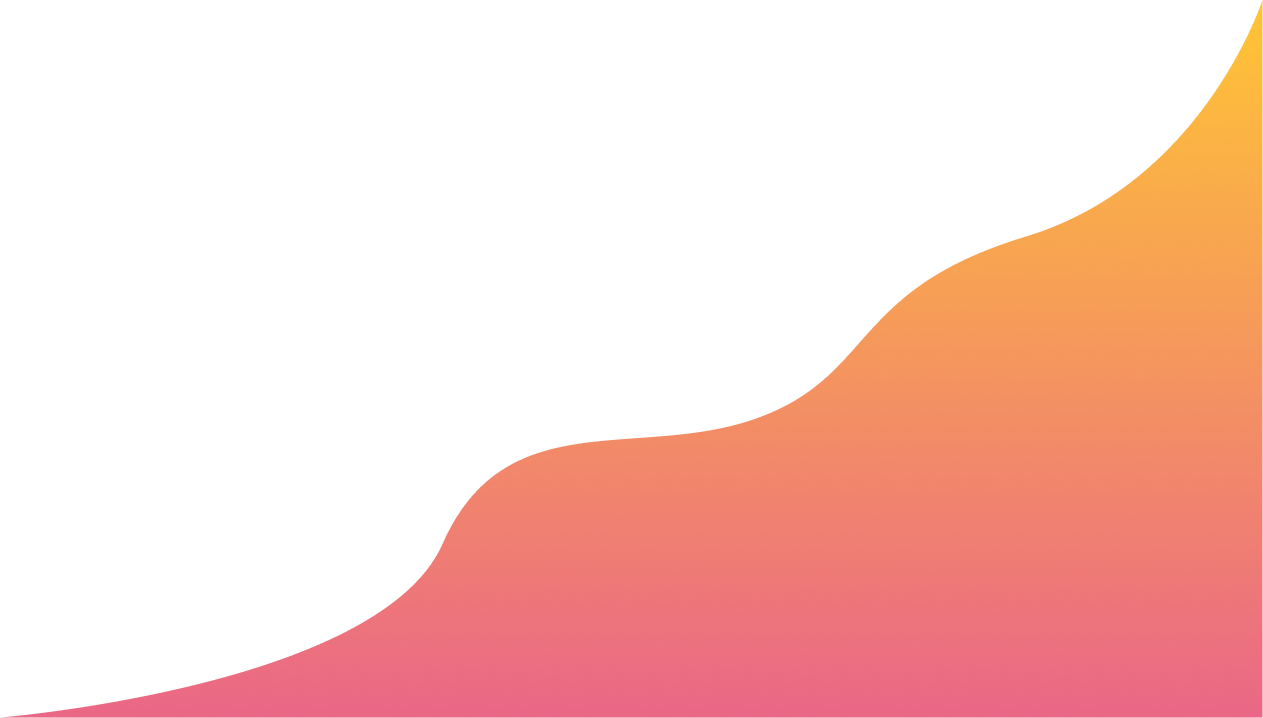 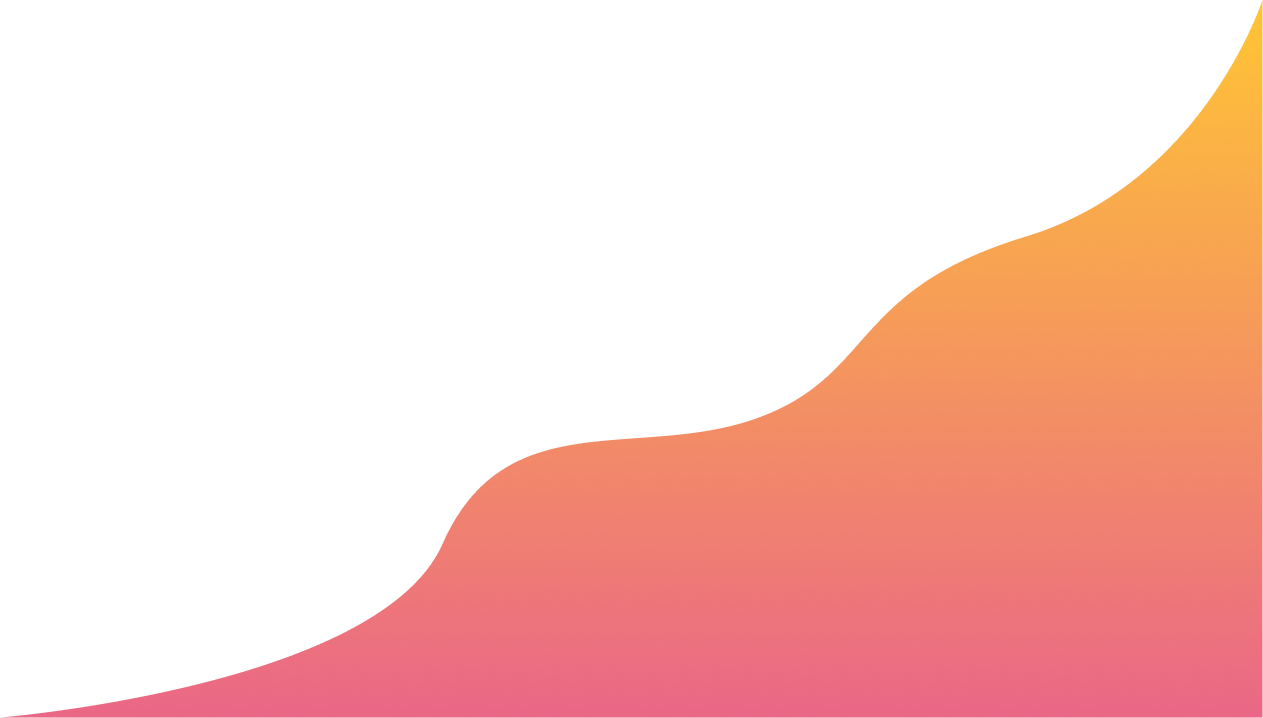 Intro > HE > Revisions > Prototype > Demo
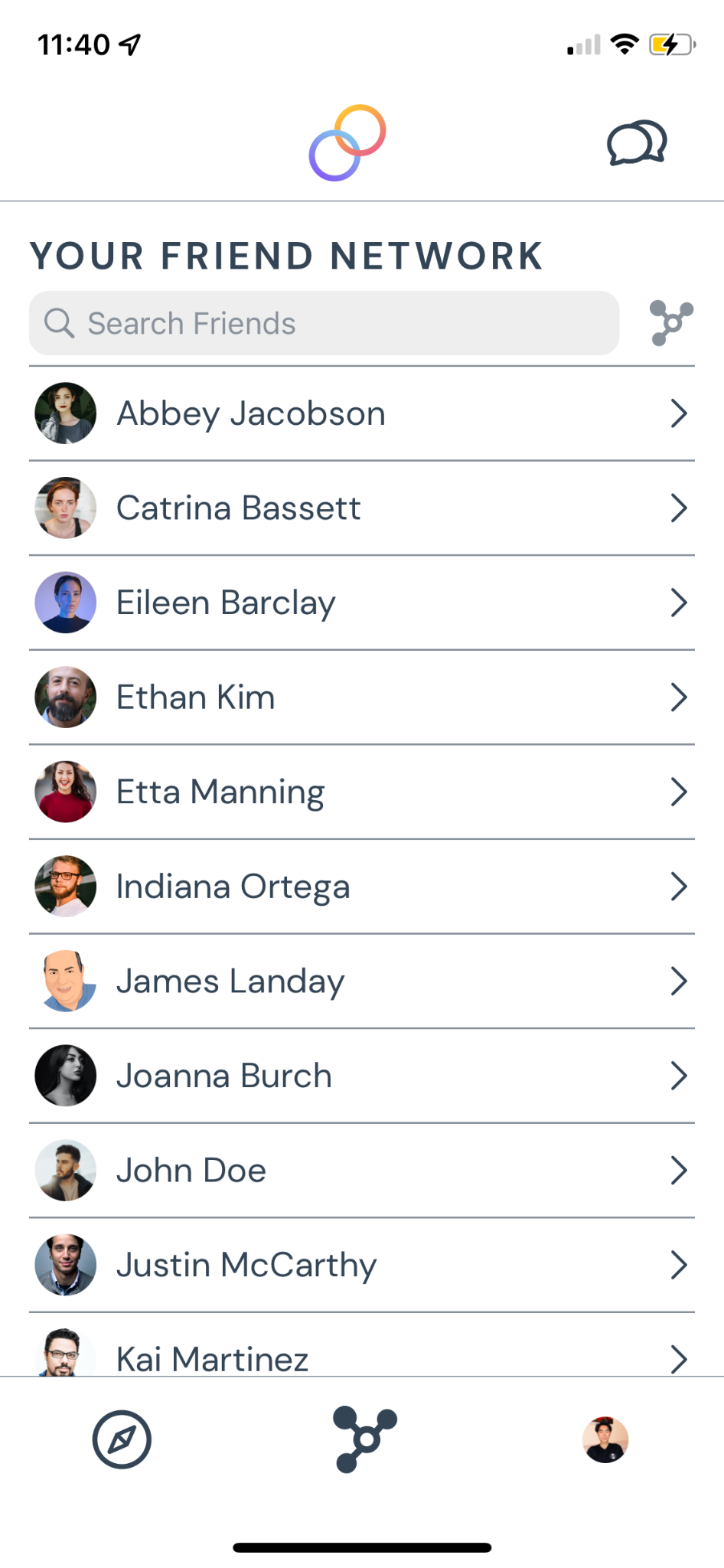 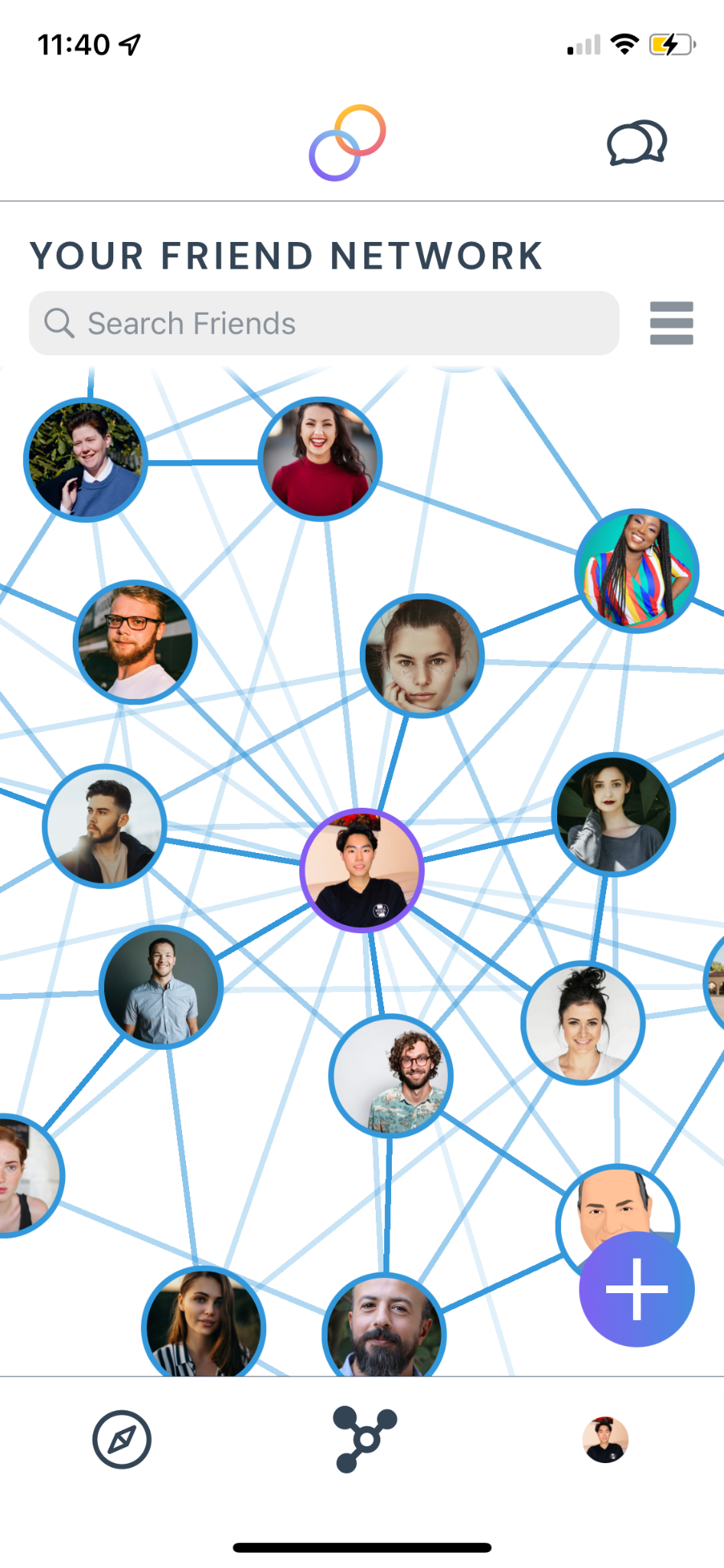 🛠️ REVISION 9/9

Add toggle to list view of friend network

Use toggle button to switch from graph to list interface
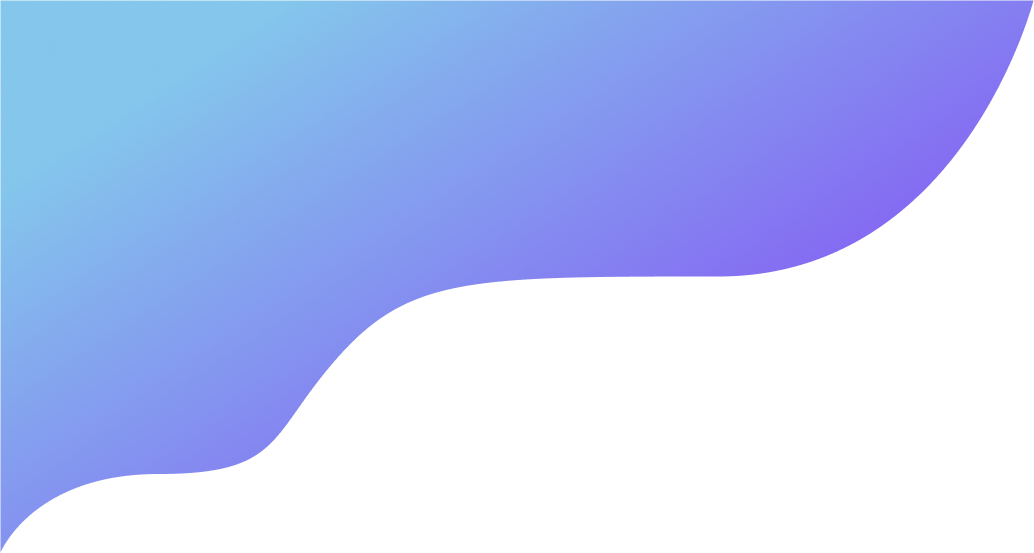 Intro > HE > Revisions > Prototype > Demo
❗ Violations Not Addressed
Violations that were med-fi prototype specific (related to tasks)
I.e. After clicking “Add to Network,” users receive a popup that says “Task completed!” However, users may be confused on what a “task” is.
Help and information related violations
Edge cases that the app doesn’t allow
I.e. dealing with multiple collisions at a time
.
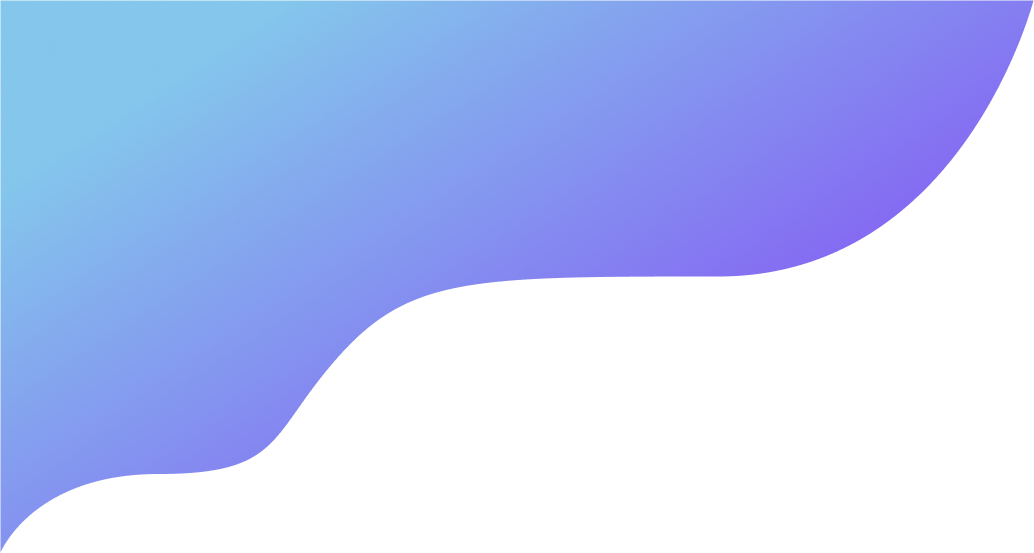 [Speaker Notes: Was just for indicating completion of the task for the purposes of the assignment-- will remove for the actual app
to fix this, we can have a tutorial upon the user opening the app for the first time, but for given the time constraints we will not implement this.
False positive violations (we had them already in our med-fi)
i.e. Users can click on “Add to Network” and the button changes to “Request Sent.” However, there’s no way to unsend a request]
1
Heuristic Evaluation
2
Design Revisions
3
Prototype Implementation
Framework & Tools
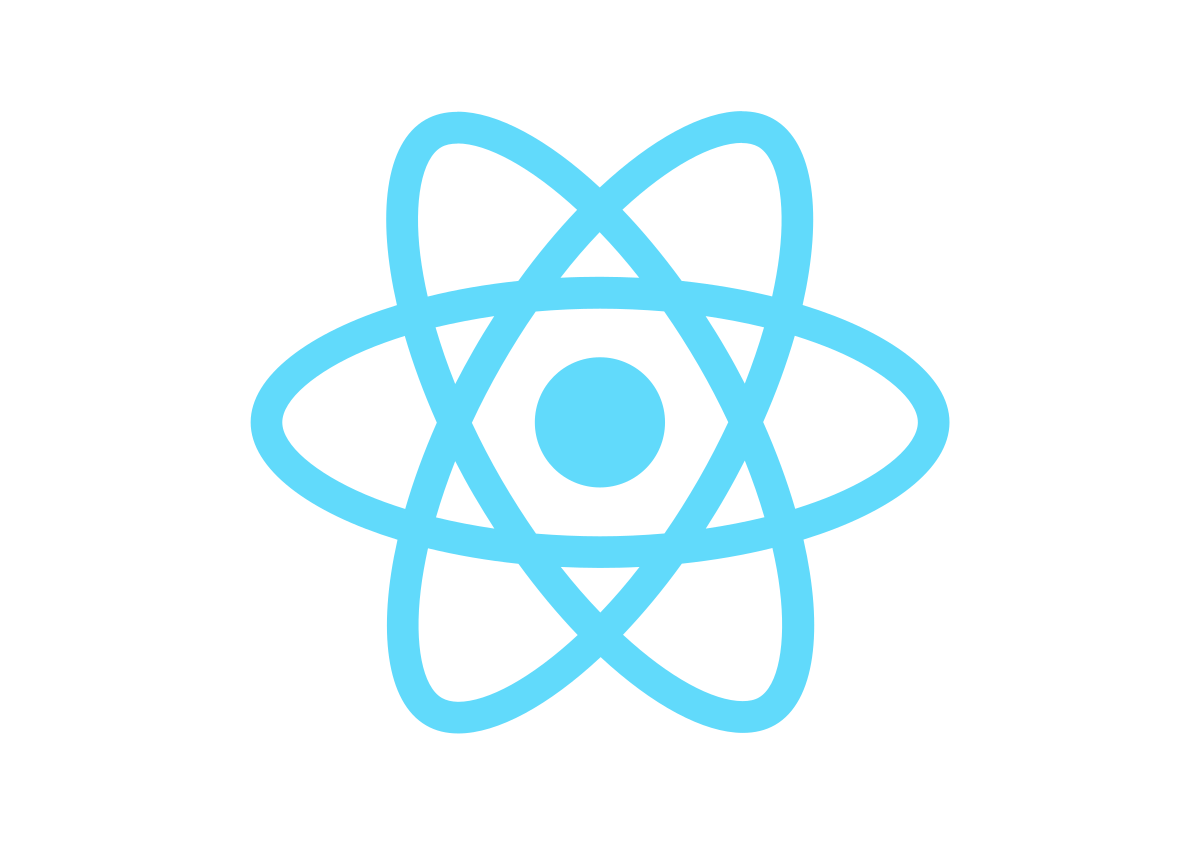 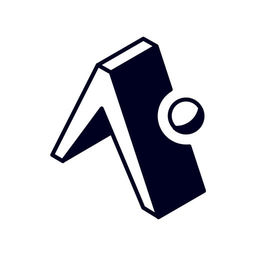 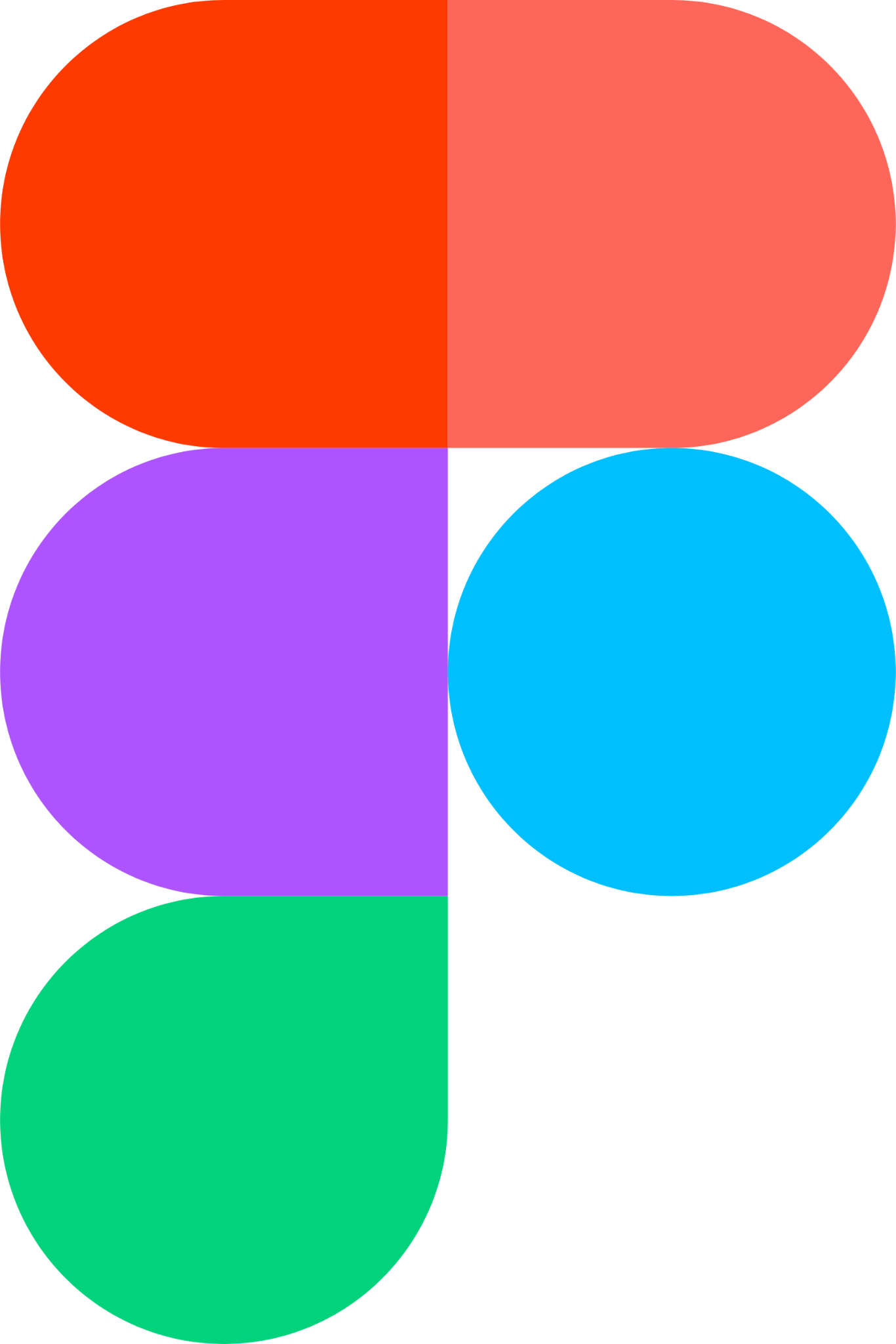 React Native & Expo
Hi-Fi
Figma
Med-Fi
[Speaker Notes: We use figma for prototyping

We use react native and expo for developing, expo helps us test fast, built on top of react native]
Intro > HE > Revisions > Prototype > Demo
✔️ Simple Task 1 is Finished
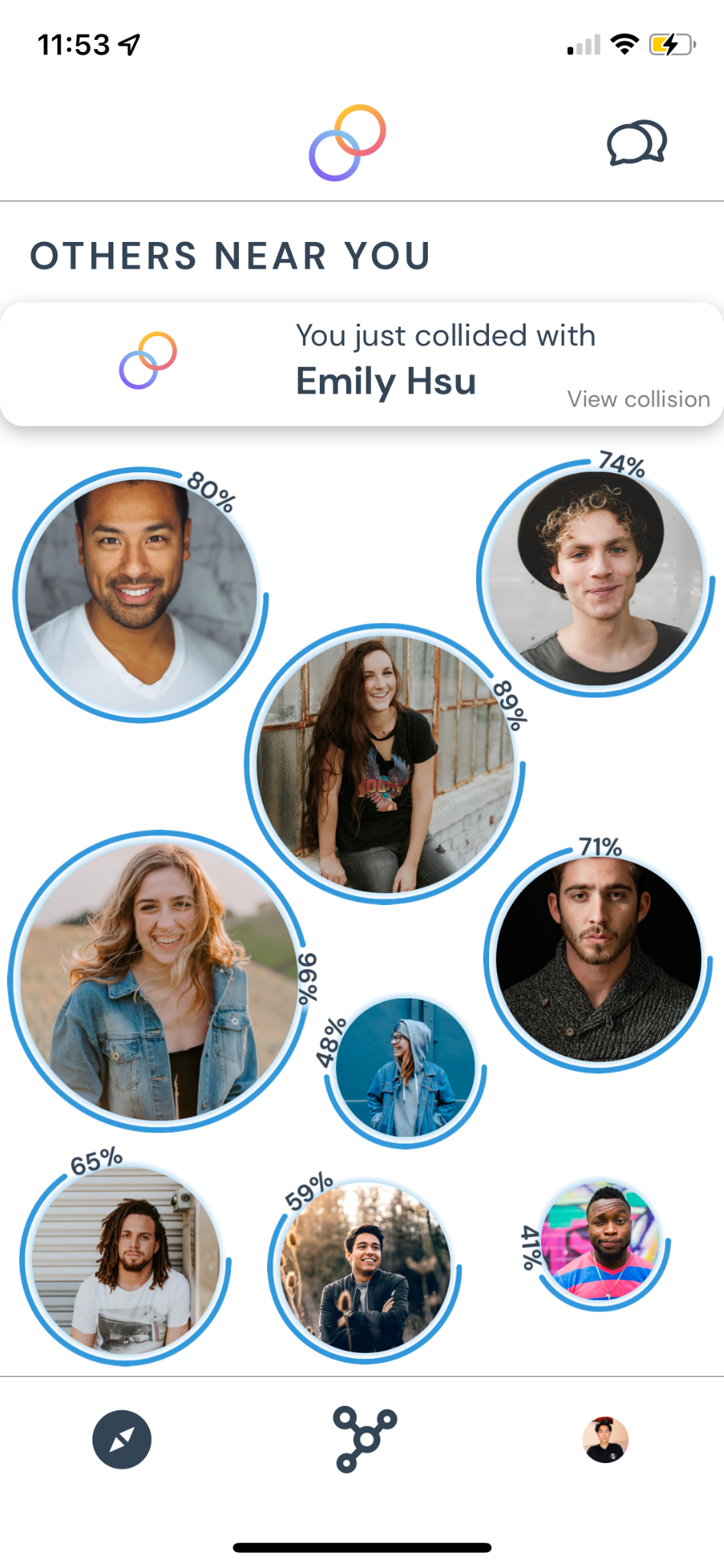 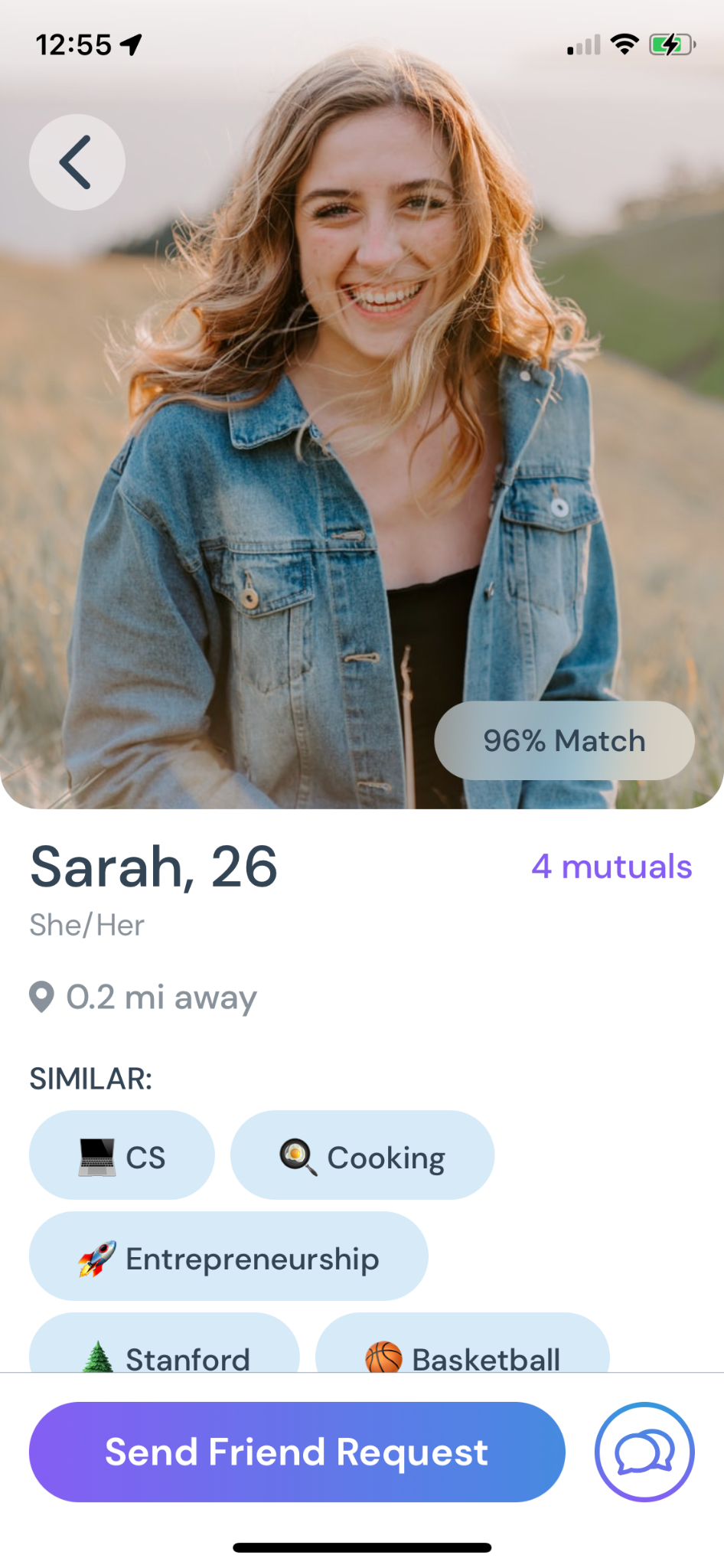 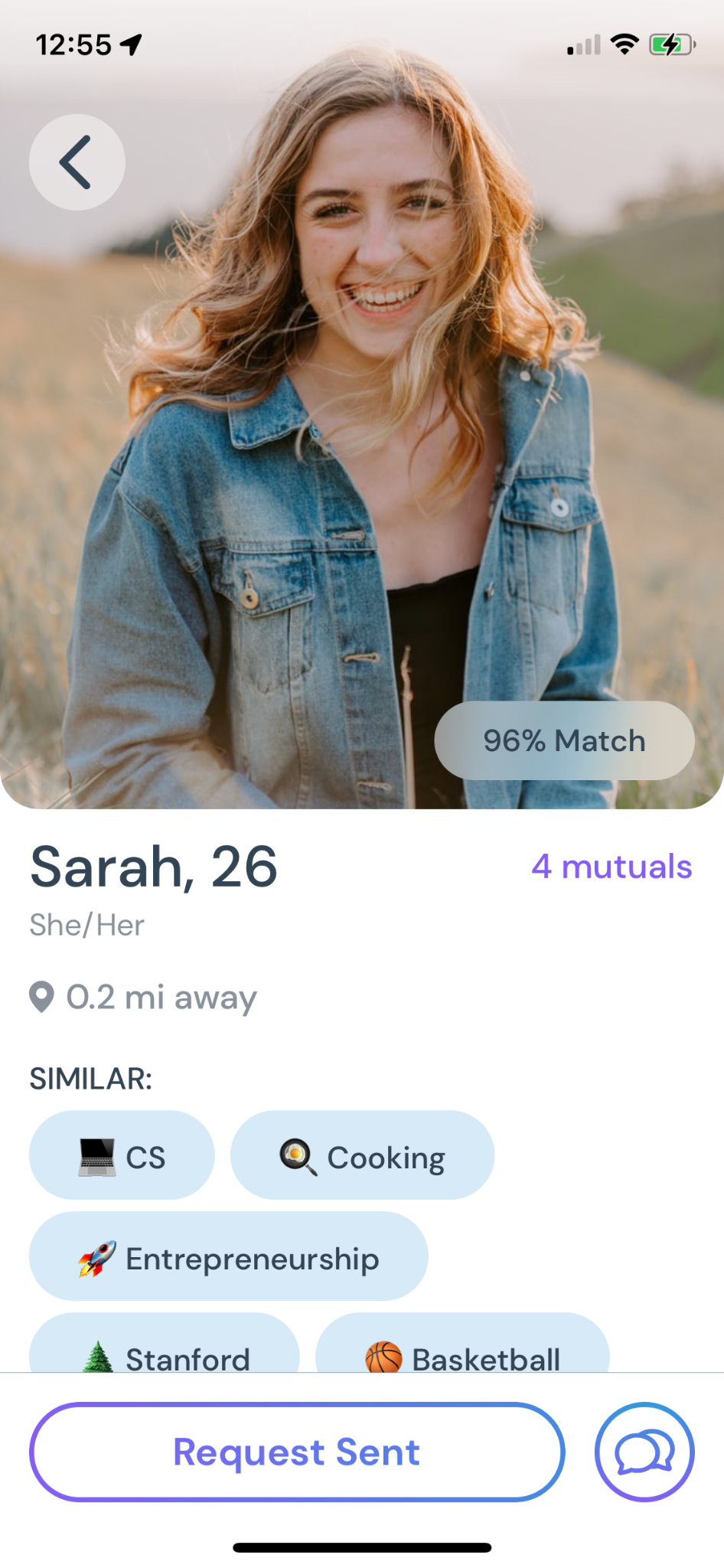 Befriend someone near you with similar interests
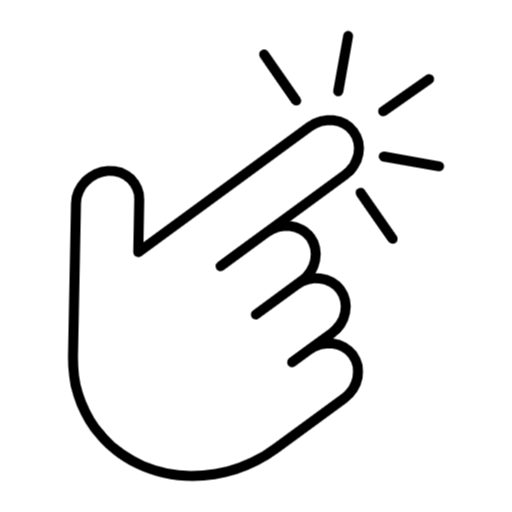 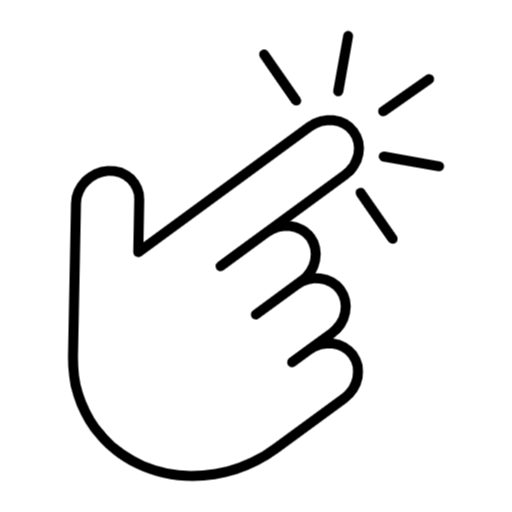 Intro > HE > Revisions > Prototype > Demo
🚧 Moderate Task 2 is a Work in Progress
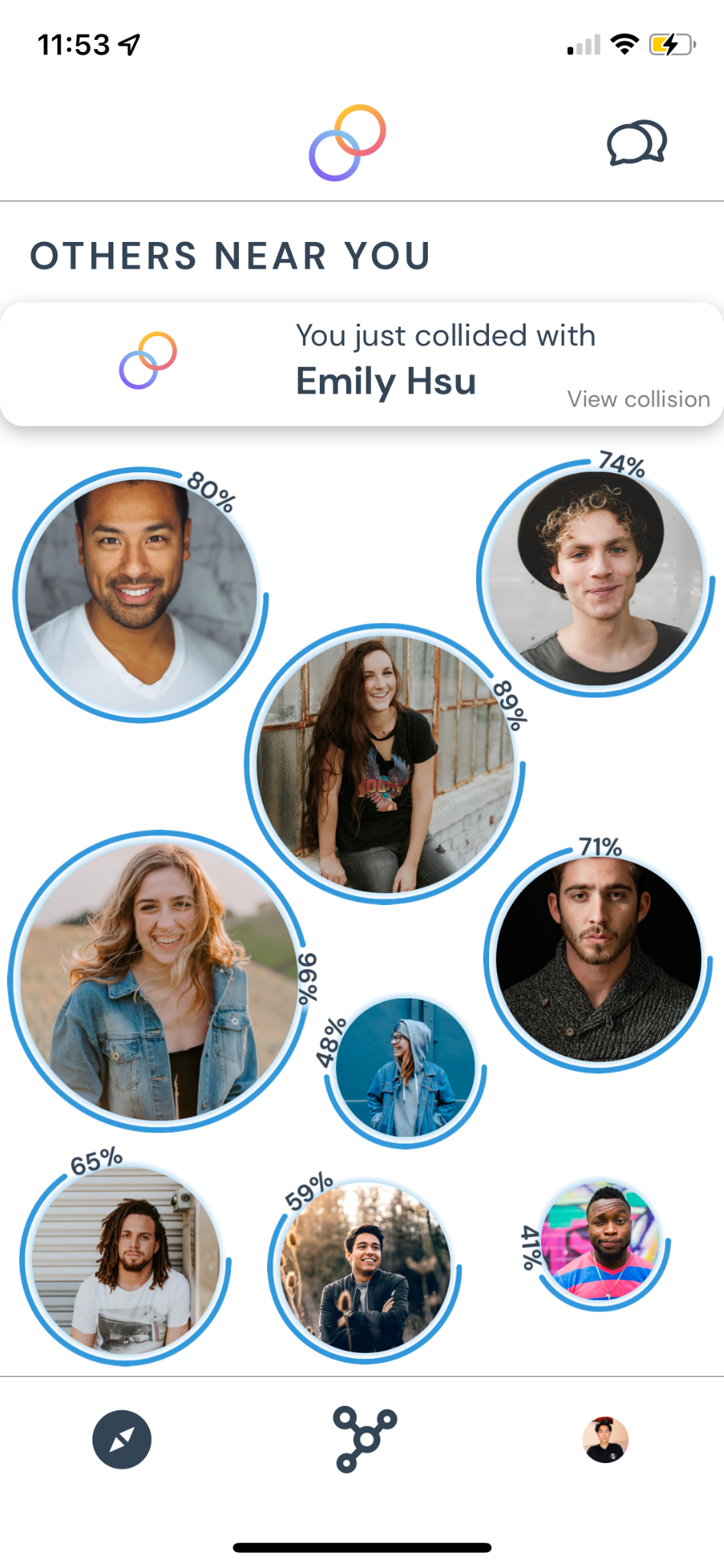 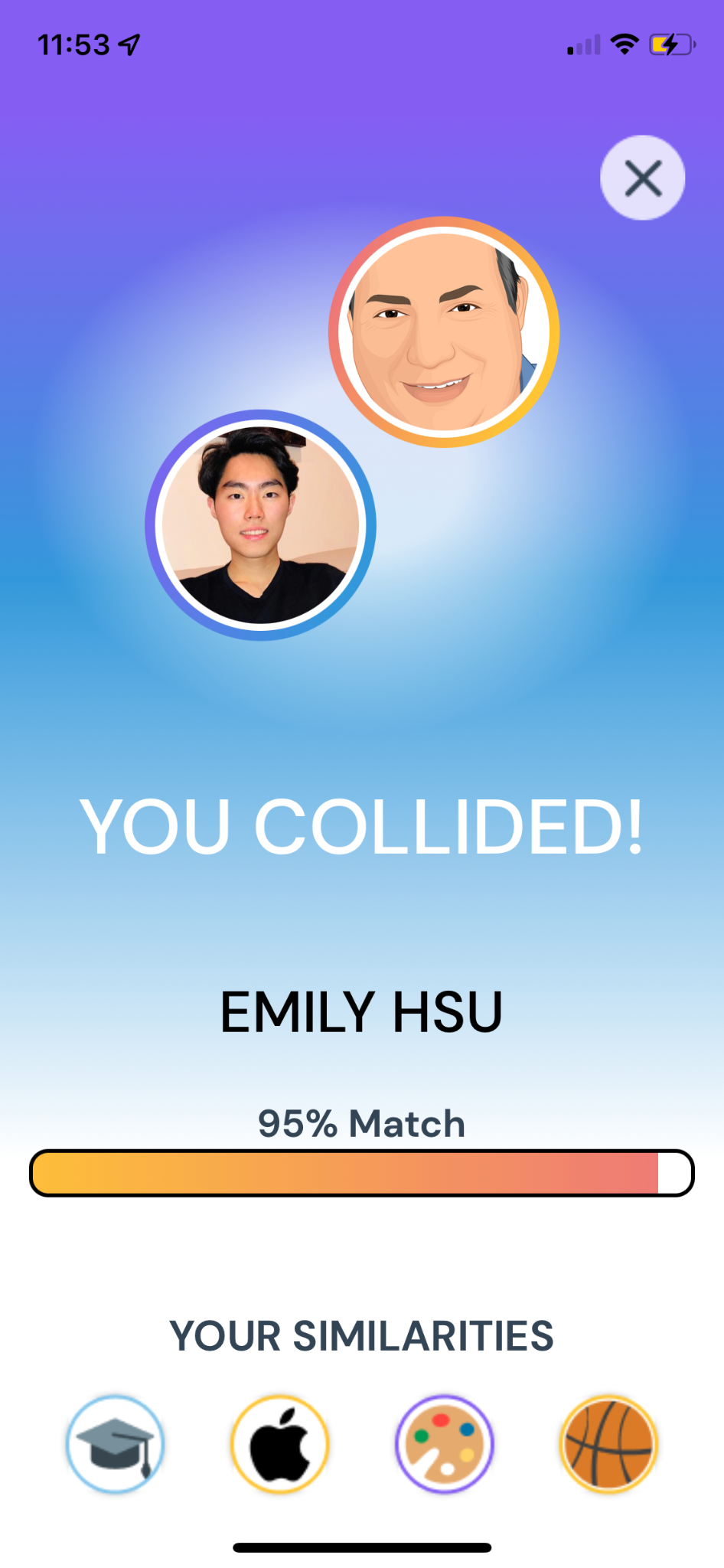 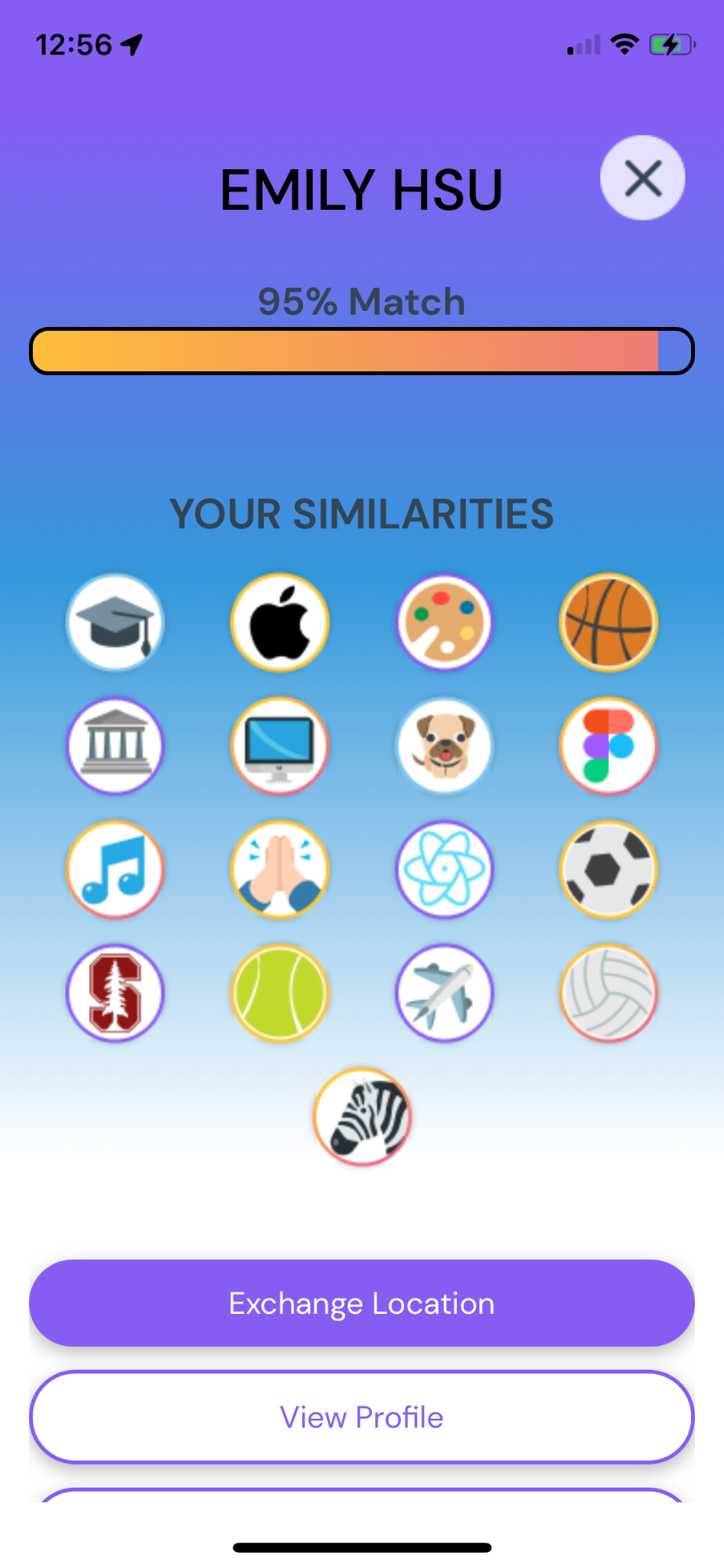 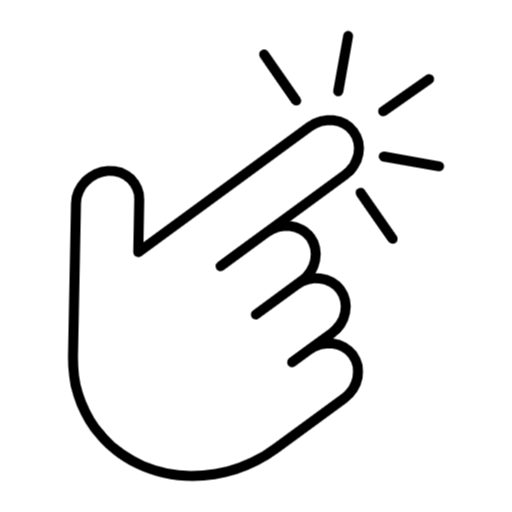 Start a conversation with a collision in person
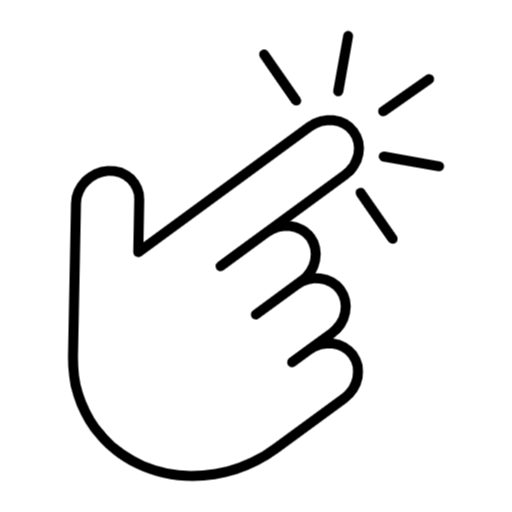 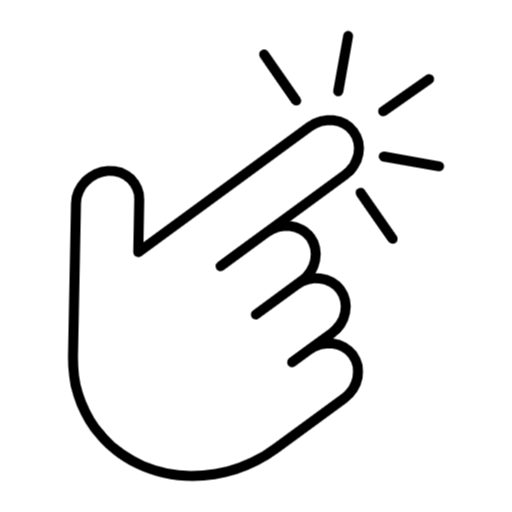 Next up…
Exchange Location
Tap Notification
View Collision
See Similarities
Intro > HE > Revisions > Prototype > Demo
🚧 Complex Task 3 is a Work in Progress
PREVIEW
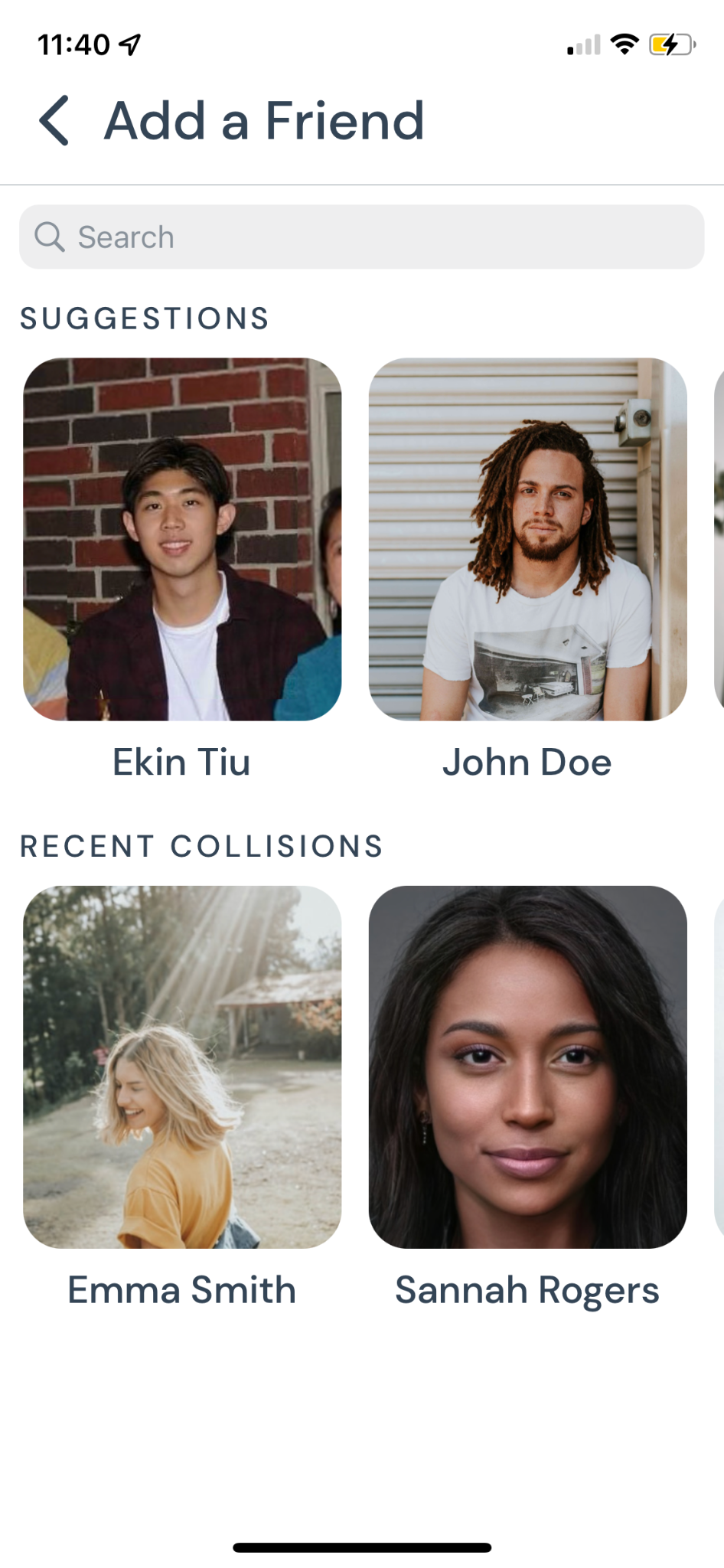 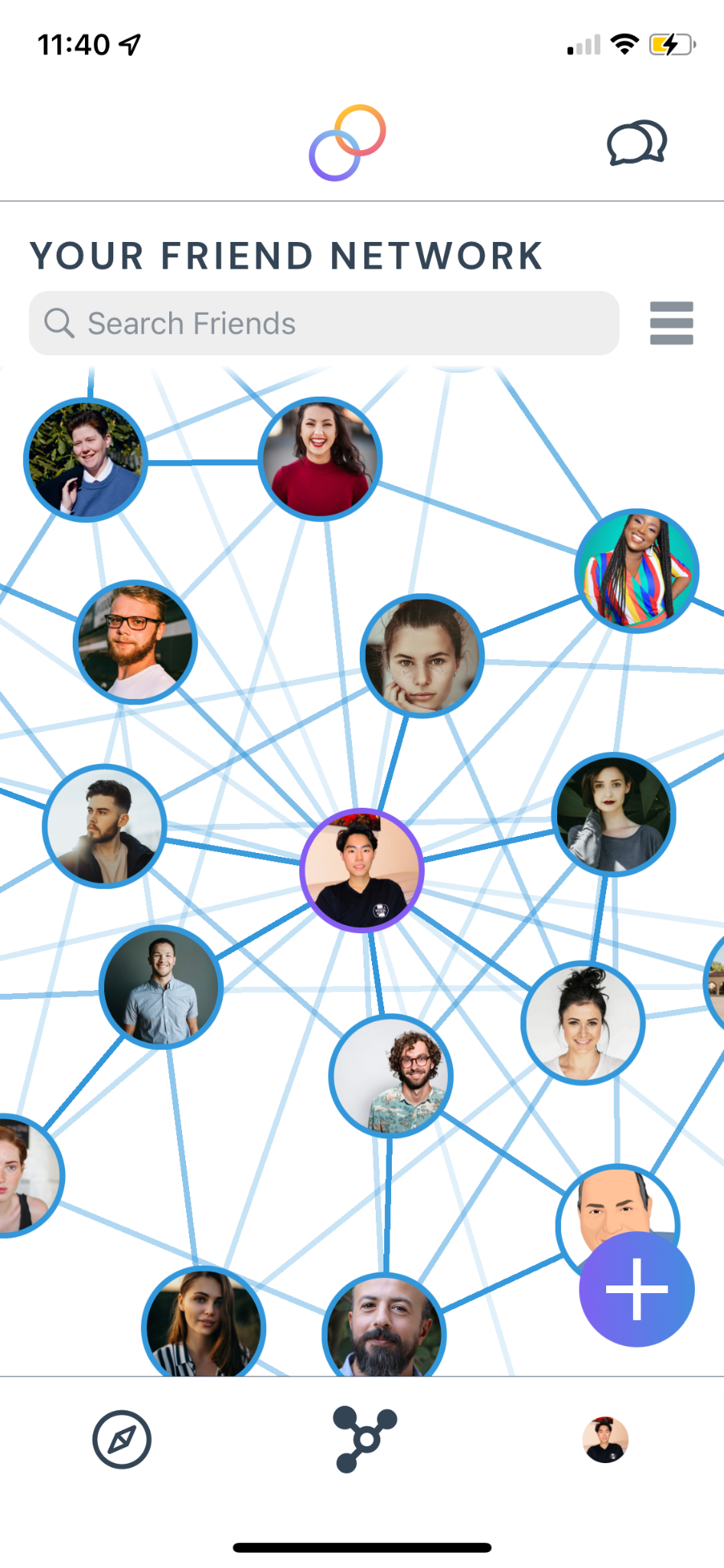 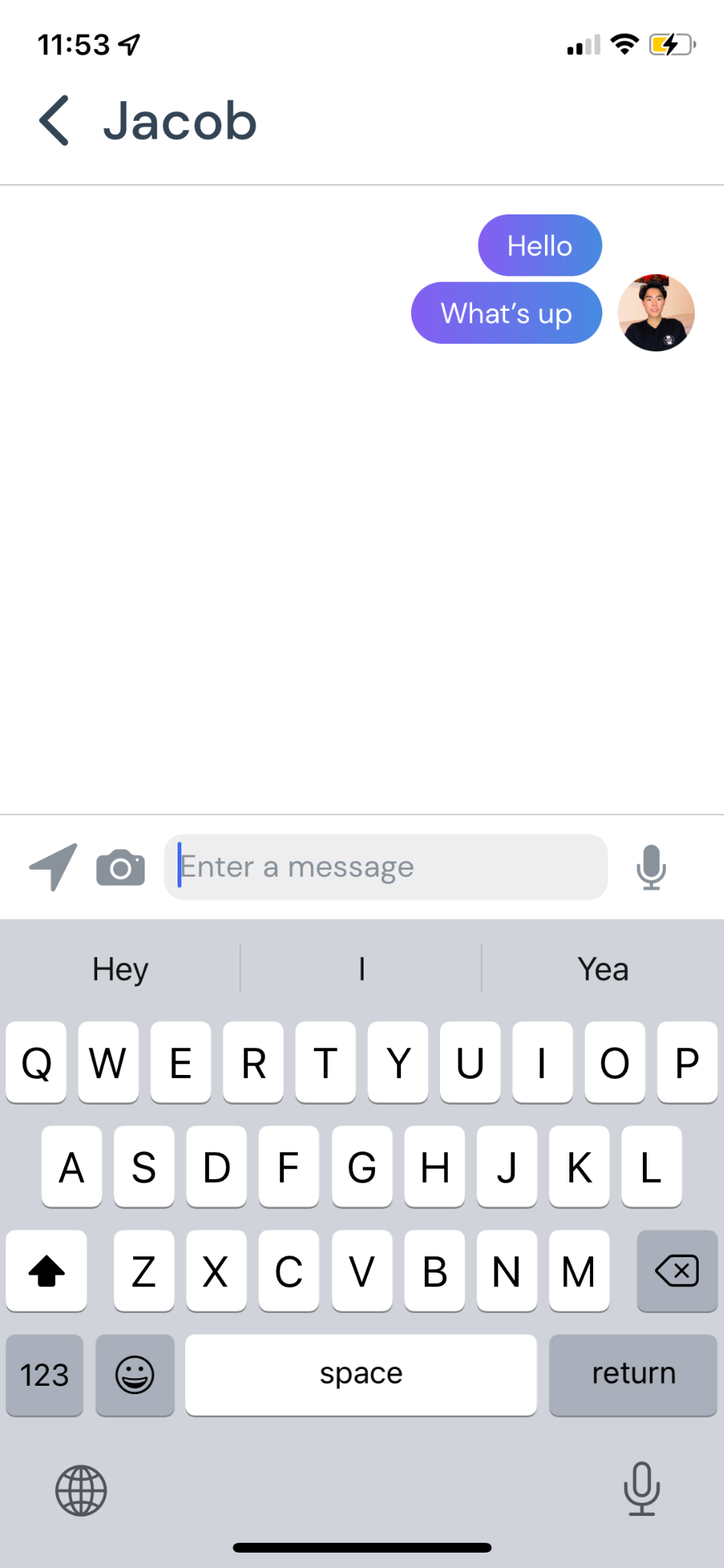 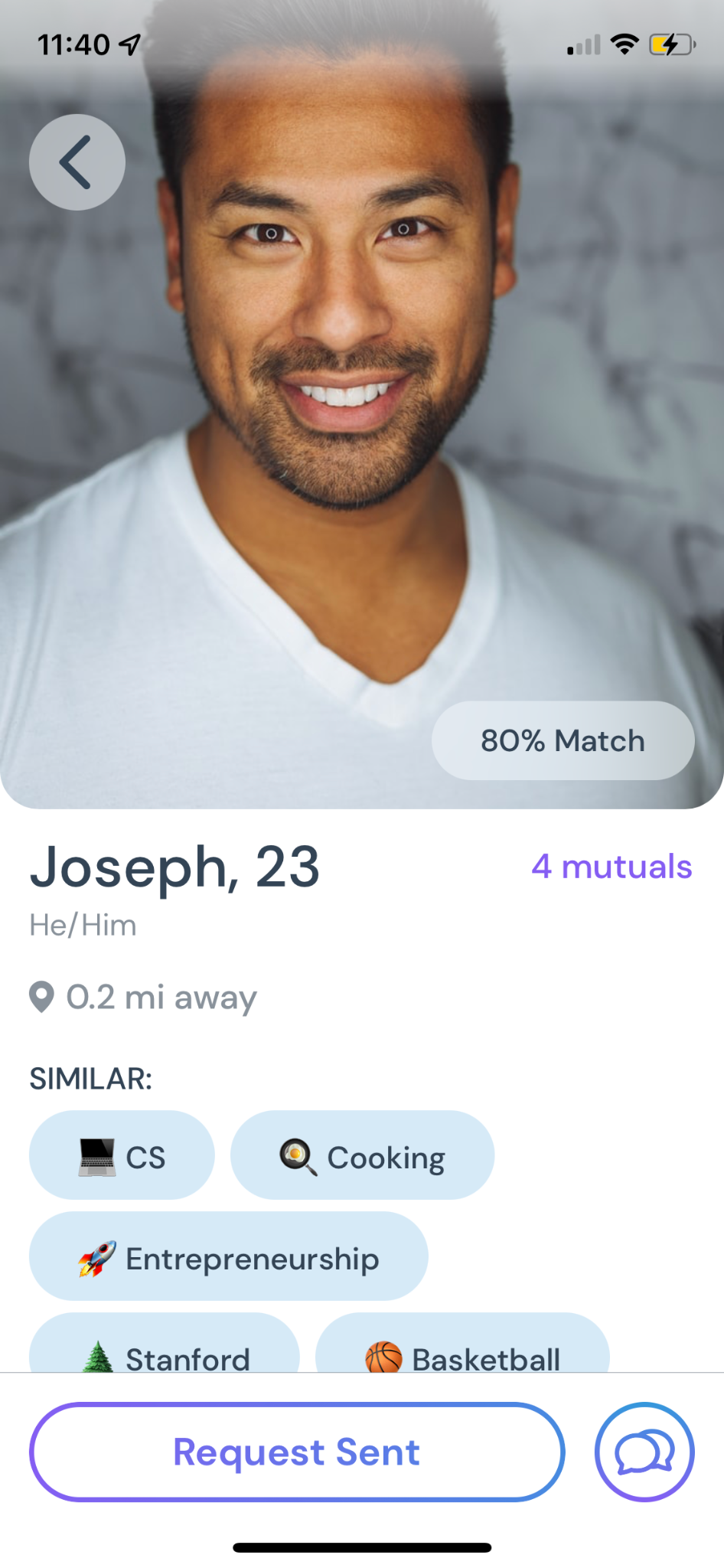 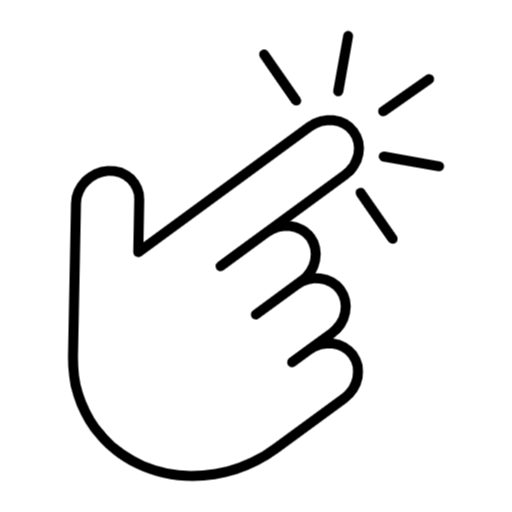 Connect with and reach out to a past friend
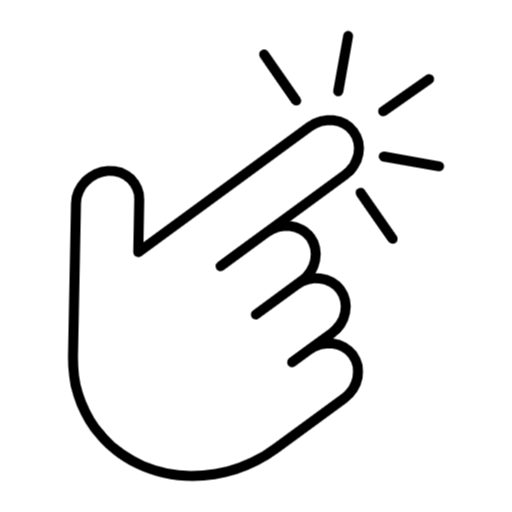 Click on other person’s profile and message
View friend network
Friend suggestions
Intro > HE > Revisions > Prototype > Demo
Wizard of Oz Techniques
Suggestions to Add to Network
Matching Algorithm
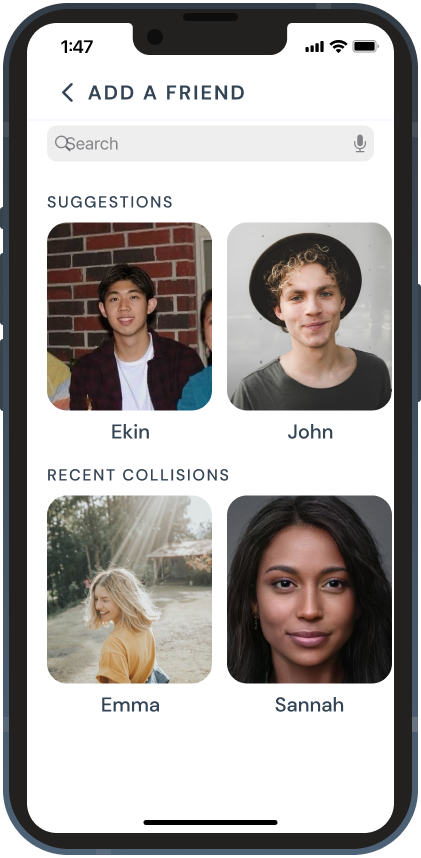 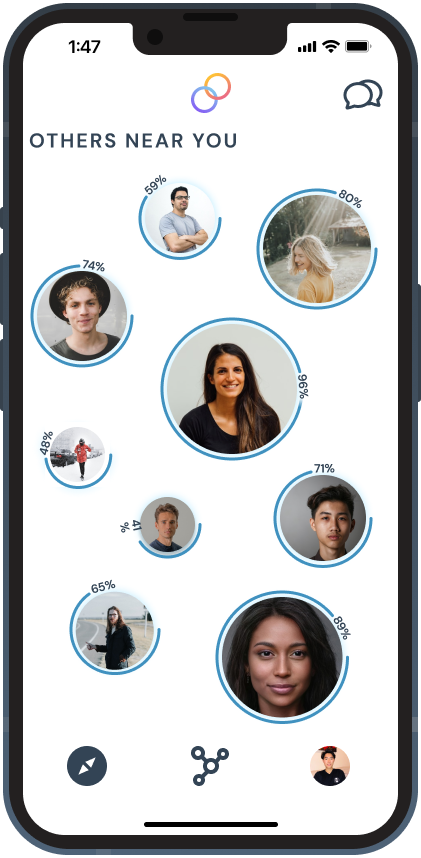 A suggestions algorithm would be impractical without having existing users, so we make fake suggestions for past friends to add on the platform.
No matching algorithms, so we act as the matching algorithm by hard coding fake match scores.
Intro > HE > Revisions > Prototype > Demo
Hard Coded Features
Network
Map to Find Match
Profile Information
We use a screenshot from Google Maps, and do not use any real location information.
All connections to other users on the platform at each time stamp are manually created.
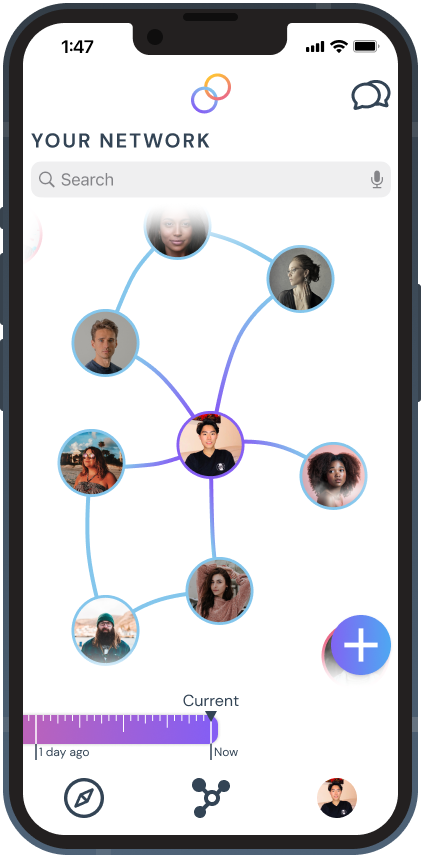 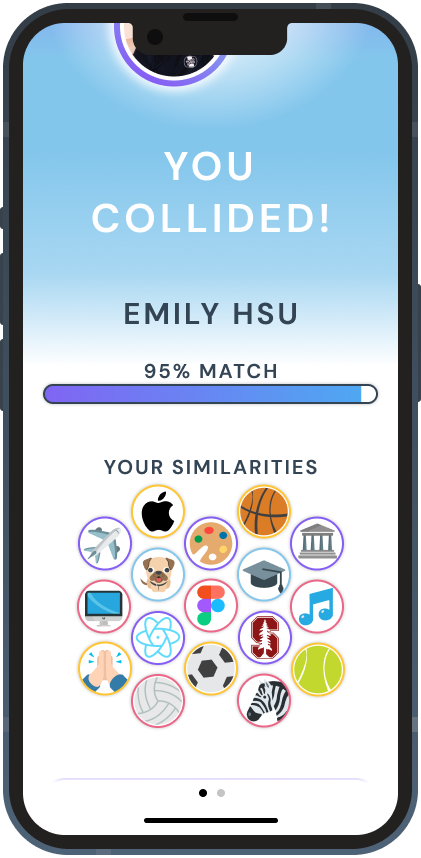 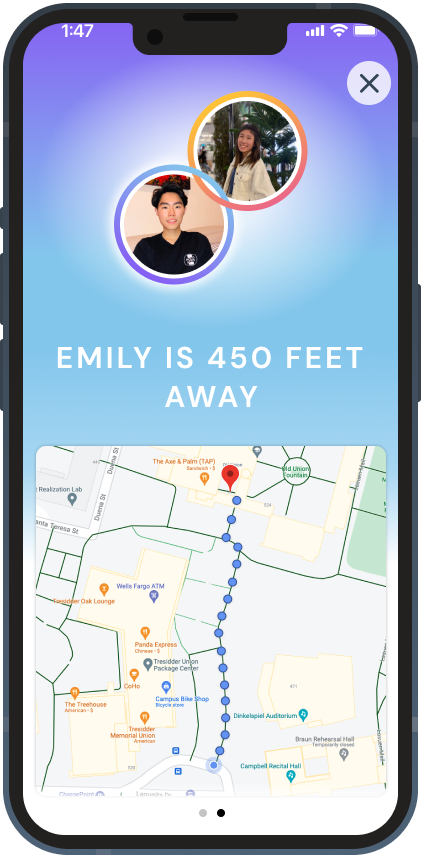 WHY Hard Coded? 
No users on the platform, 
No way to extract this information (profiles and location)
not necessary to test user experience and task flows.
All profiles, shared interests, and match scores are hard-coded elements in all screens.
Intro > HE > Revisions > Prototype > Demo
🛣️ Roadmap
Task 1
✔️
🗺️ Share Location…
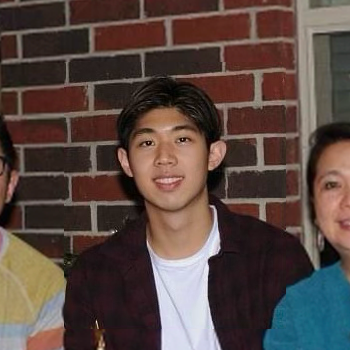 Task 2
Task 2
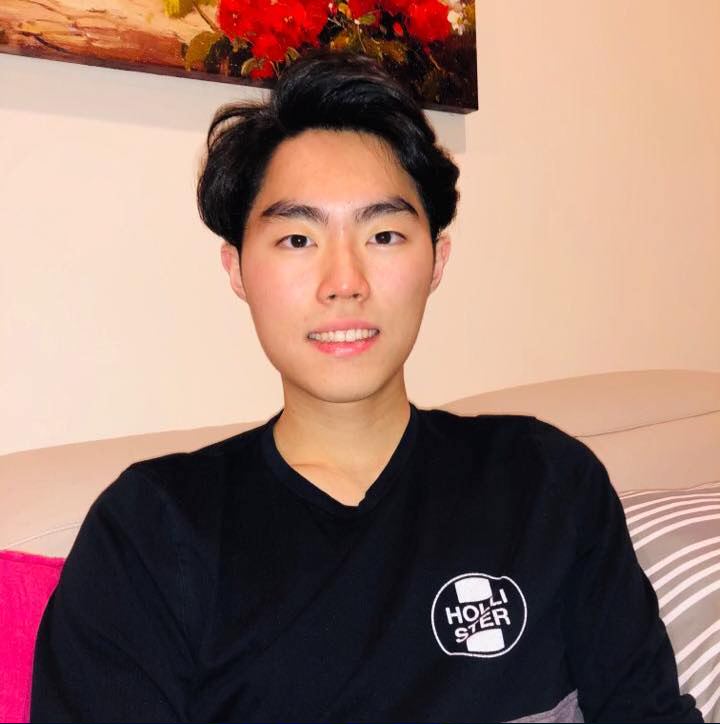 🧍 Past Friend Profile…
💬 Messaging
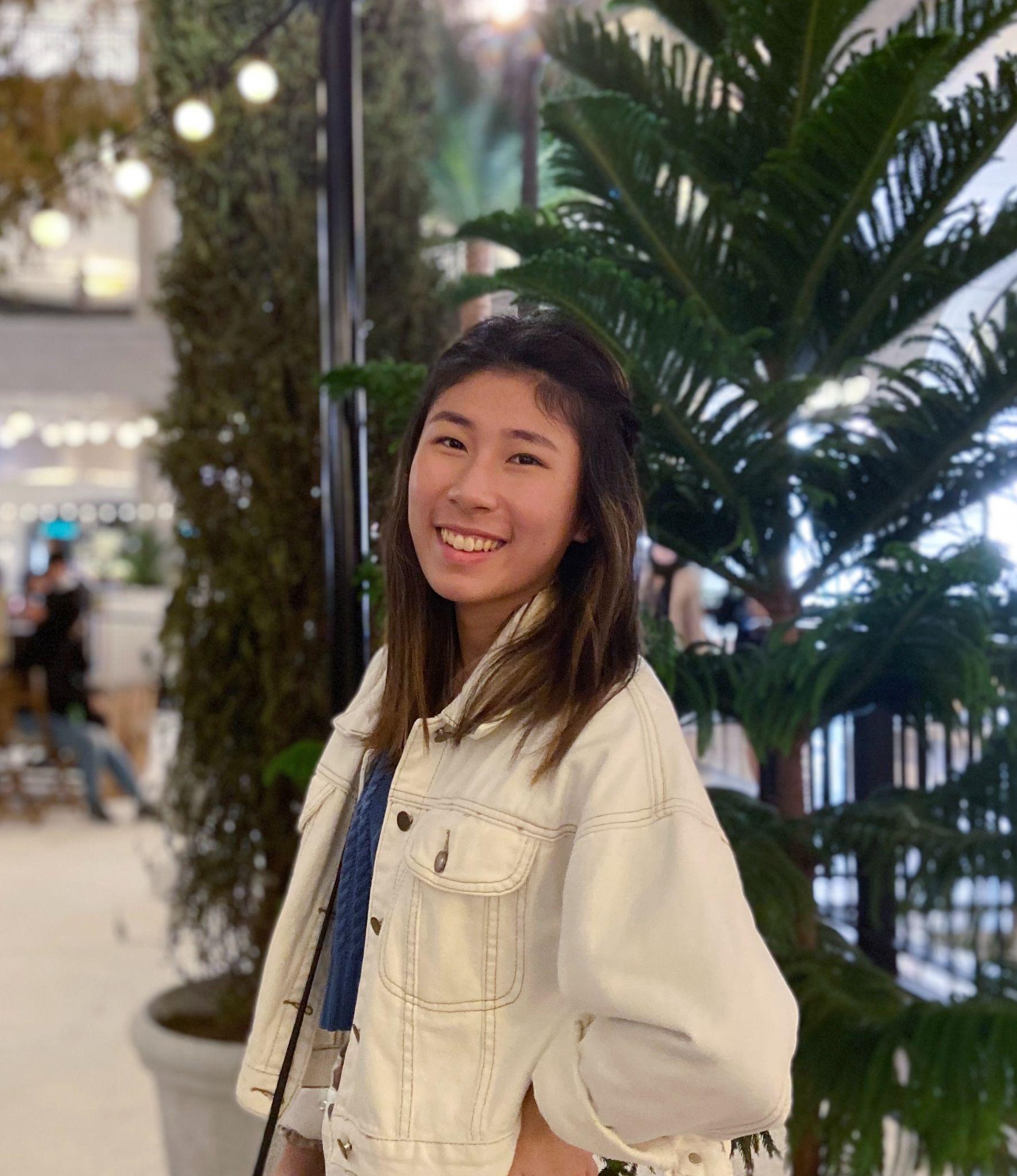 Task 3
Task 3
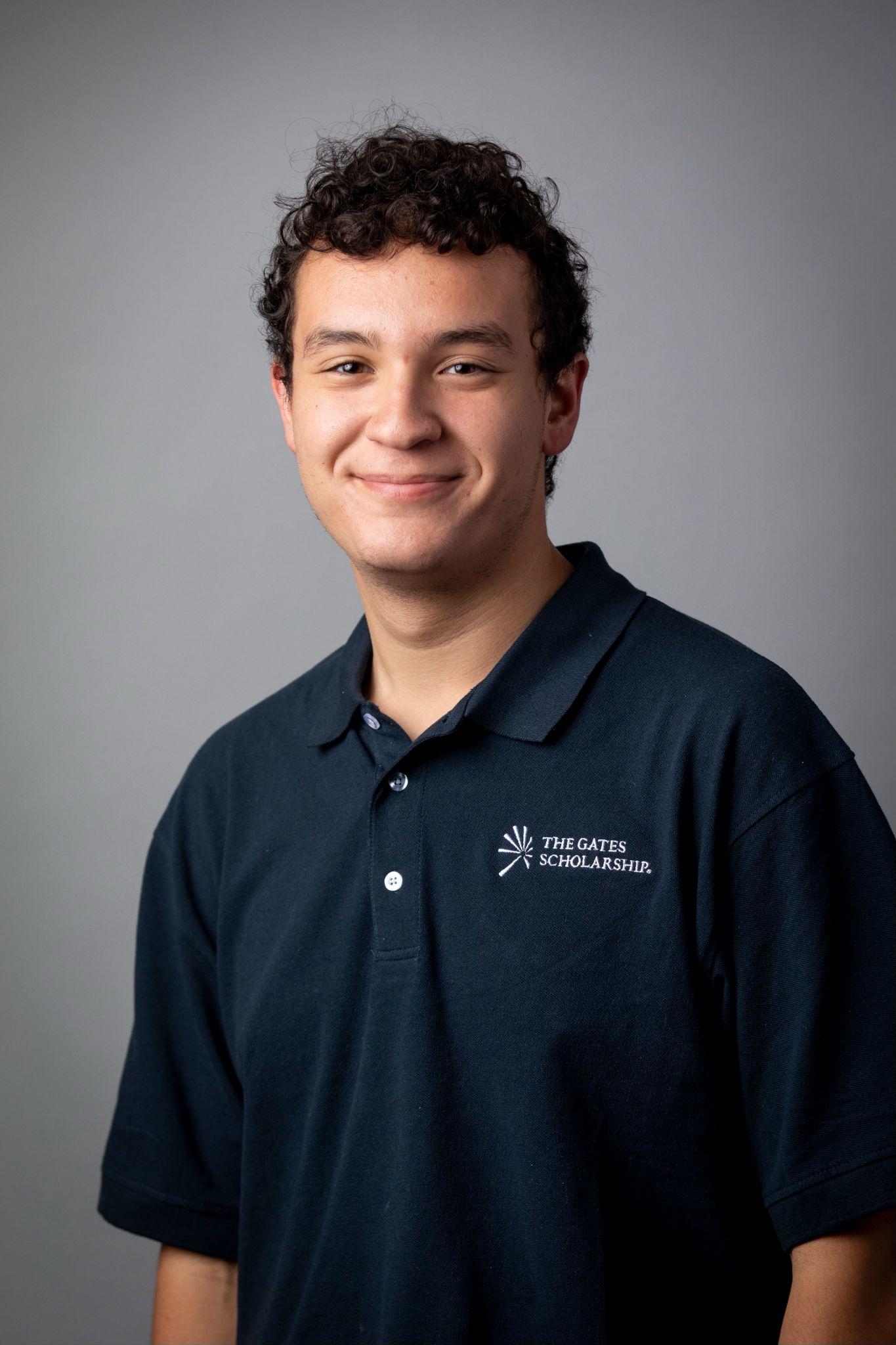 Complete
Todo
Intro > HE > Revisions > Prototype > Demo
🛣️ Unimplemented Features
Messaging System
Exchange Location
Self-Profile Screen*
Addressing Additional Violations in App
Privacy concerns through help screen
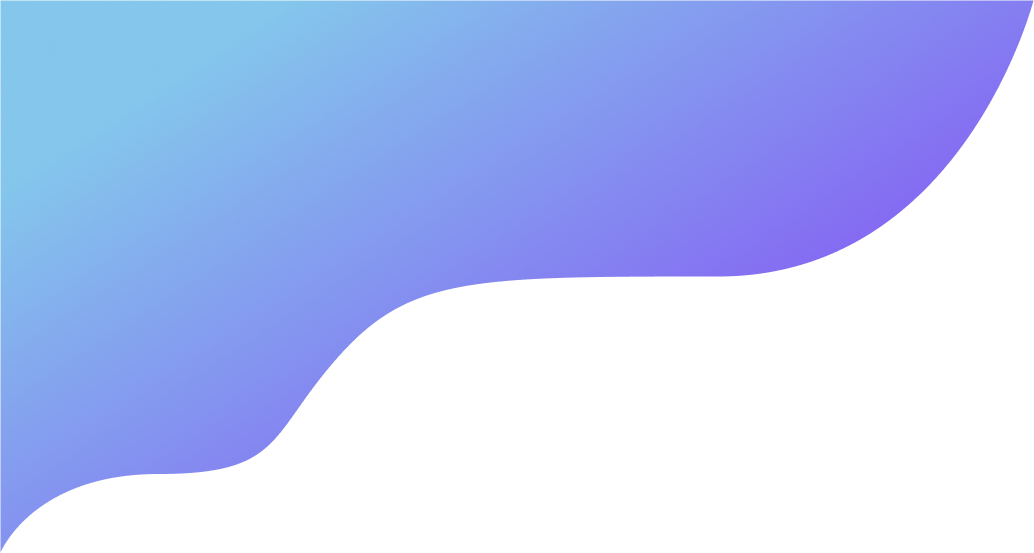 Prototype Implementation
Issues / questions
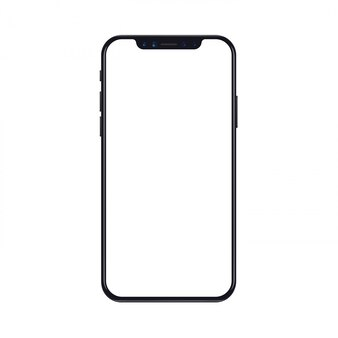 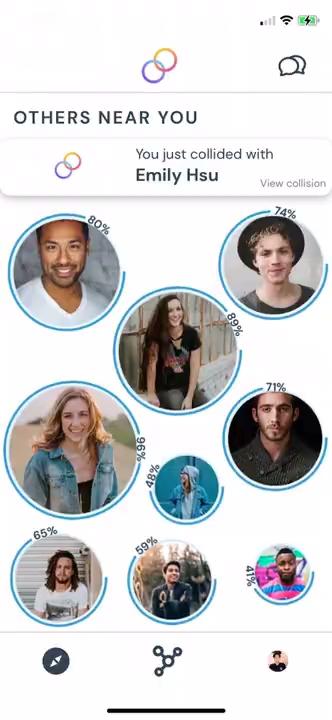 Demo of Prototype
Summary
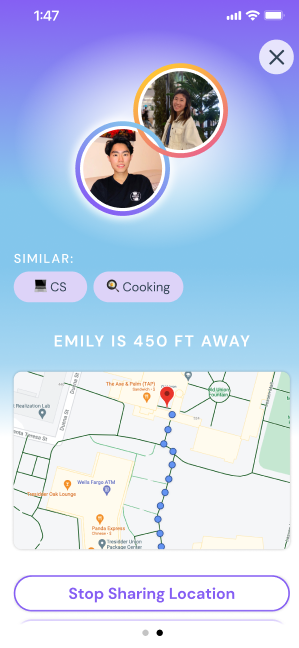 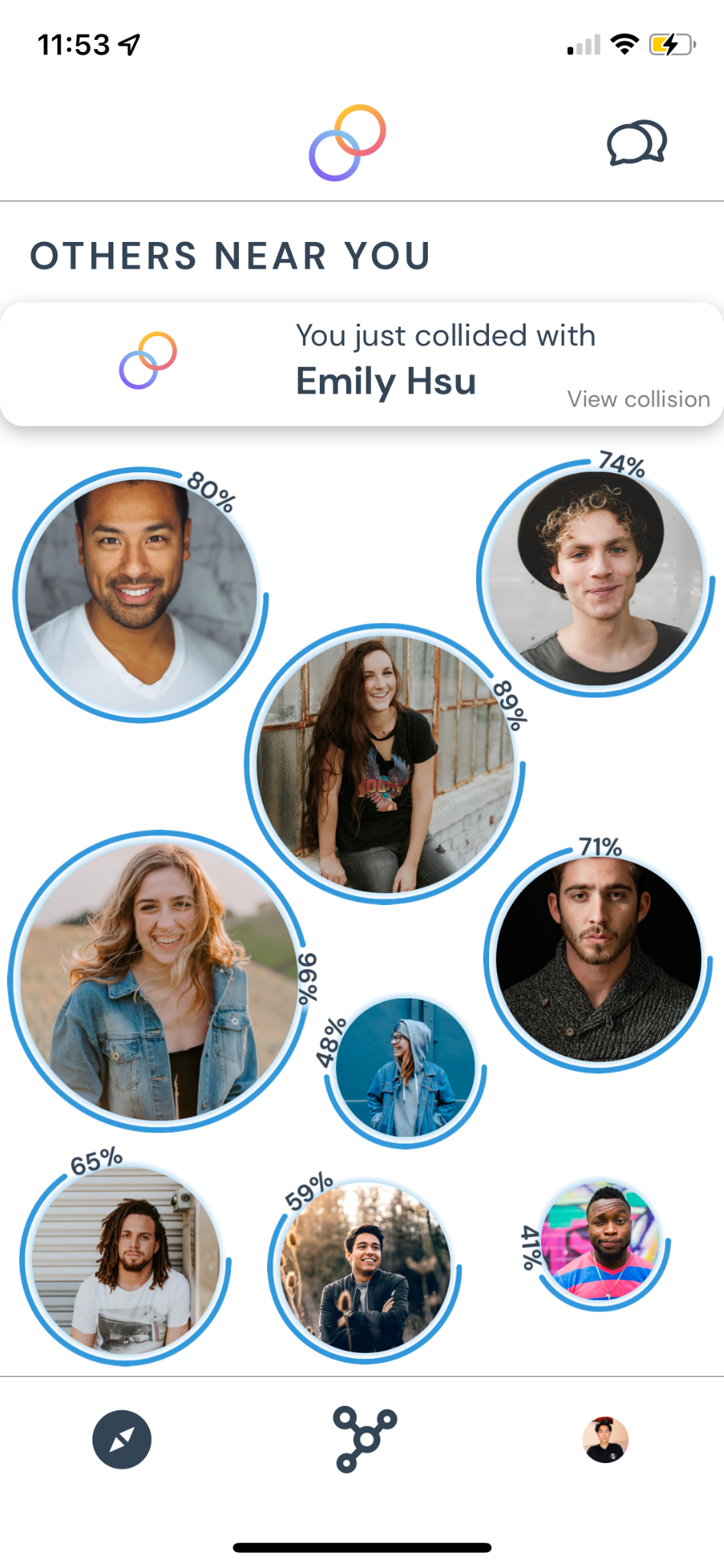 🔒
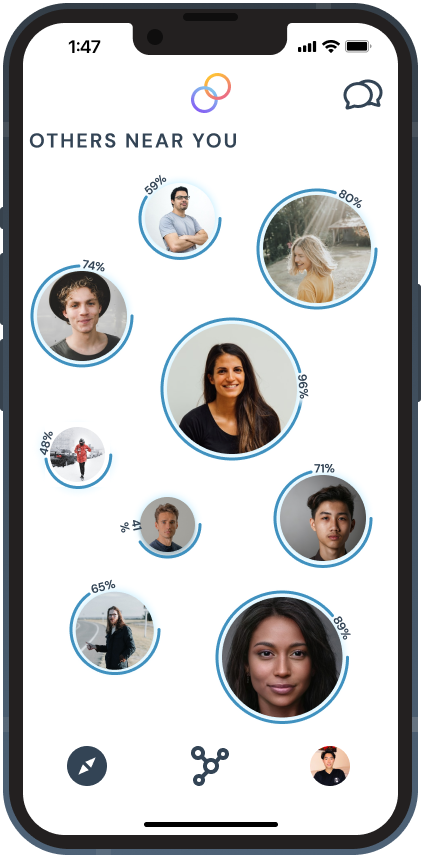 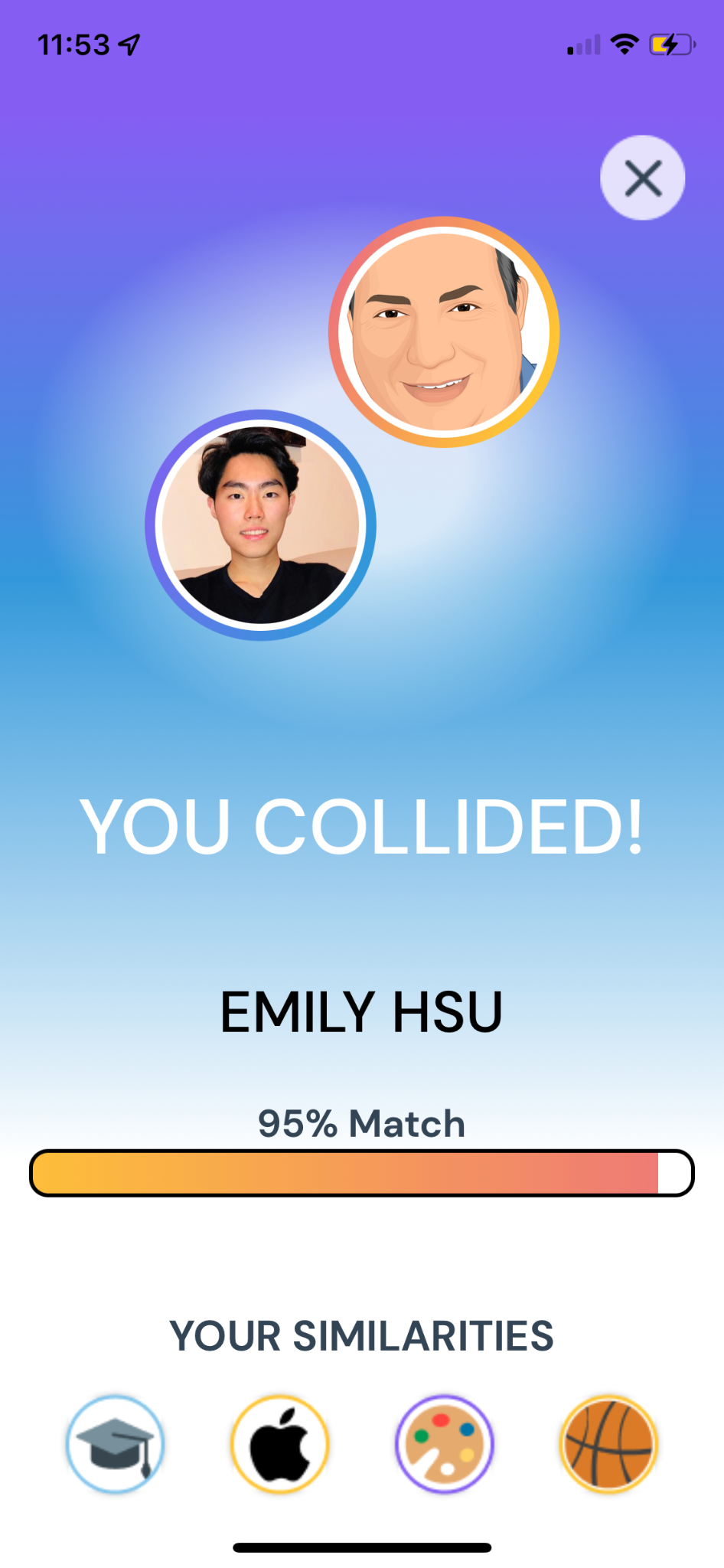 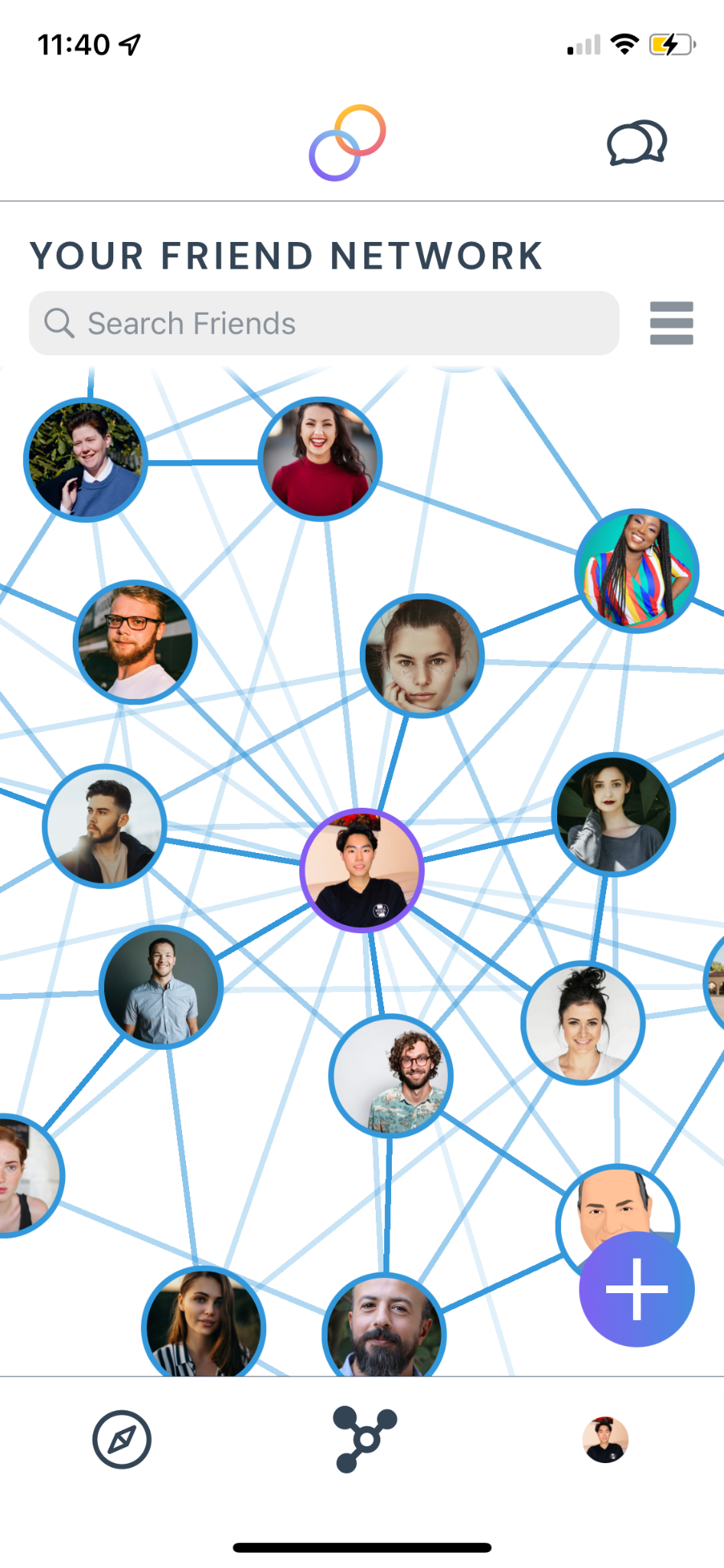 👀
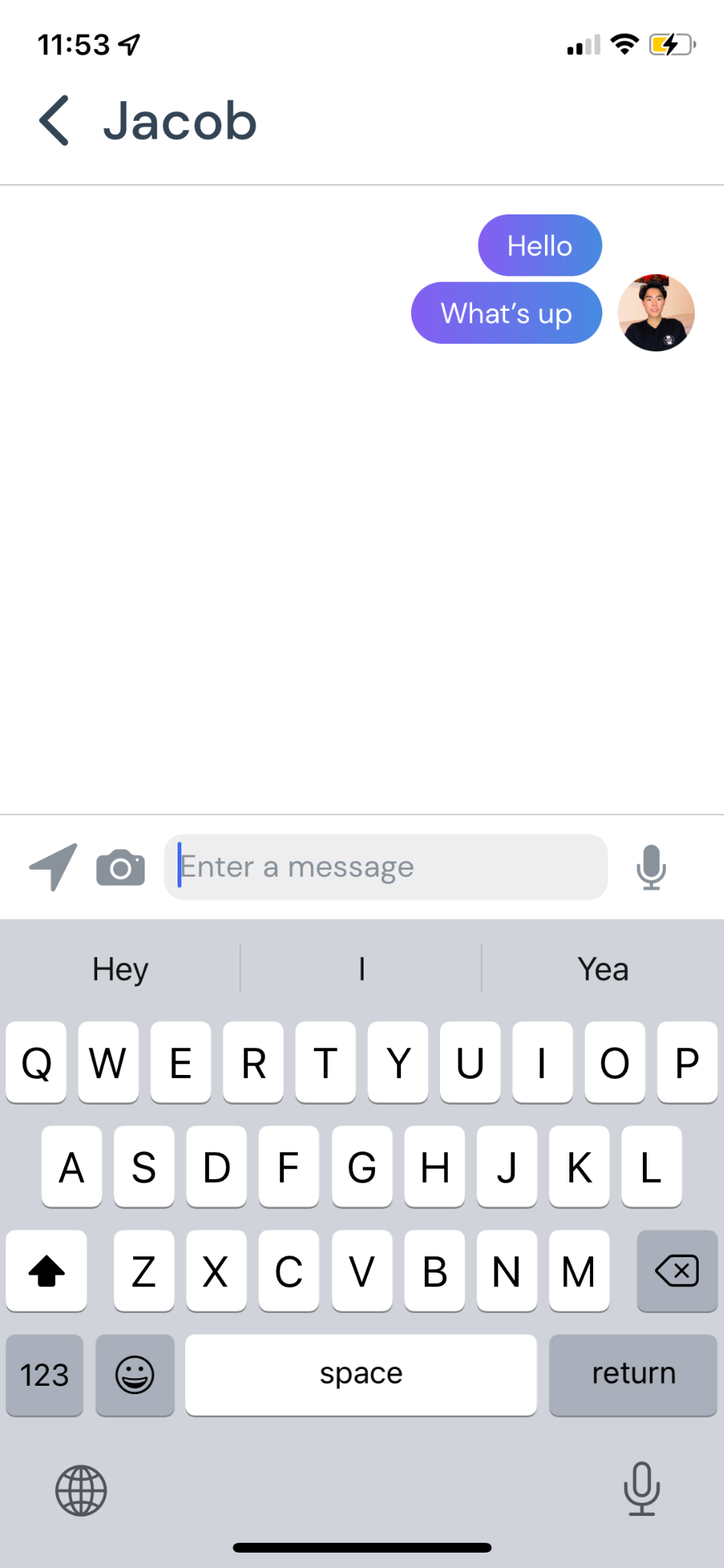 👨‍🦯
Med-Fi Prototype
Hi-Fi Prototype
Next Up!
Heuristic Evaluation
[Speaker Notes: And we hope that collide gives you a reason to find your next best friend]